Leçon 7.7
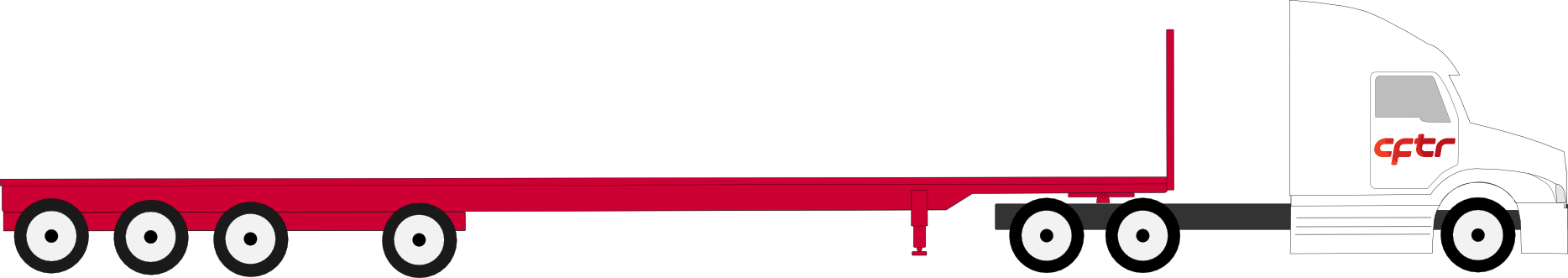 Objectifs de la leçon:
Reconnaître les dangers associés au chargement et déchargement.
Appliquer les normes d’arrimage.
Les risques et les dangers
La plupart des accidents de travail des camionneurs se produisent lors du chargement ou du déchargement de leur véhicule. Selon le type de transport, les risques et les dangers associés y sont omniprésents.
Identifiez les dangers et les risques liés à l’arrimage de la marchandise.
S’informer sur l’endroit où positionner le camion pour le chargement
S’informer des exigences sur la santé et sécurité des lieux
Vérifier que les dispositifs d’arrimage soient adéquats
Vérifier l’état des dispositifs d’arrimage
S’assurer d’avoir les équipements de protection individuels (EPI) nécessaires
Rester vigilant sur les déplacements autour de nous
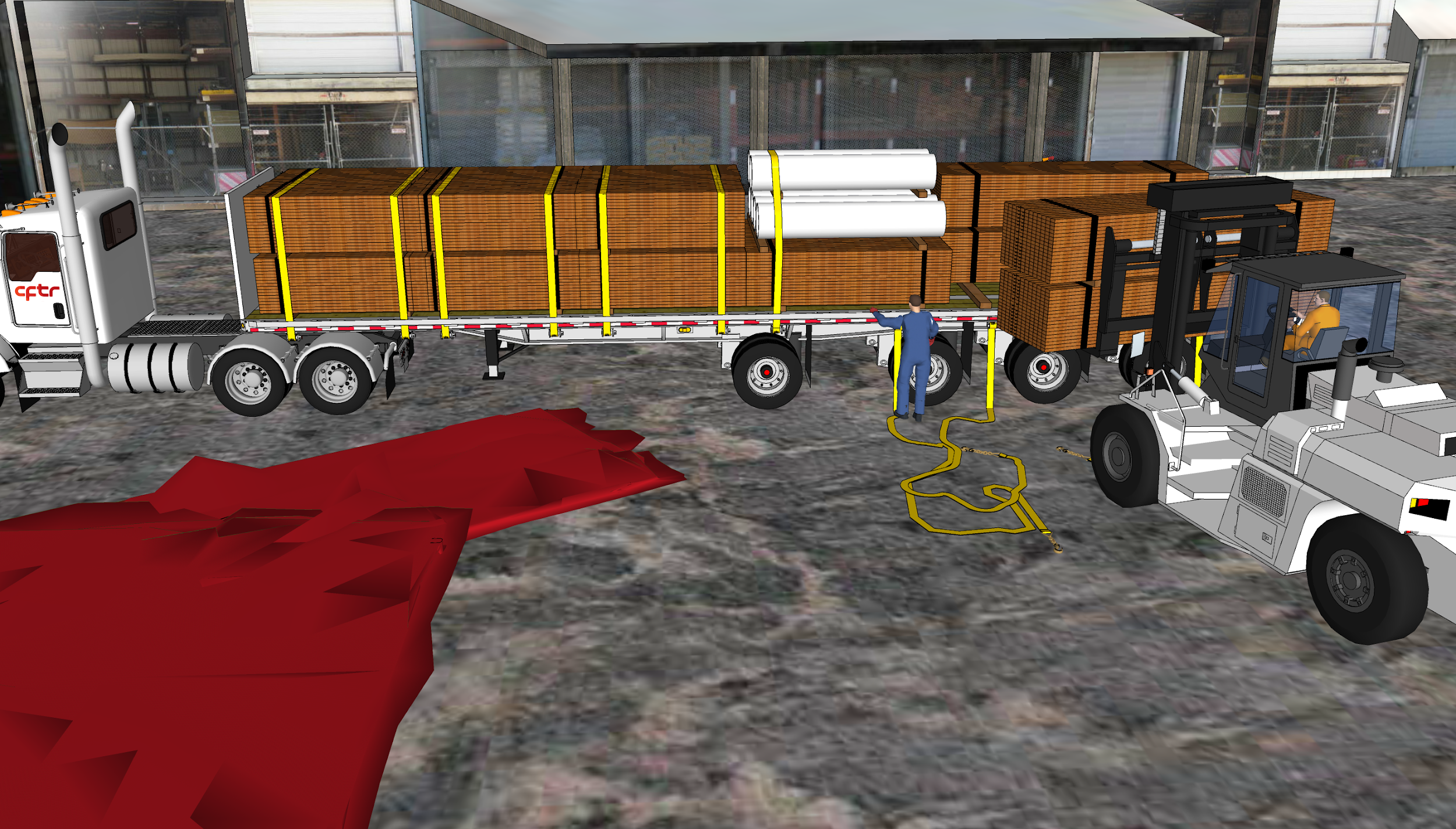 Trouver l’erreur!
contact visuel
[Speaker Notes: Cale d’anti-roulement manquant]
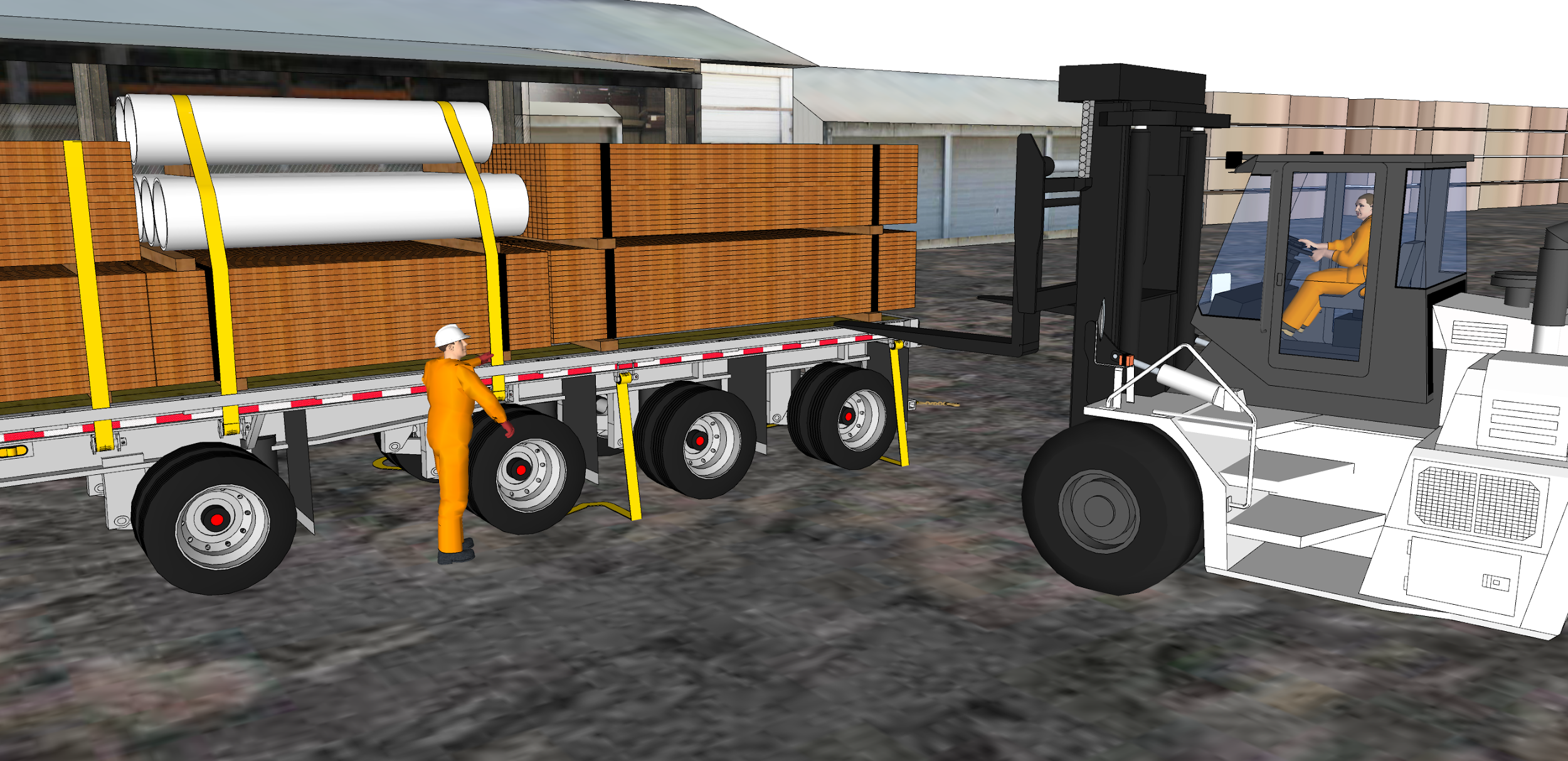 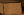 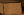 Des cales ont été ajouté pour les pièces cylindriques
Contact visuel et faire face au cariste
Les sangles sont rangées ou hors de  la zone de chargement
Port de son équipement de protection individuel
Les bâches ne sont plus au sol
[Speaker Notes: Cale d’anti-roulement manquant]
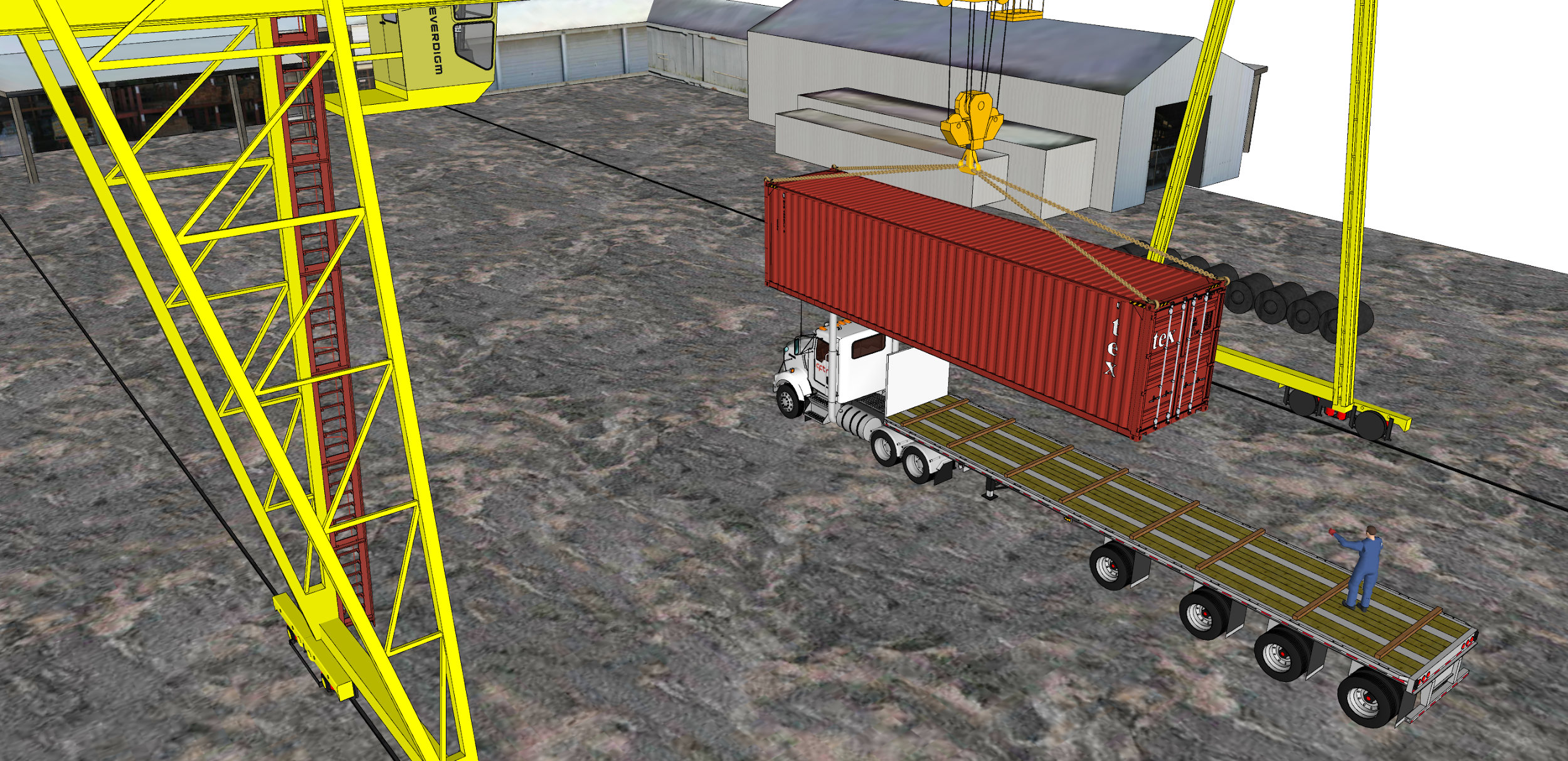 Trouver l’erreur!
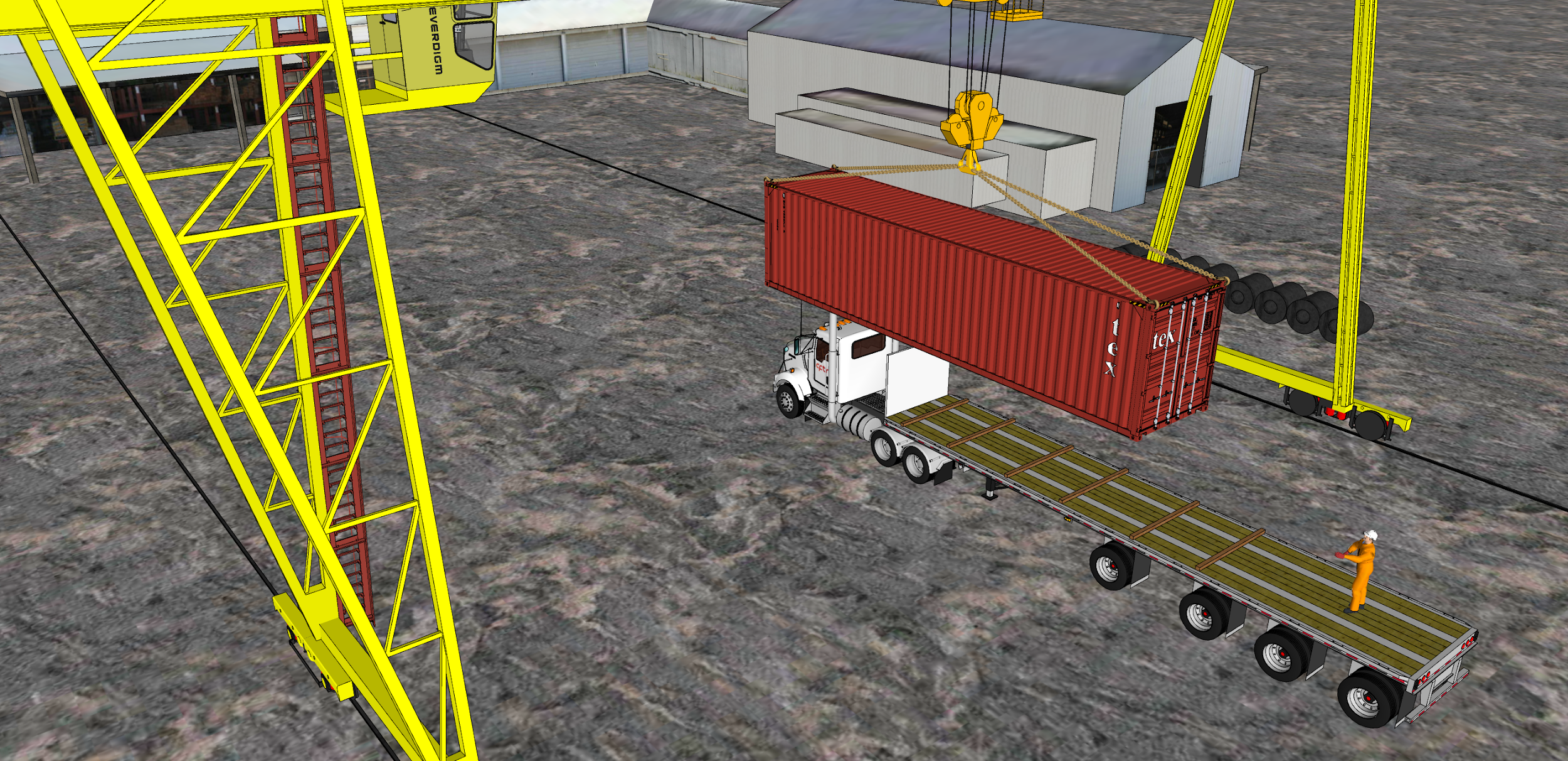 Le chauffeur a un contact visuel avec le grutier

Le chauffeur porte ses équipements de protection individuels

Les cales inutiles sur la remorque sont enlevées
Identifier les risques et dangers au chargement et déchargement de transport de type plateau (toiles).
S'informer sur les consignes de sécurité
Le vent
Le poids de certaines bâches
La bâche est retenue par des attaches de caoutchouc
Porter attention aux risques au dessus du lieu de chargement
L’équipement de protection individuel
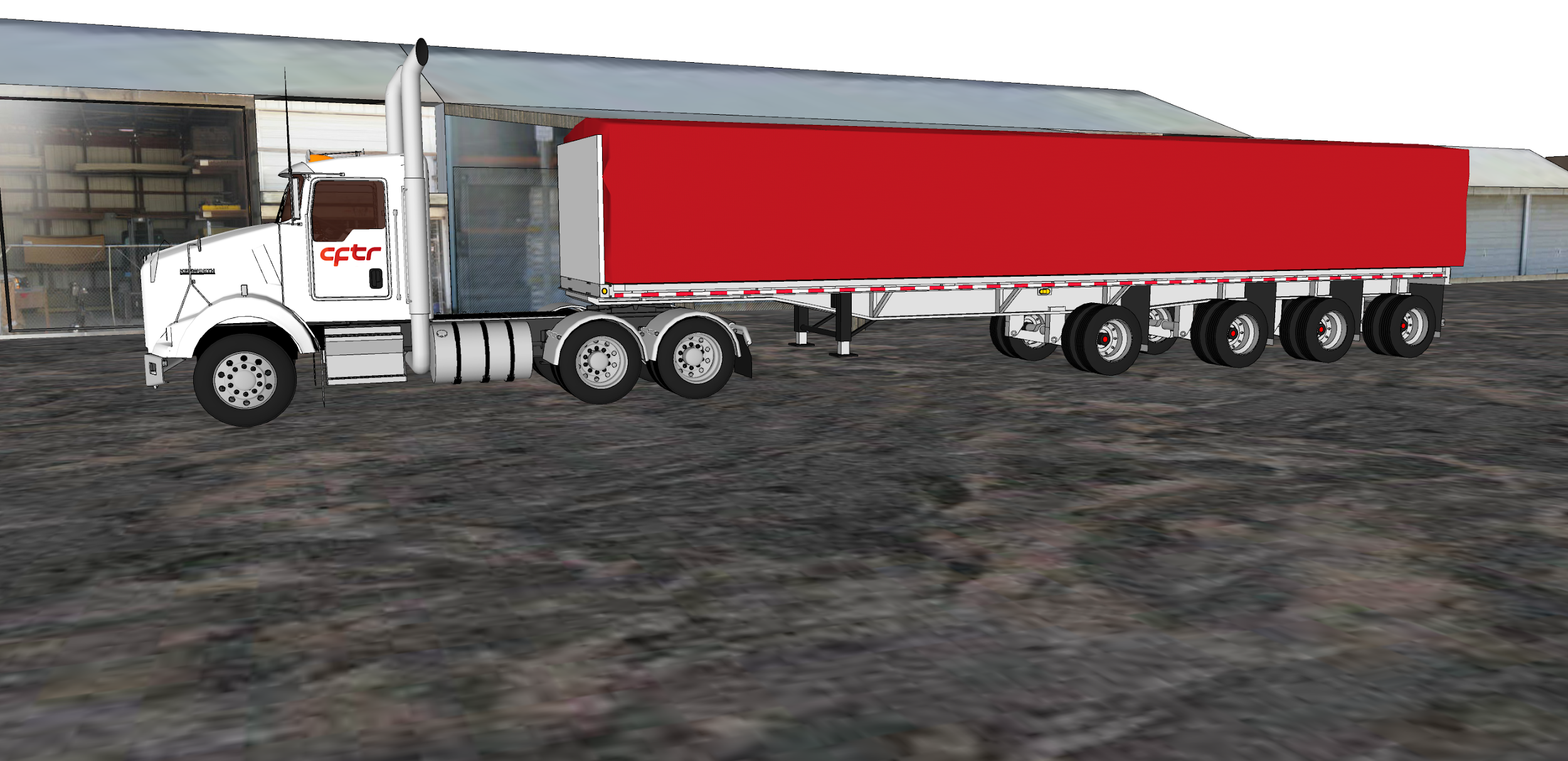 [Speaker Notes: Lors du chargement et de l’amarrage, du désamarrage, et du déchargement, il faut faire attention à la proximité de ligne aérienne à haute tension.]
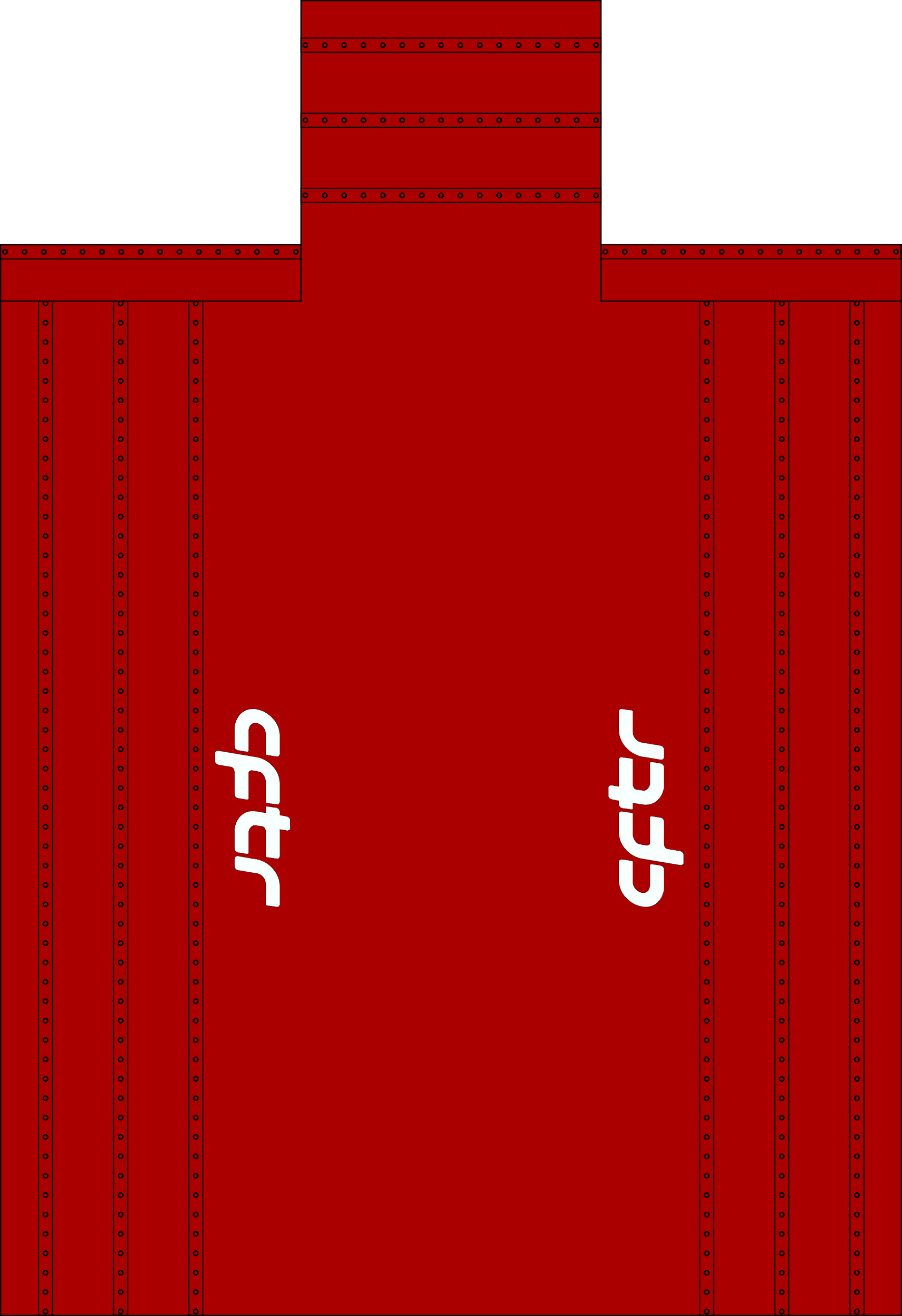 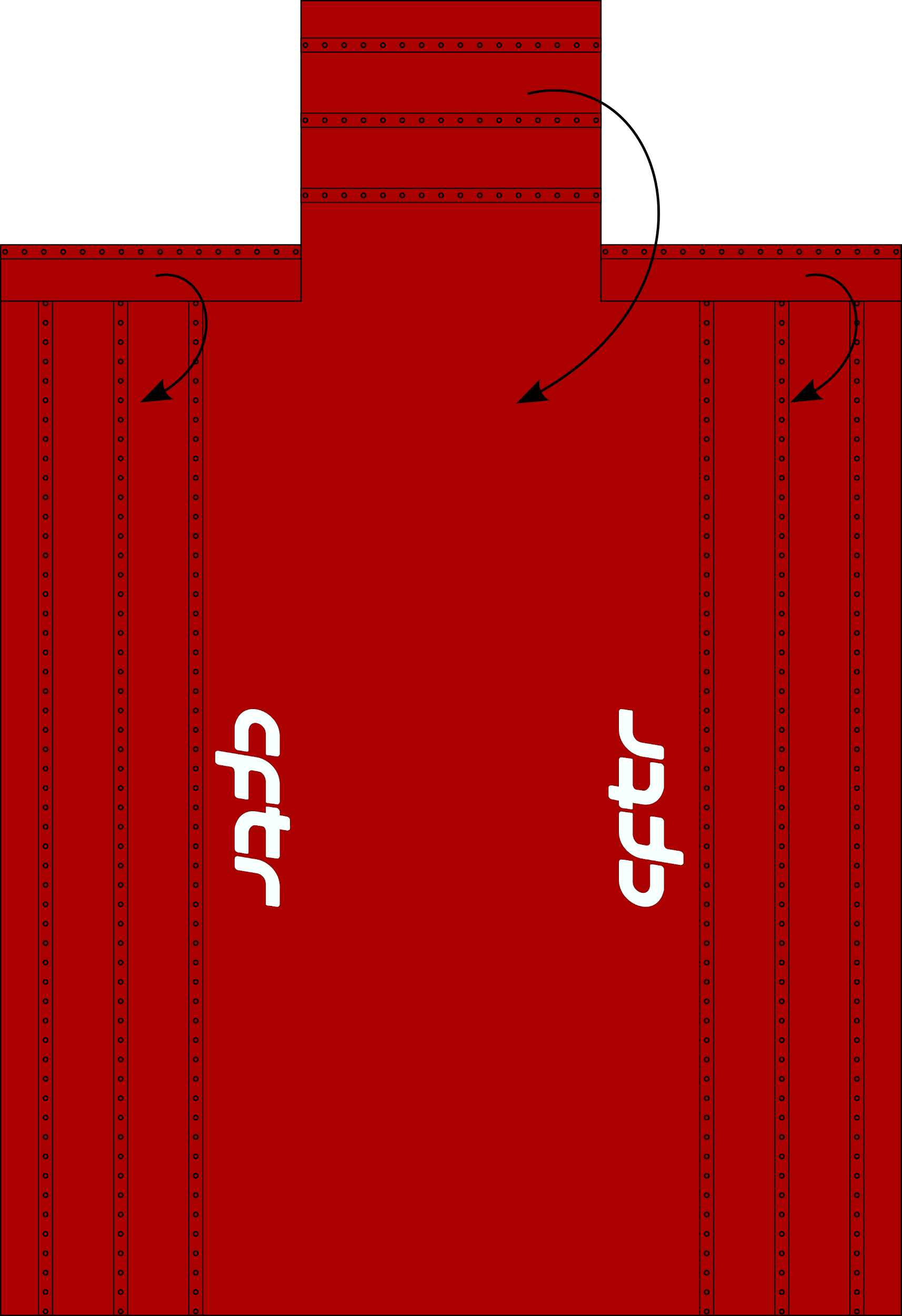 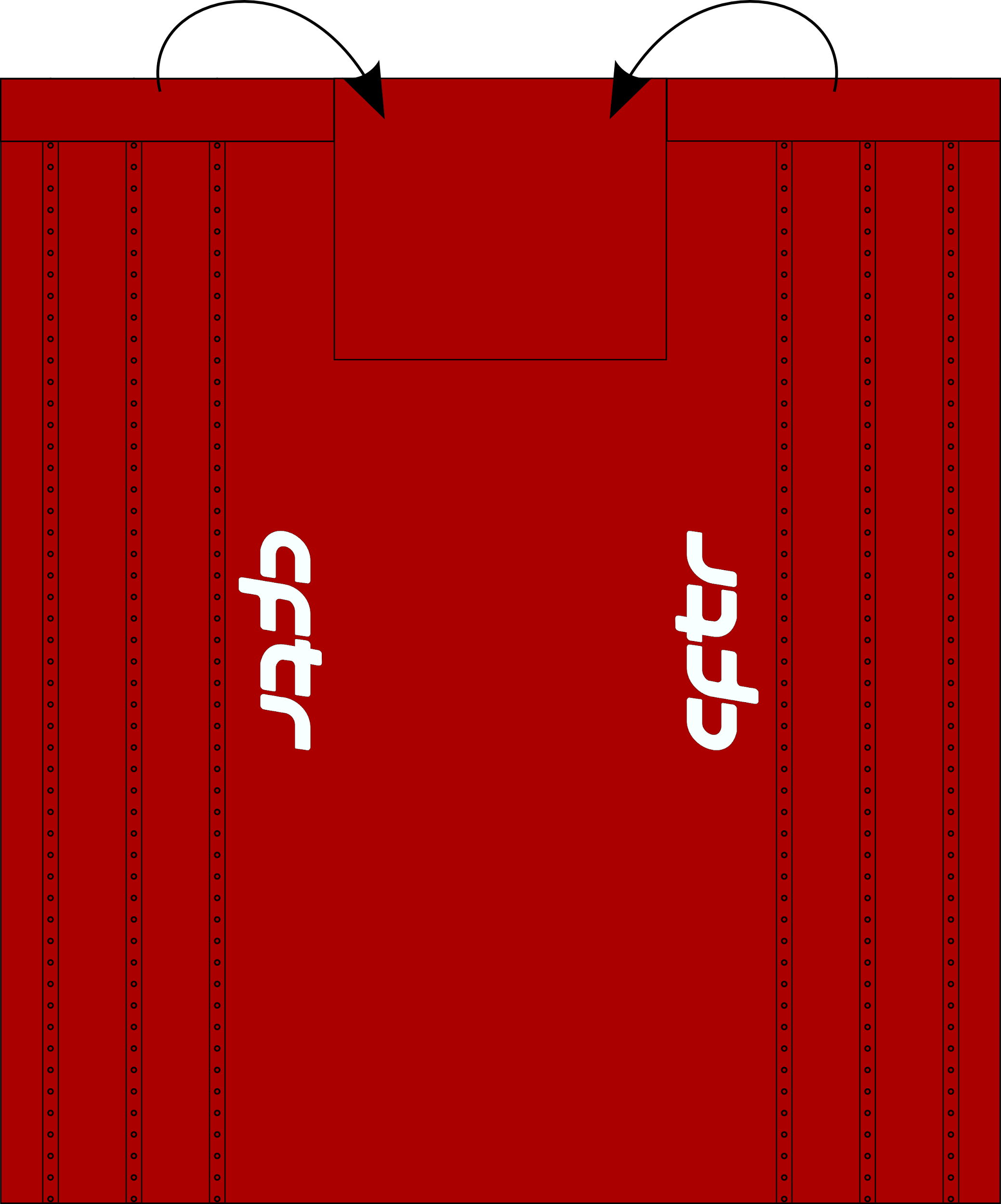 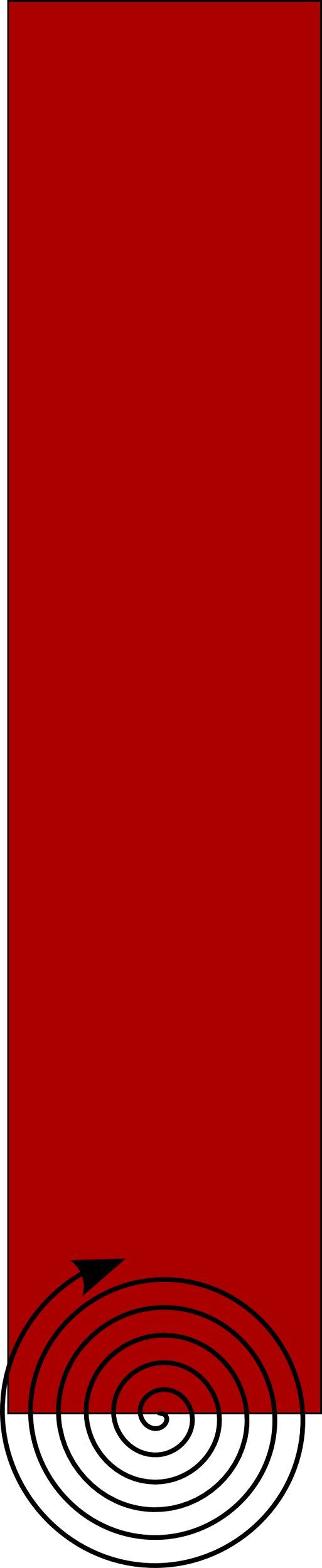 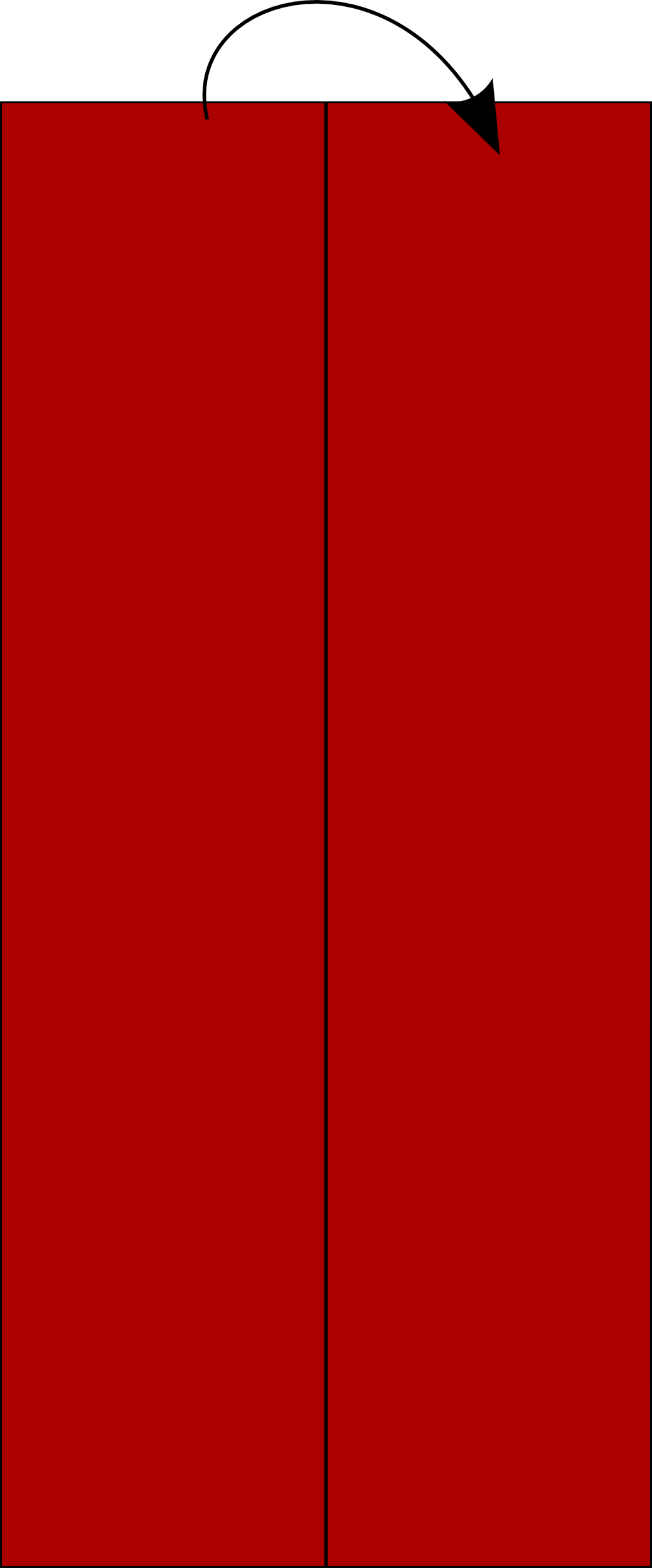 Comment plier des toiles
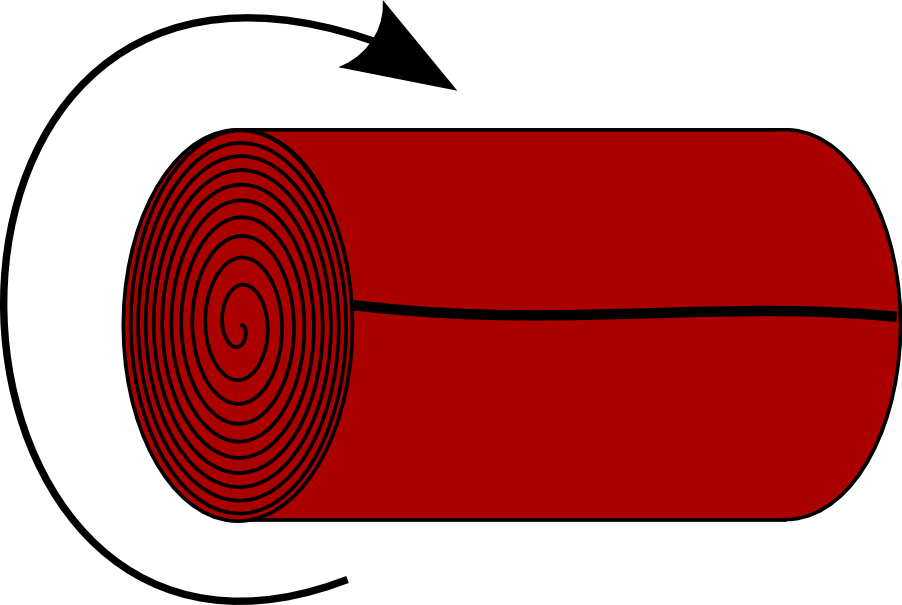 [Speaker Notes: À cette première étape, la toile devrait être bien étendue par terre et on doit voir les oeillets pour élastiques. 
Plier les rabats.
Plier chaques côtés vers le centre.
Plier en deux.
Rouler de l’extrémité opposé aux rabats vers les rabats.]
Comment plier des toiles
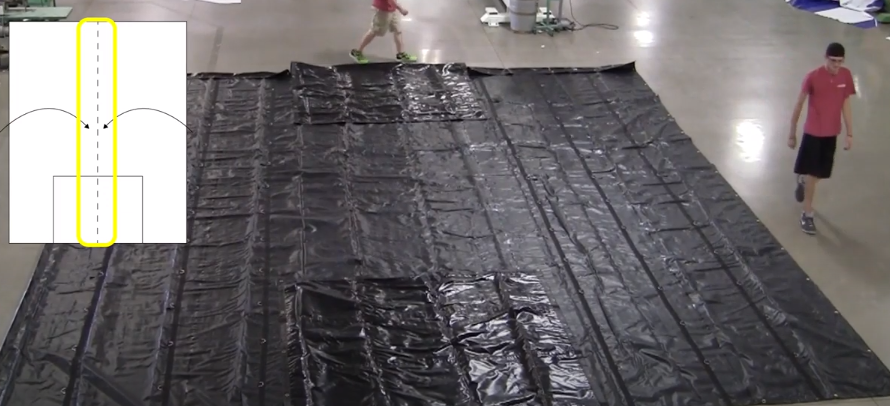 Plier des toiles
Comment installer des toiles
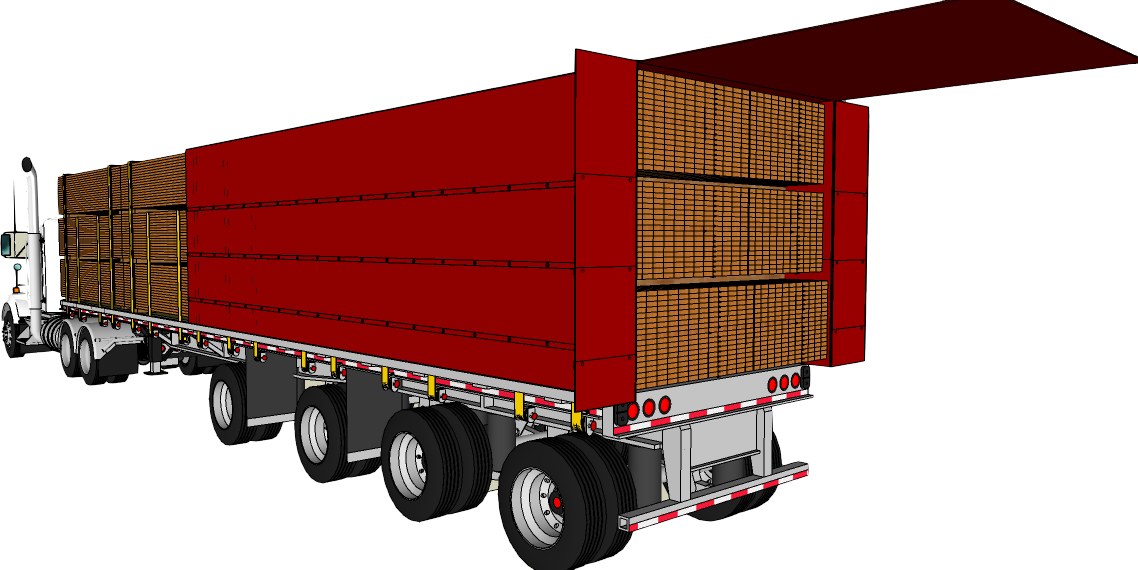 [Speaker Notes: La toile arrière doit être installer en premier puisque ‘’l’overlap’’ de la première toile doit arriver par dessus la deuxième afin que l’eau puisse glisser vers l’arrière pendant le transport sans qu’elle ne puisse s’infiltrer vers la marchandise.
Aligner le joint de la bavette avec l’arrière du chargement et dérouler la toile vers l’avant.]
Comment installer des toiles
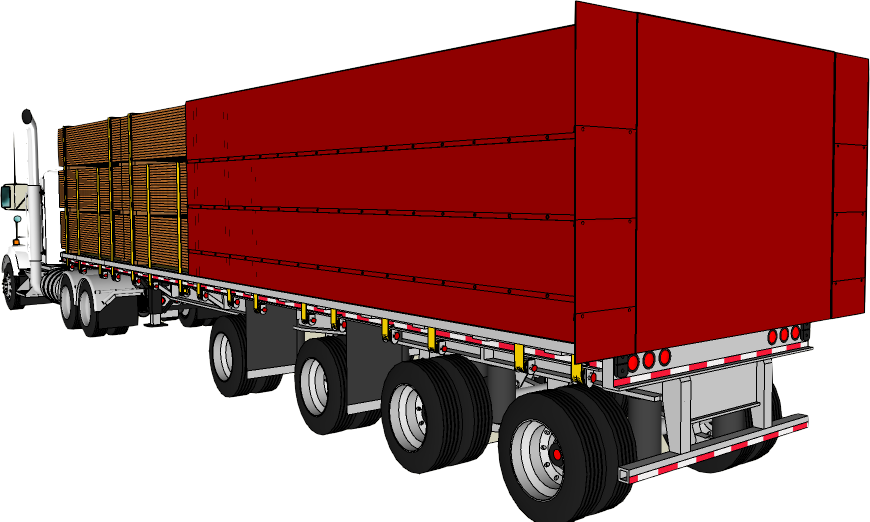 [Speaker Notes: Mettre le rabat arrière avant ceux de côté pour assurer l'écoulement de l’eau sans qu’il n’y ait d’infiltration.]
Comment installer des toiles
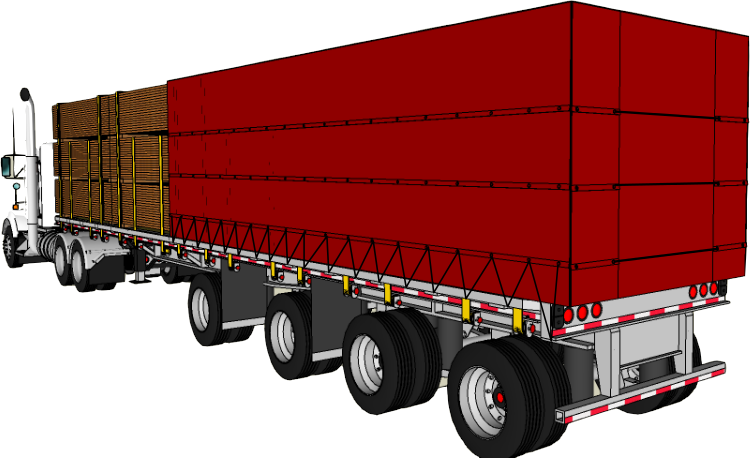 [Speaker Notes: Terminer l’installation de la toile arrière en l’arrimant avec les élastiques.]
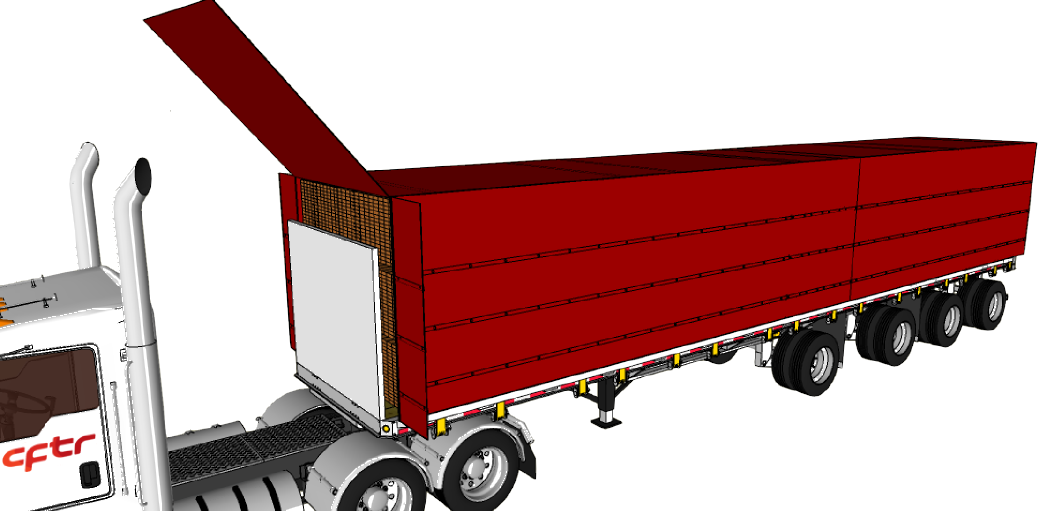 Comment installer des toiles
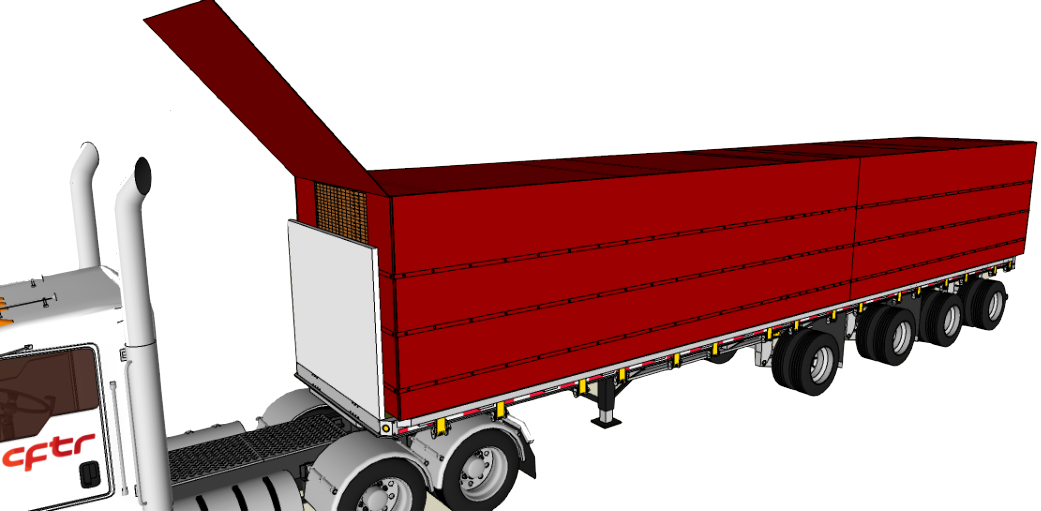 Comment installer des toiles
[Speaker Notes: Contrairement à la toile arrière, on plie les rabats de côté avant celui du centre, toujours pour la même raison.]
Comment installer des toiles
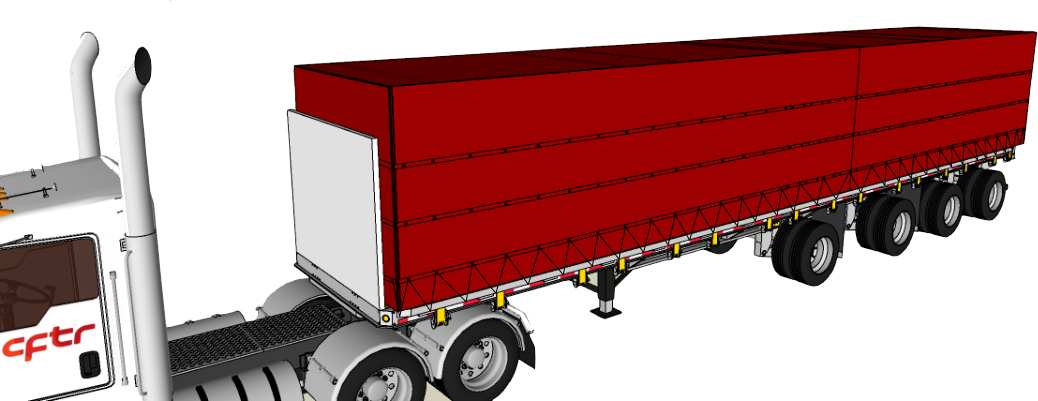 [Speaker Notes: Terminer l’installation]
Comment installer des toiles
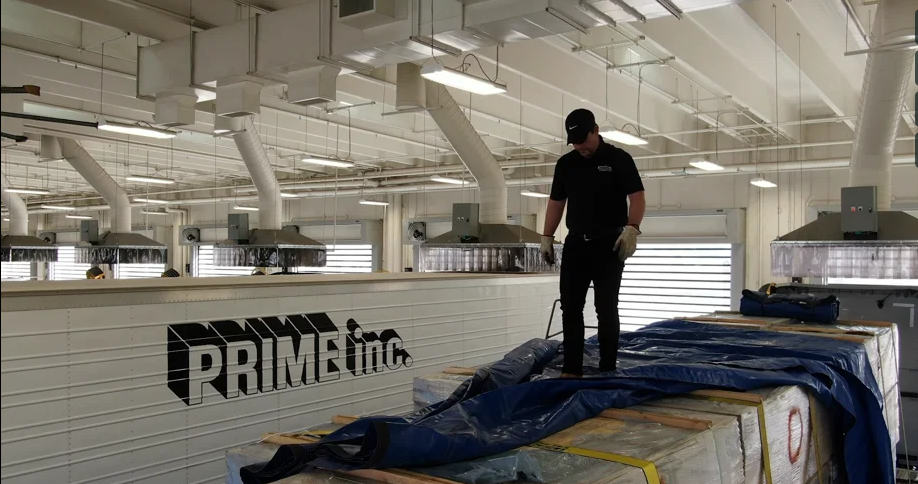 Installation de toiles
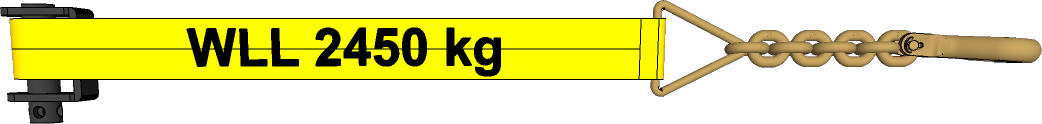 Placer les appareils d’arrimage nécessaires.
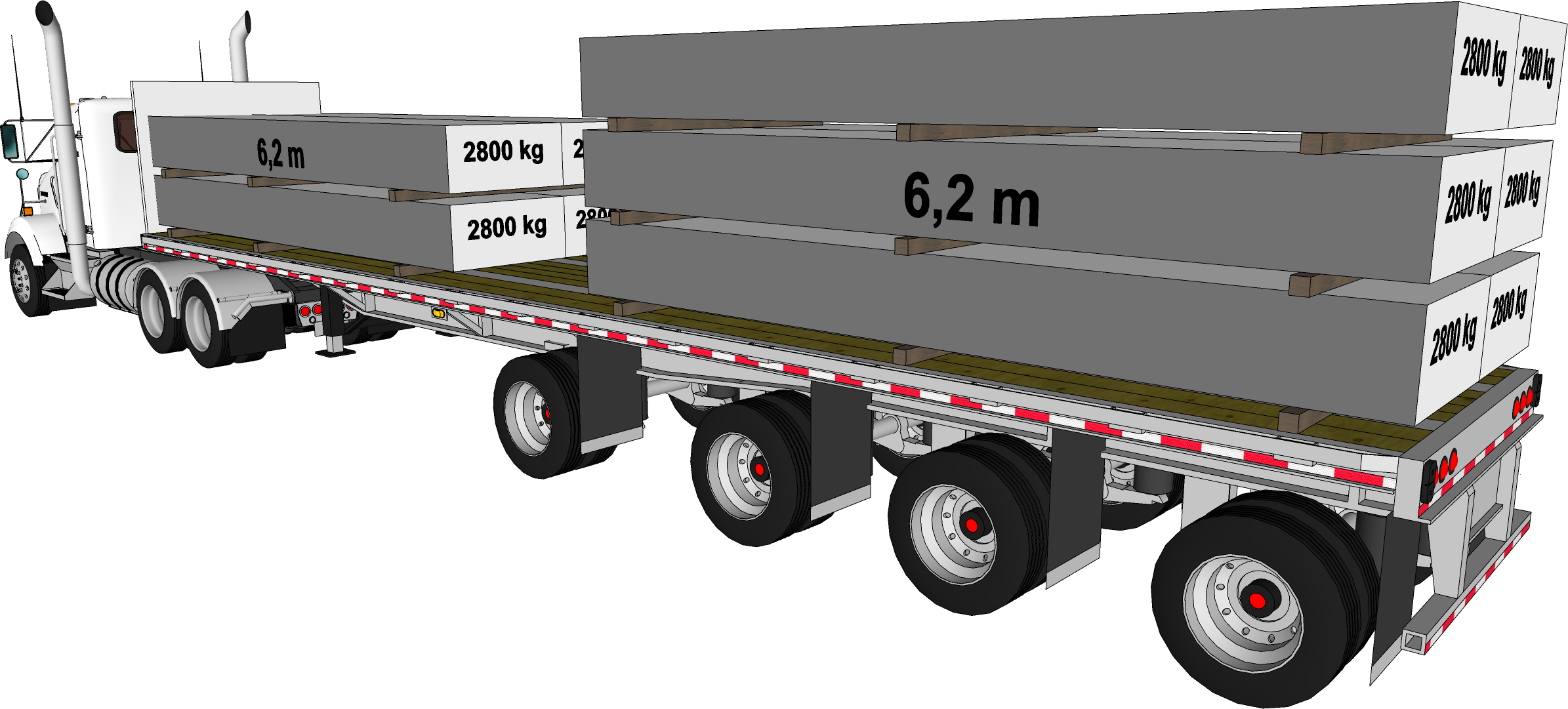 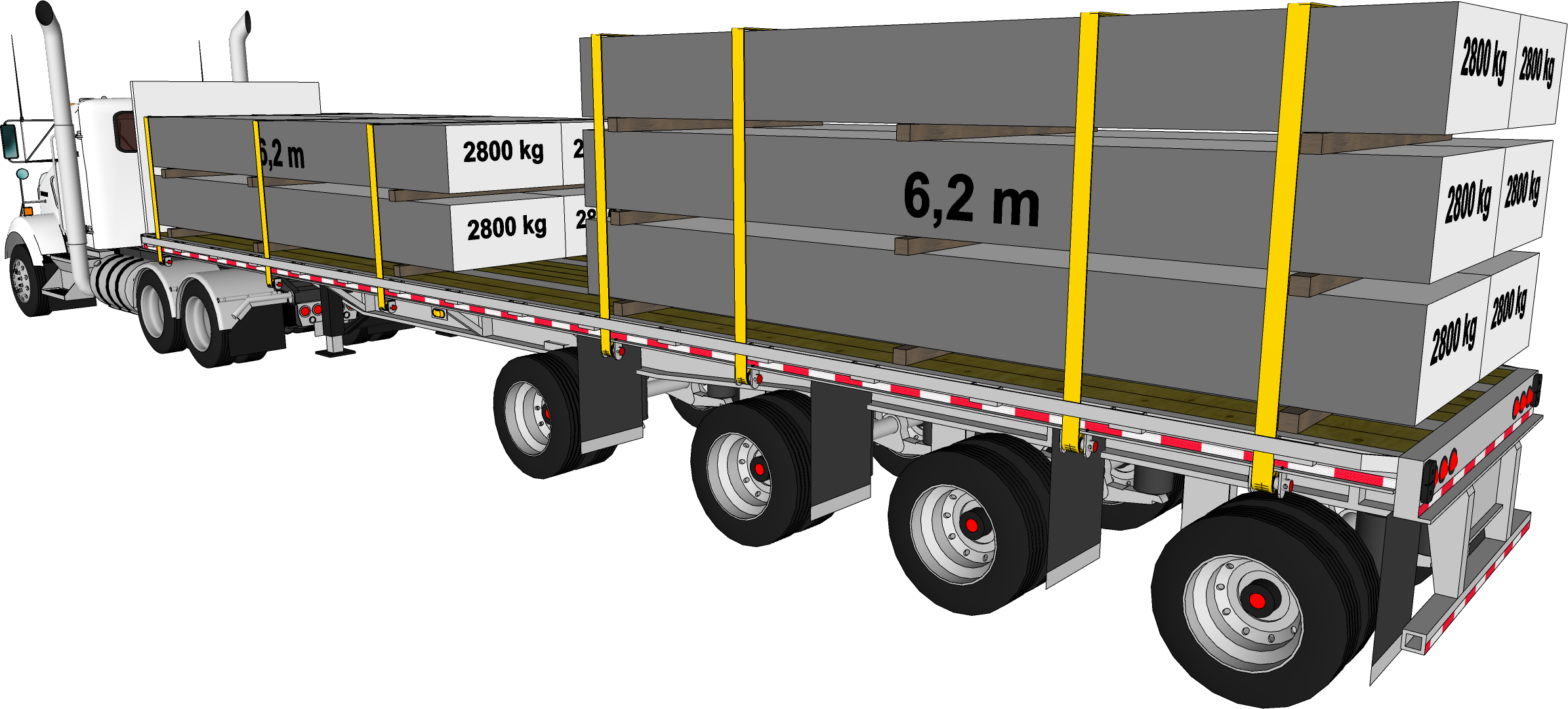 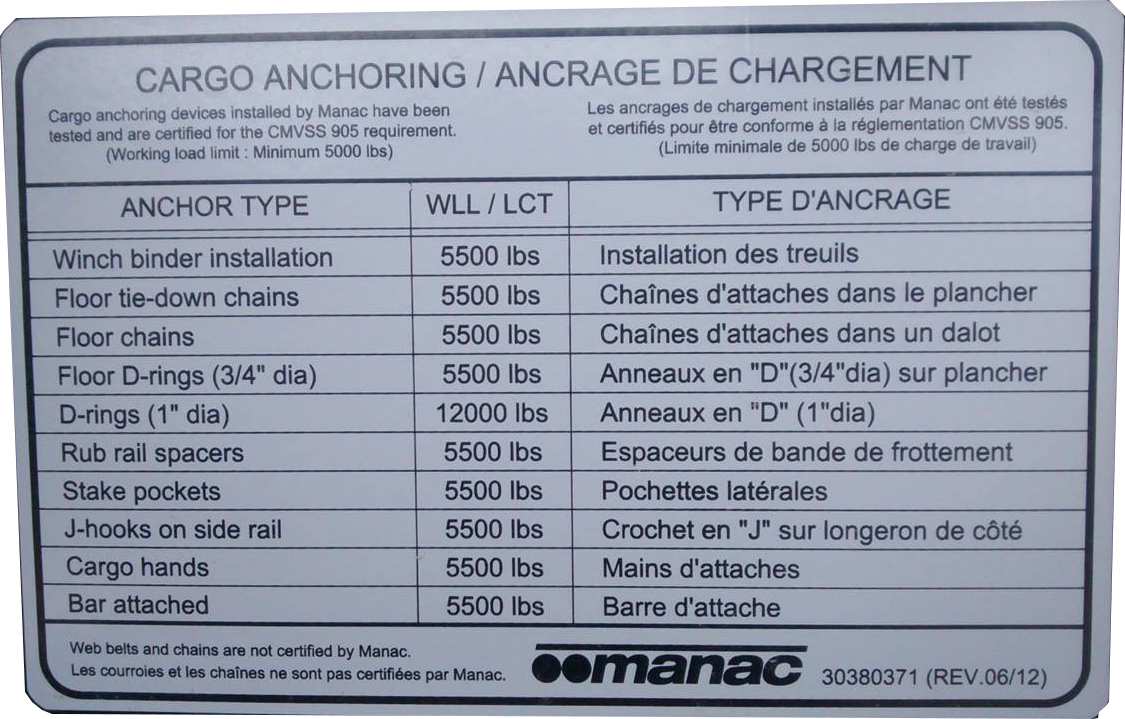 [Speaker Notes: Cliquer pour voir la réponse]
Placer les appareils d’arrimage nécessaires.
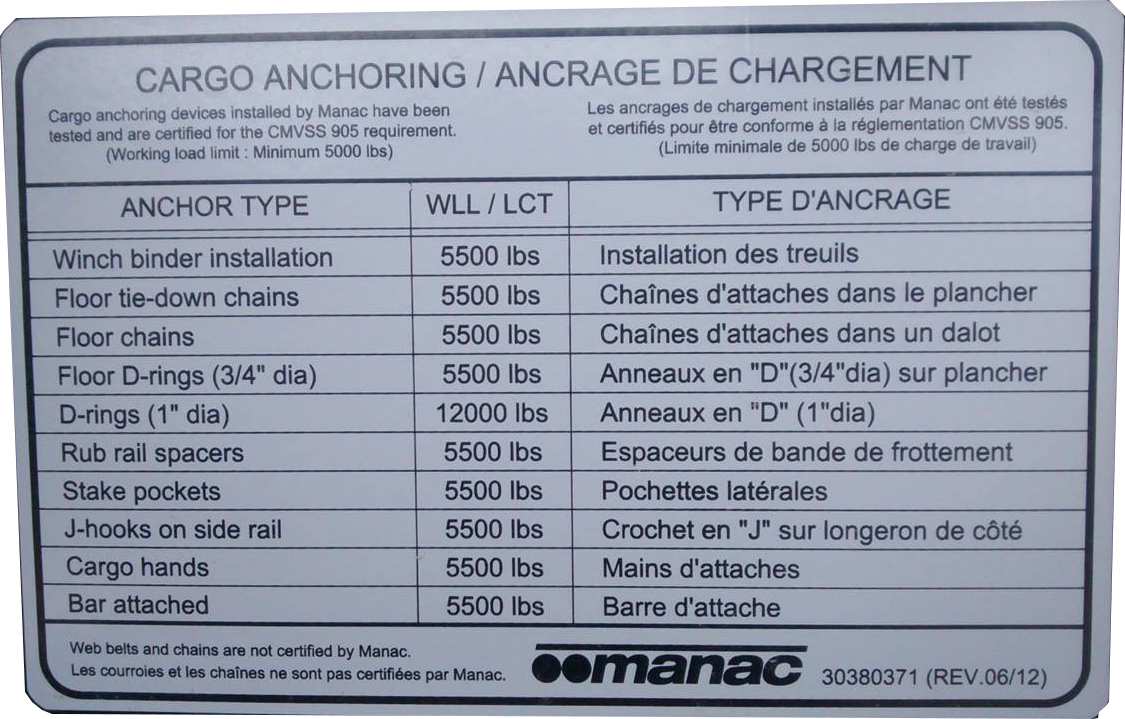 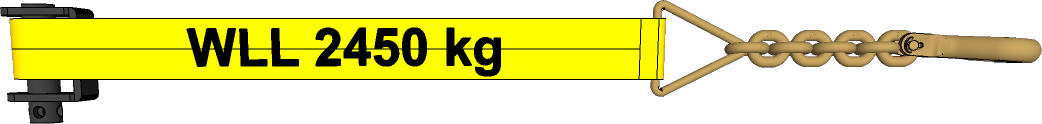 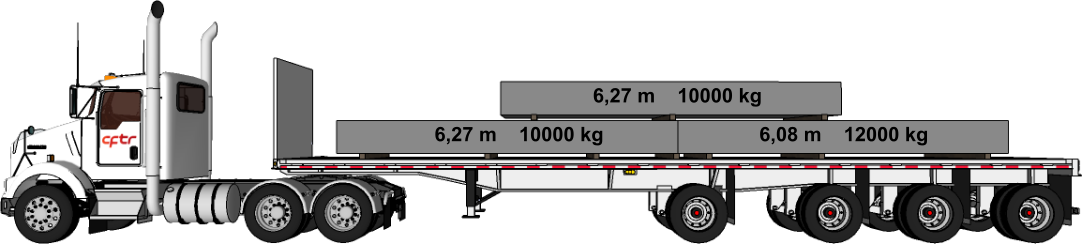 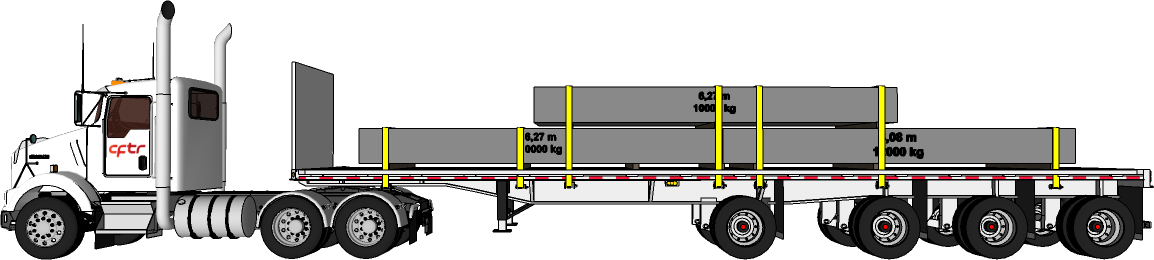 Placer les appareils d’arrimage nécessaires.
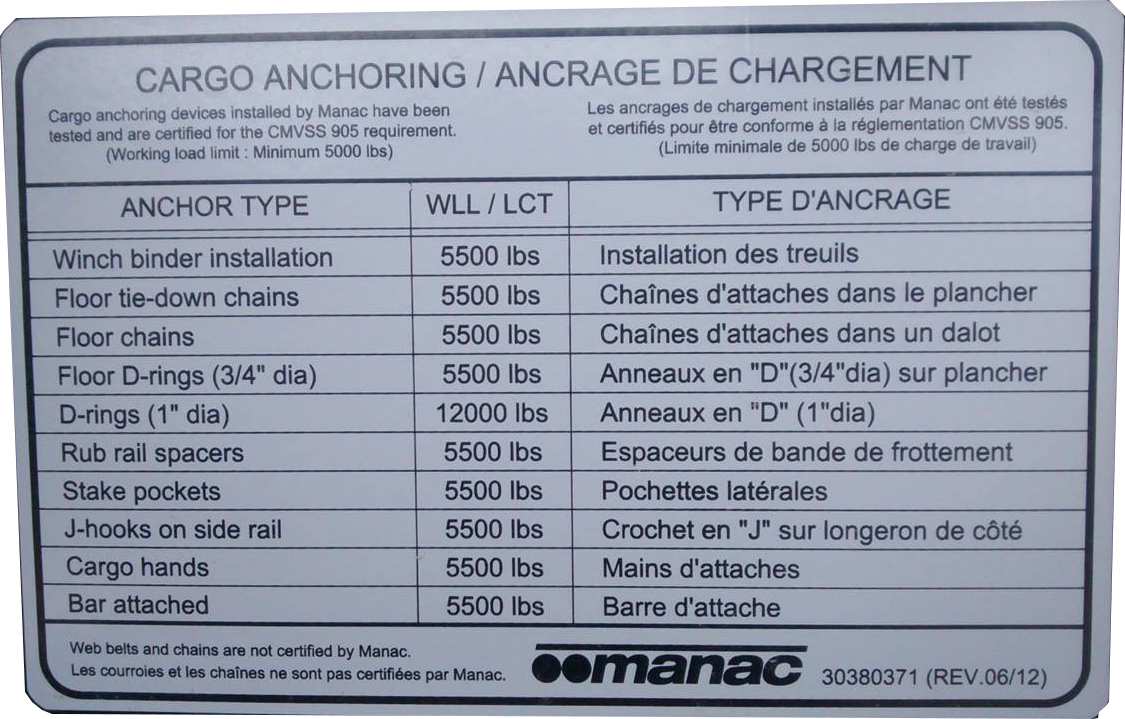 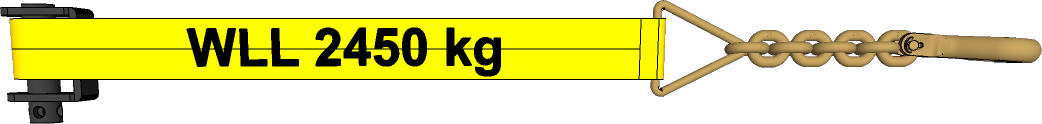 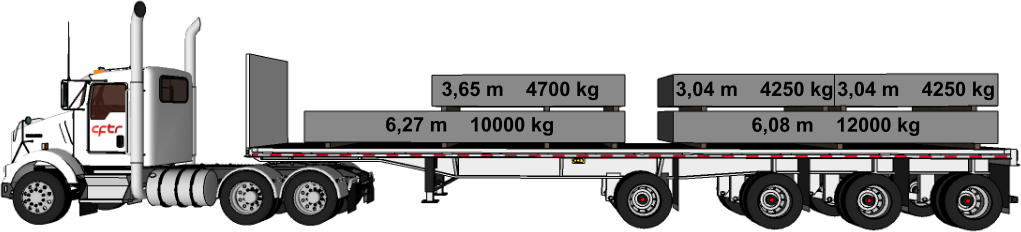 4250 kg
4250 kg
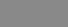 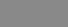 Placer les appareils d’arrimage nécessaires.
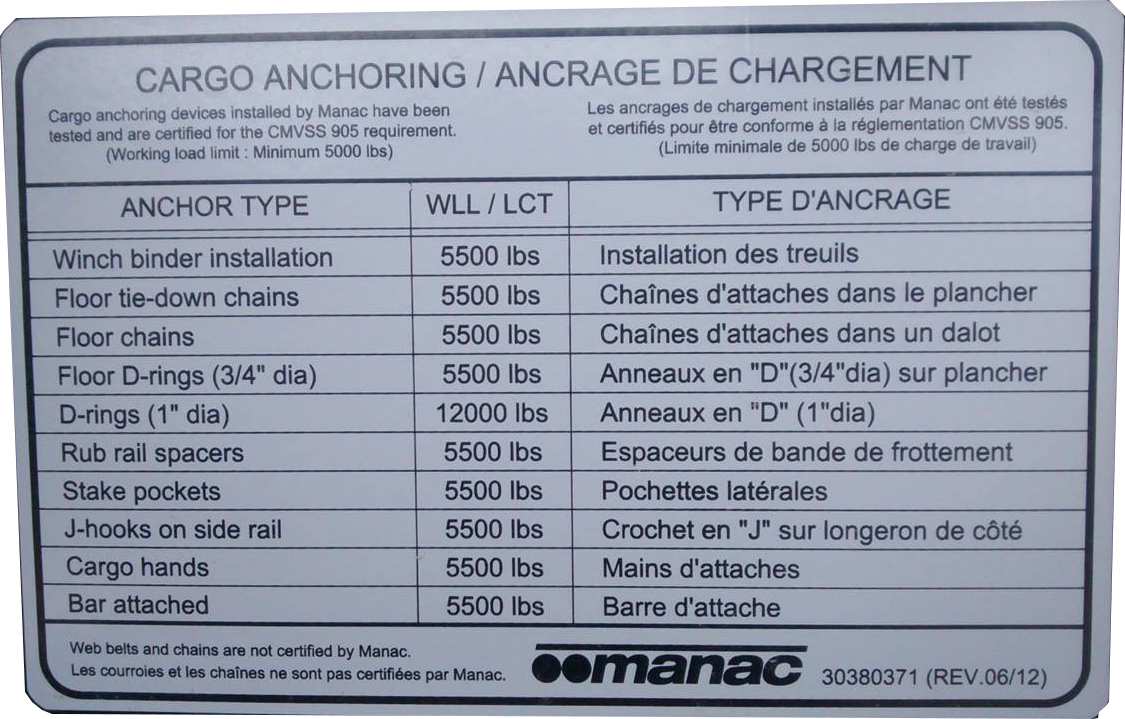 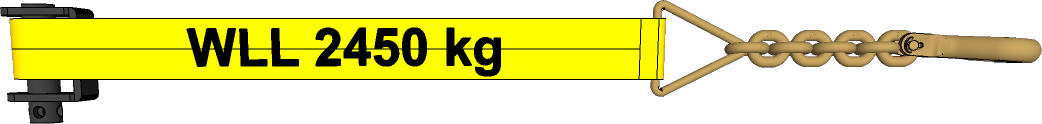 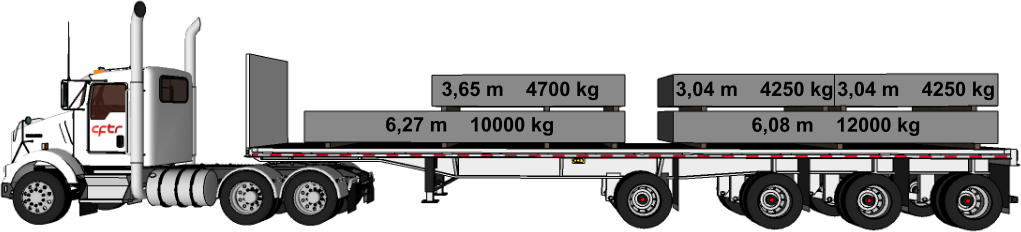 4250 kg
4250 kg
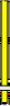 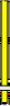 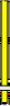 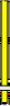 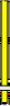 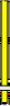 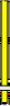 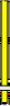 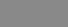 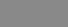 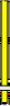 [Speaker Notes: 20500 kg divisé par 2 (50%) = 10250 kg divisé par 2 450 kg = 5 appareils.]
Si vous aviez le choix des dispositifs suivants, lesquels prendriez-vous pour arrimer les mises en situation des diapositives suivantes?
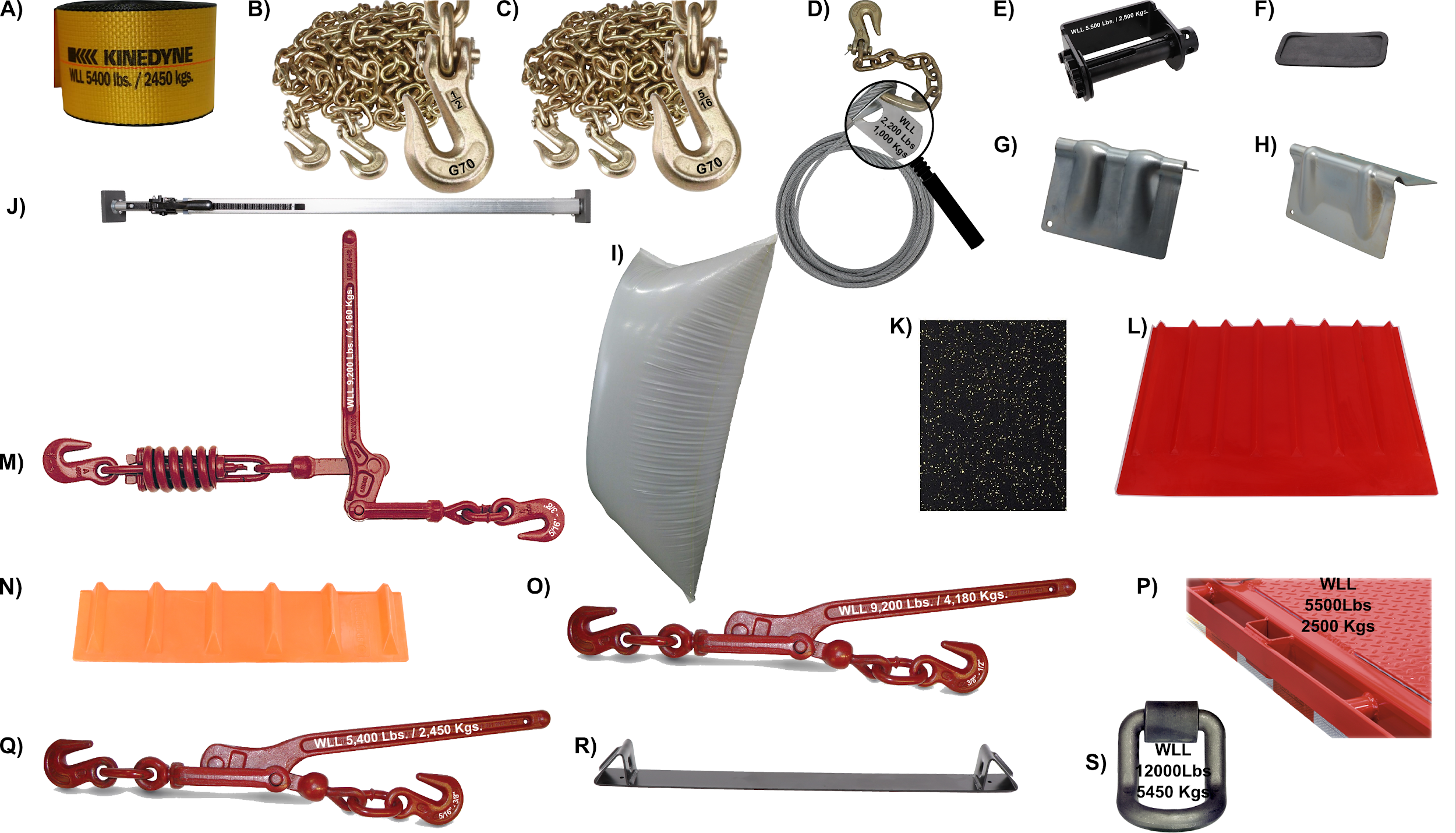 [Speaker Notes: Identifier les dispositifs avec le groupe et donner des exemples d’utilisations.]
Quels dispositifs prendriez-vous pour arrimer ceci?
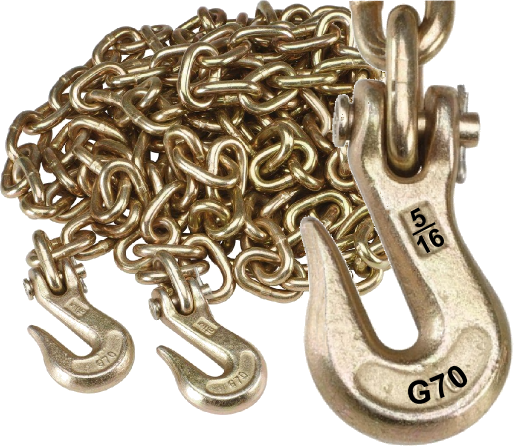 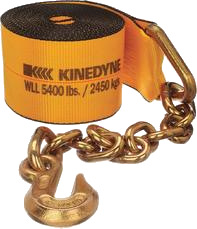 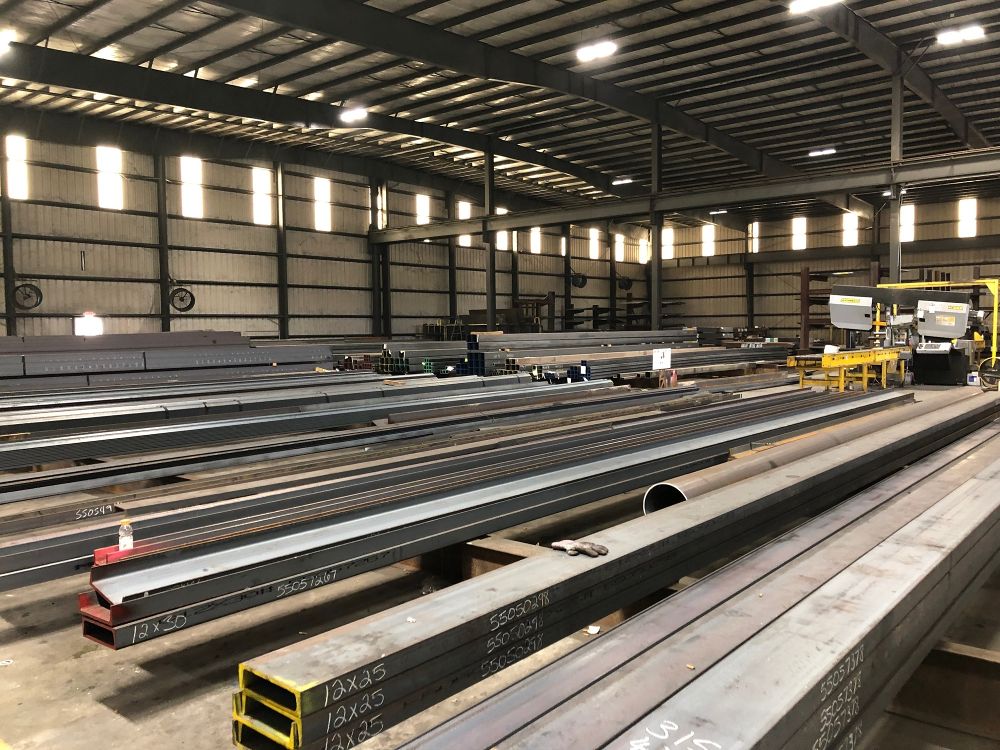 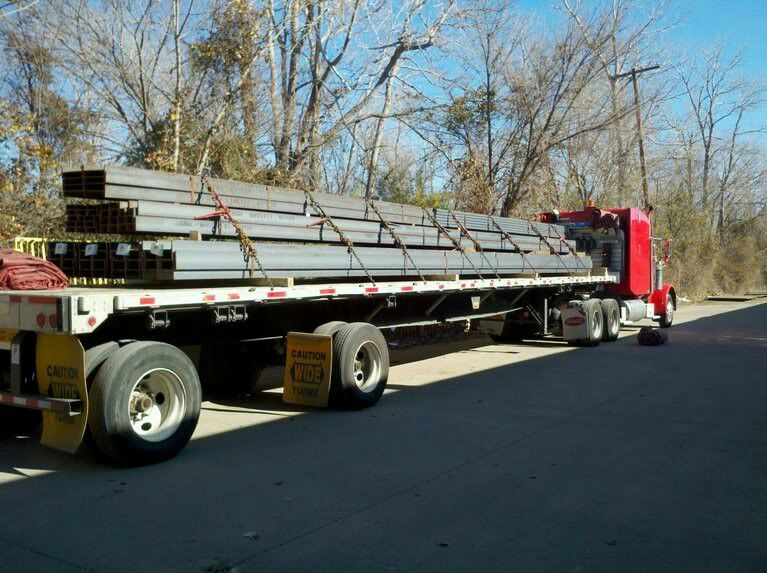 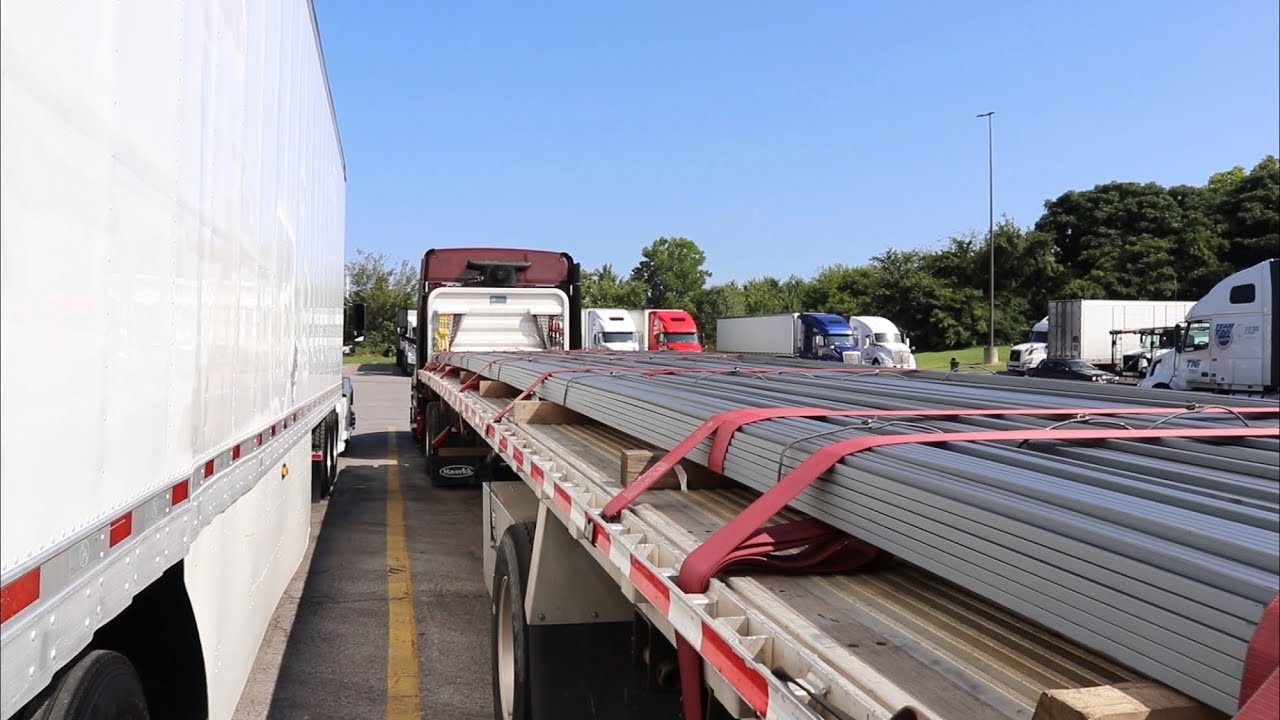 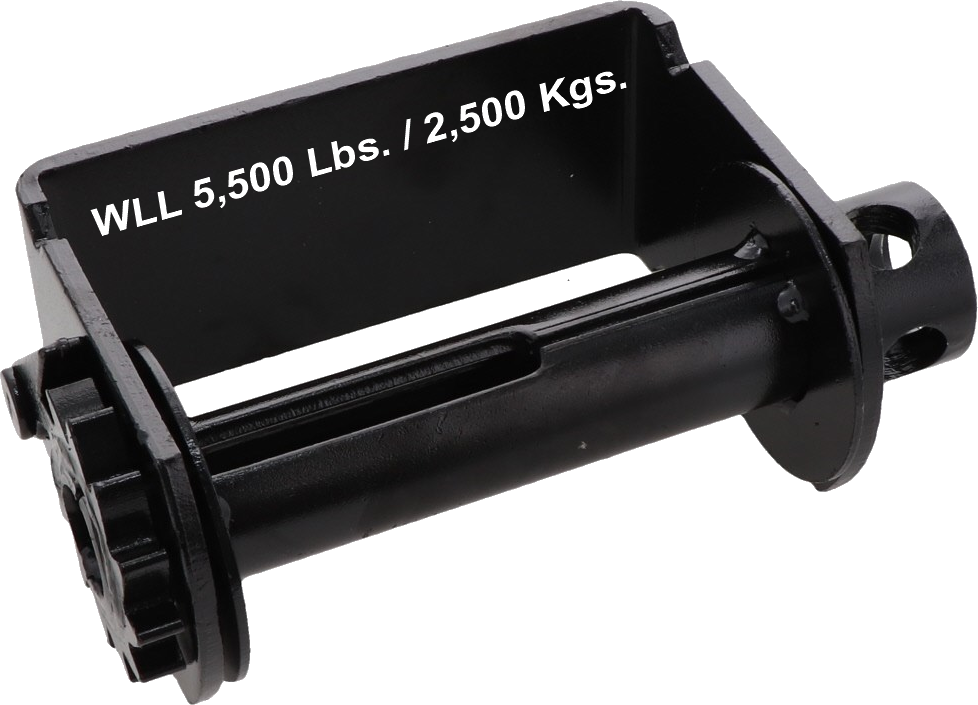 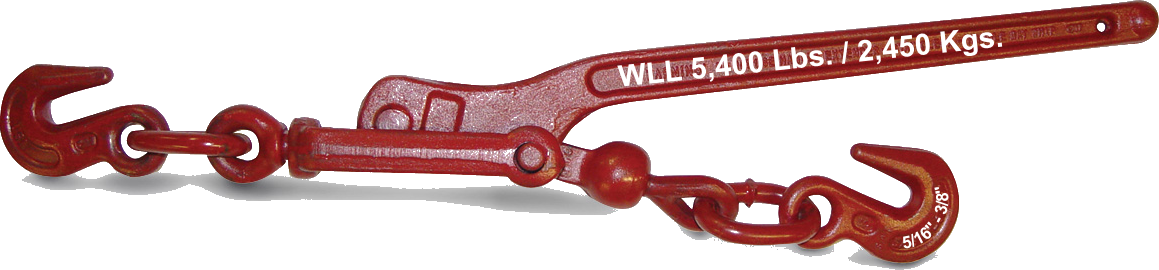 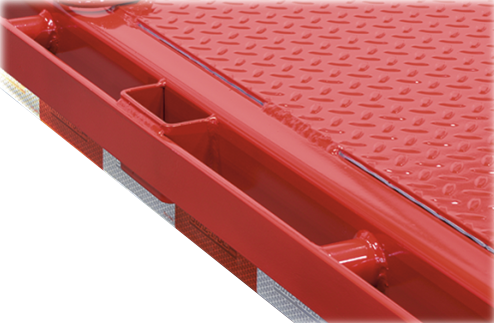 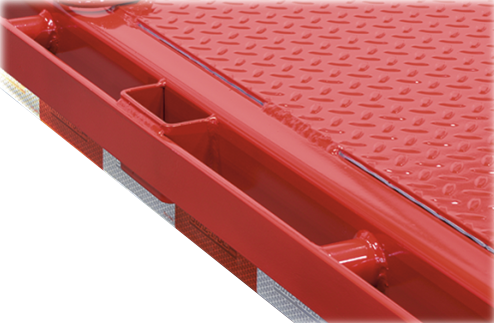 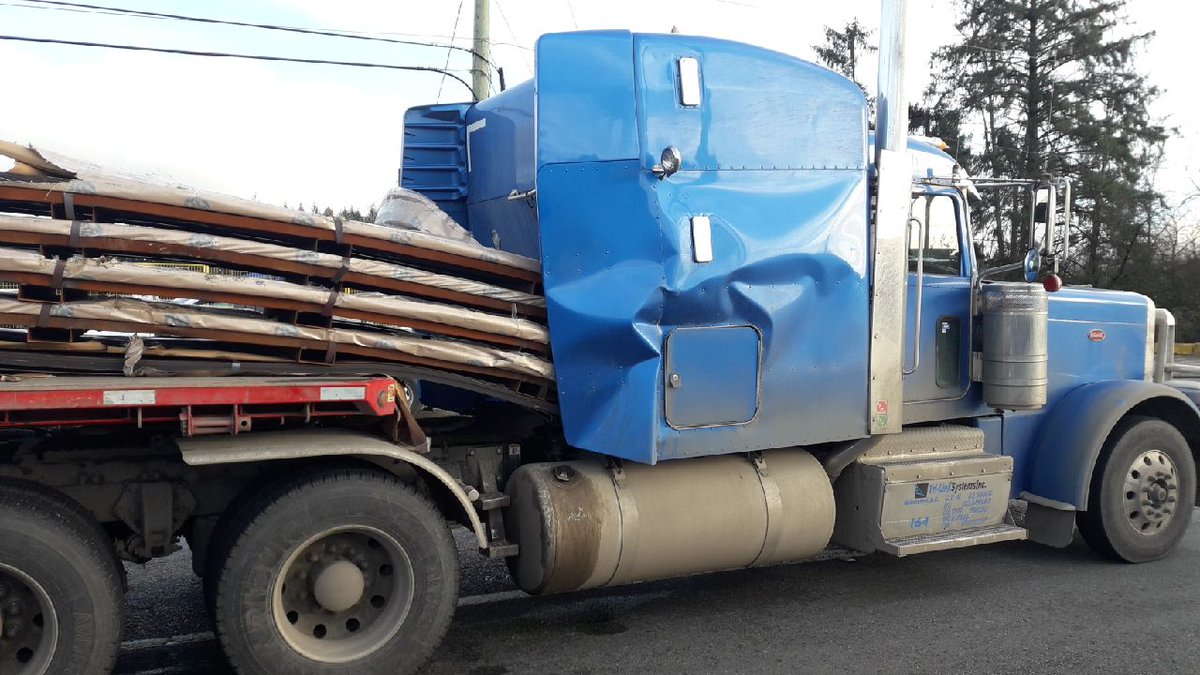 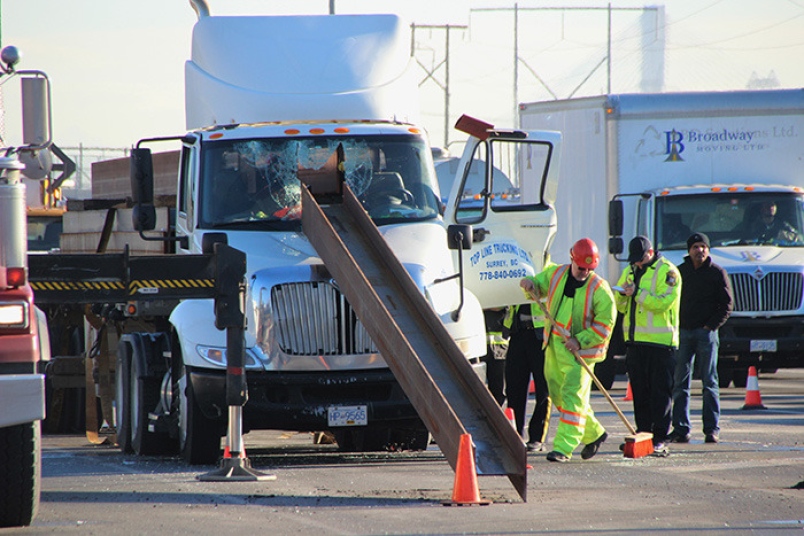 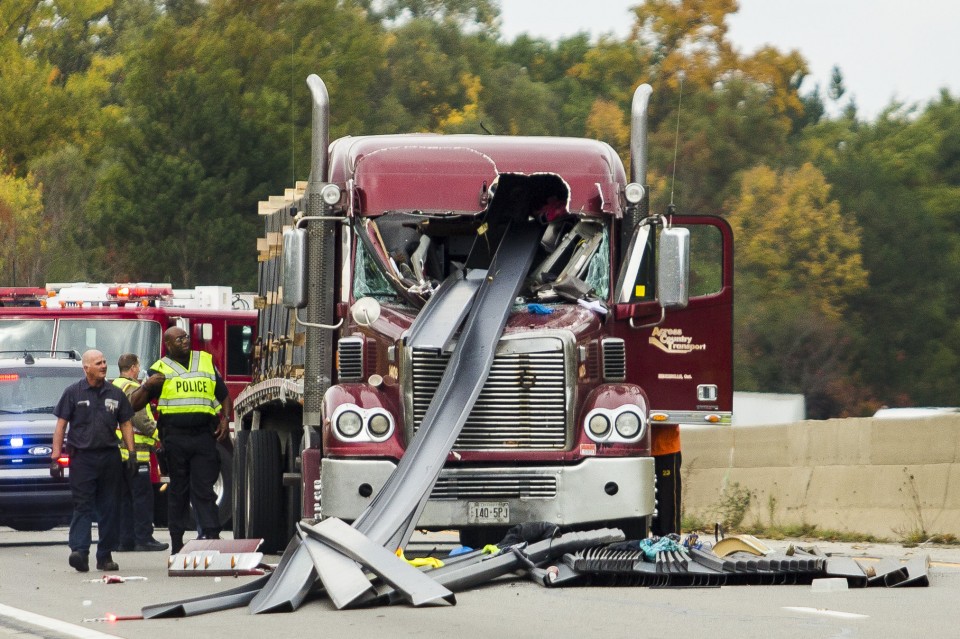 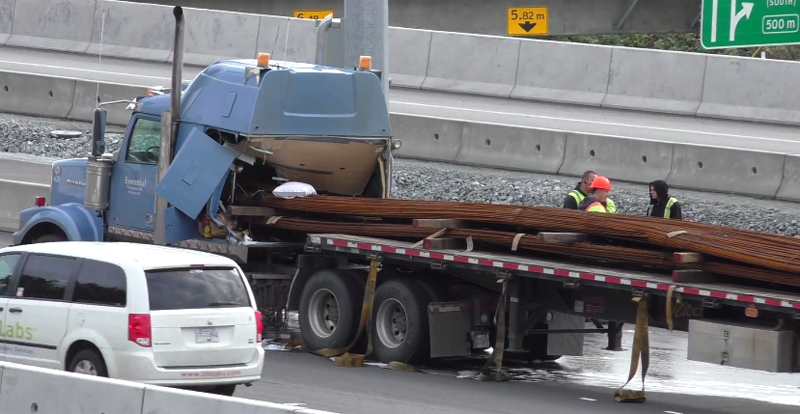 Quels dispositifs prendriez-vous pour arrimer ceci?
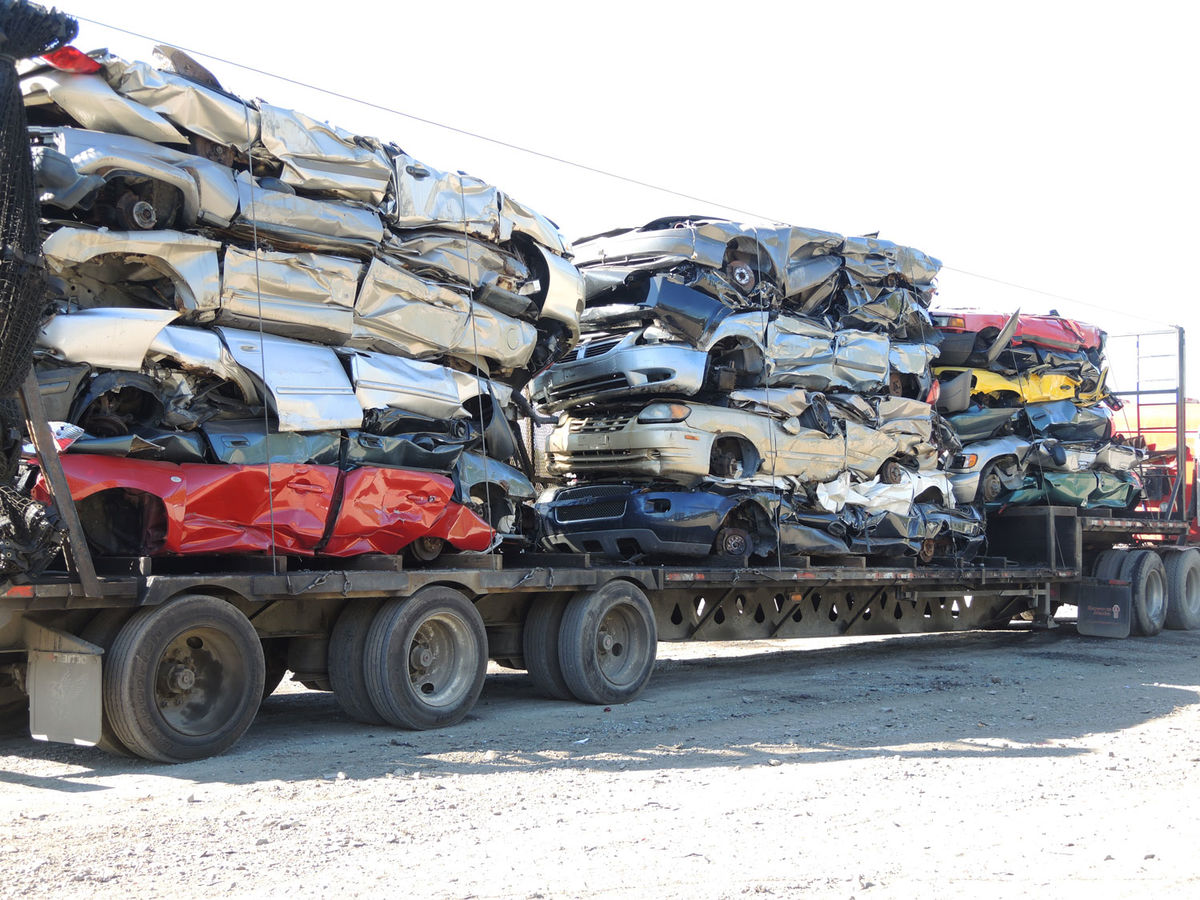 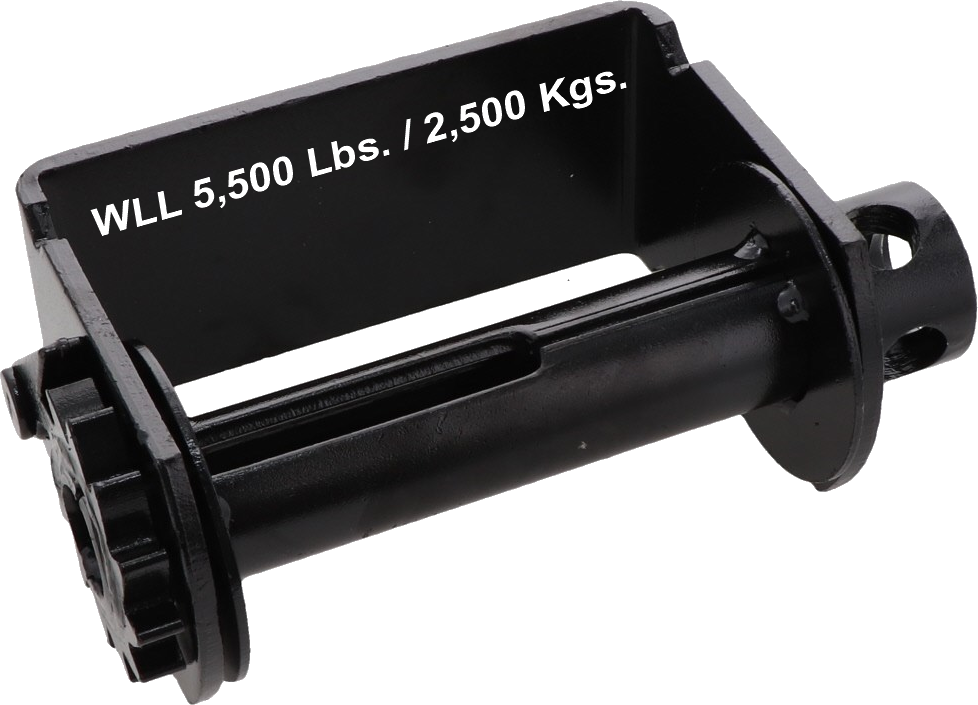 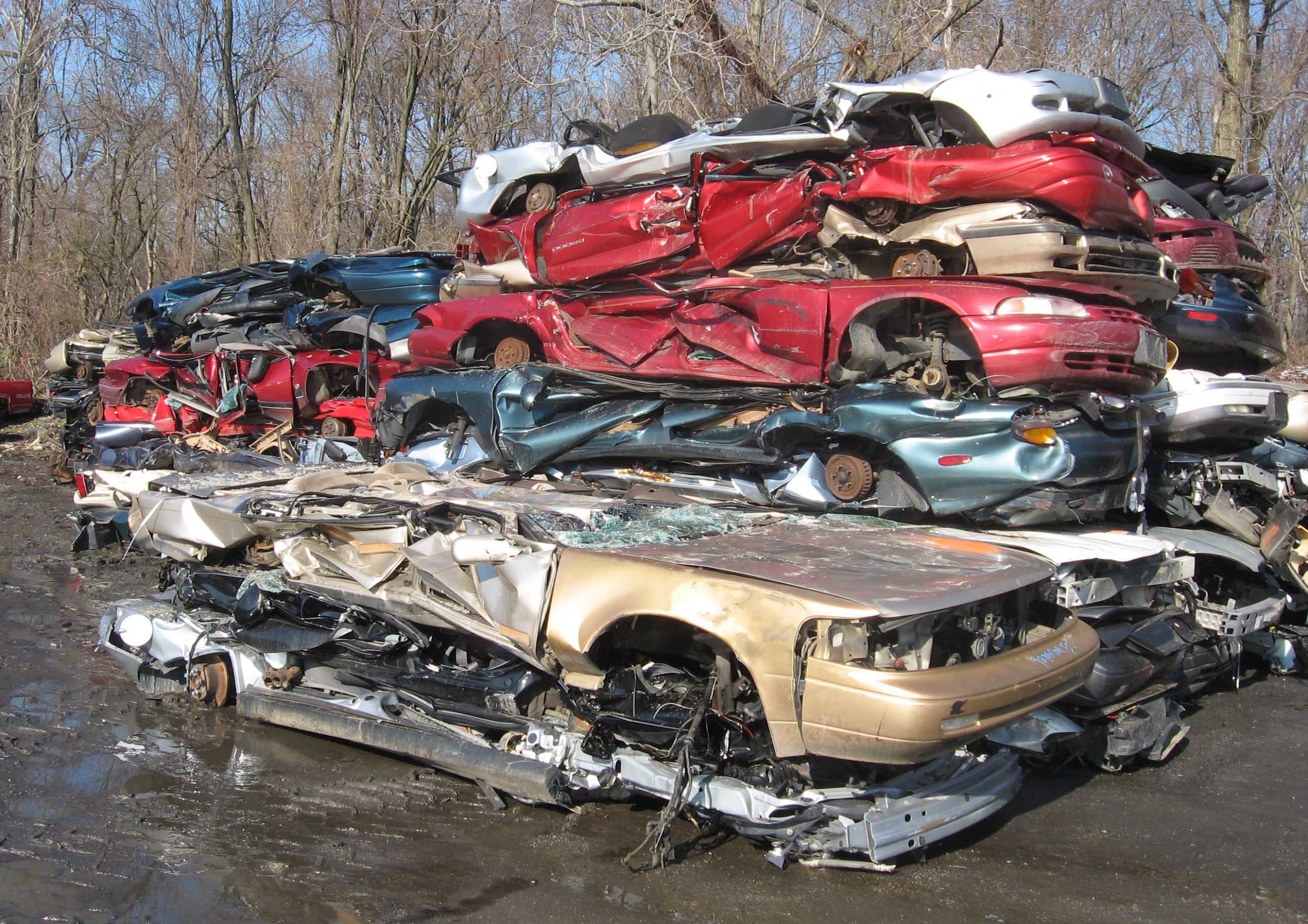 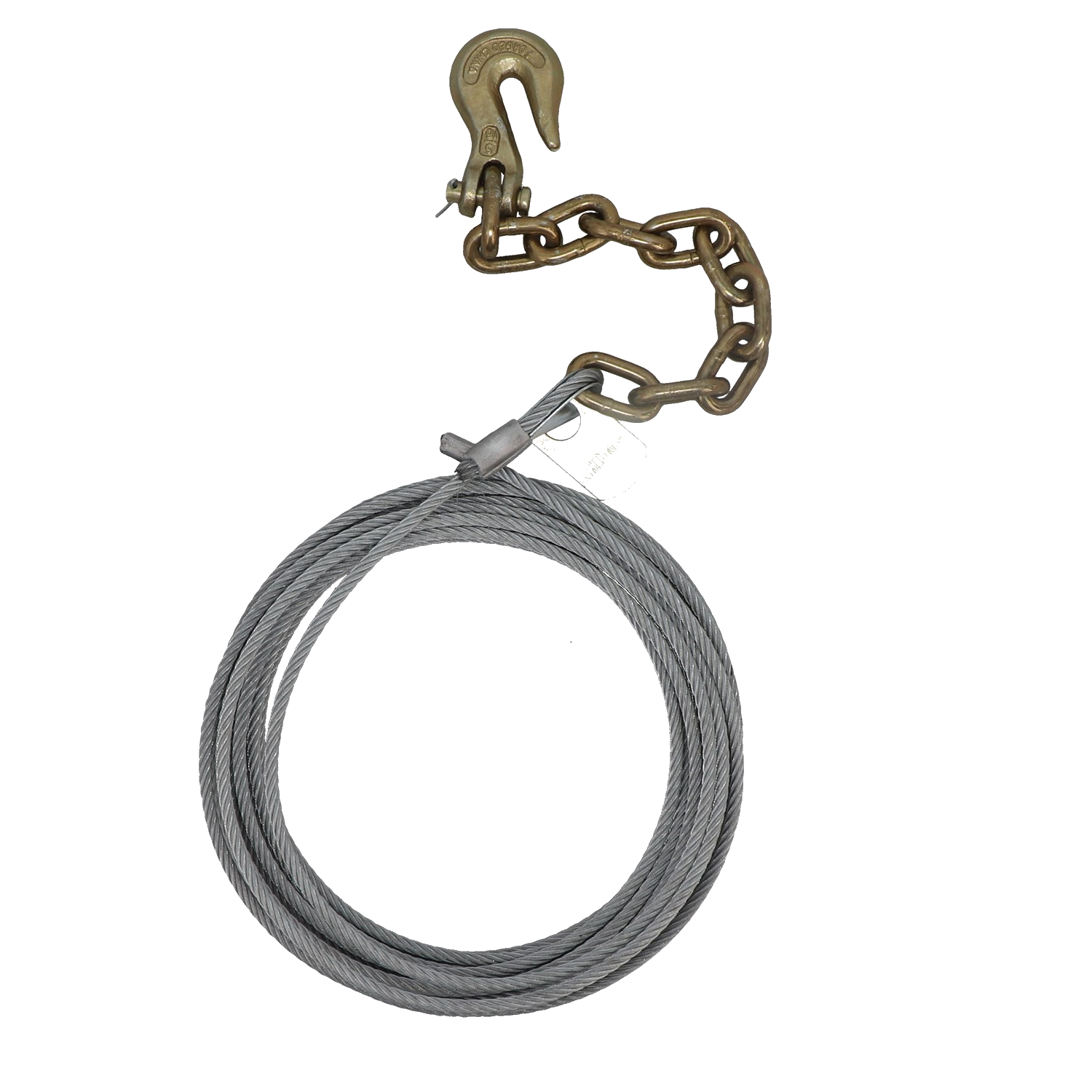 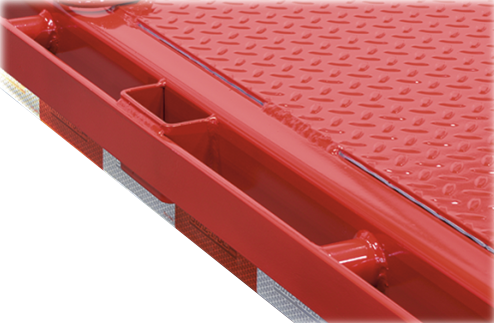 Quels dispositifs prendriez-vous pour arrimer ceci?
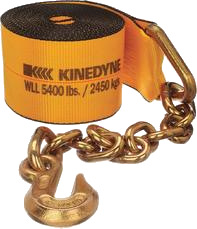 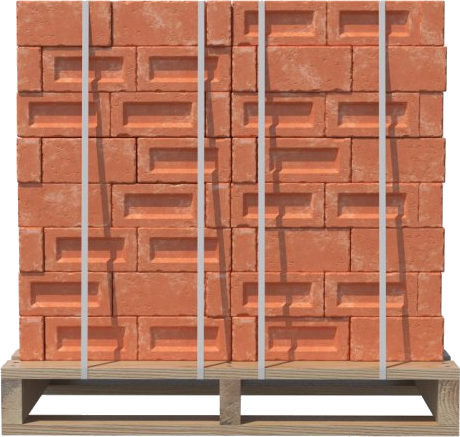 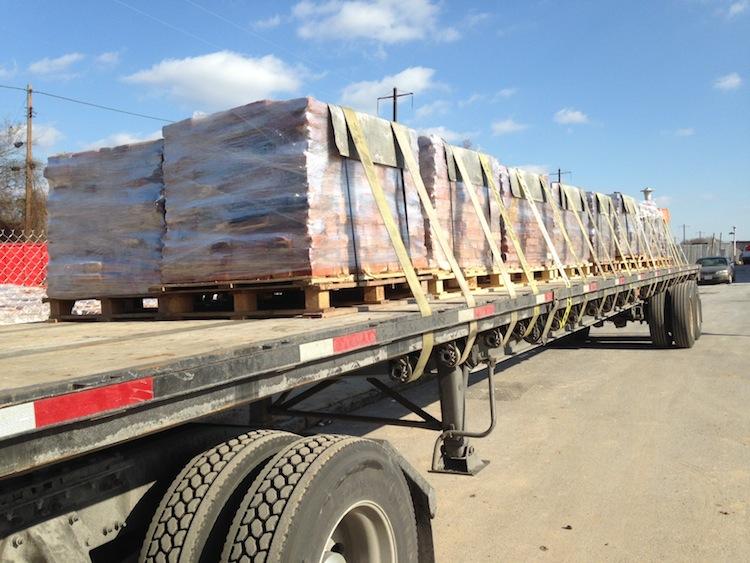 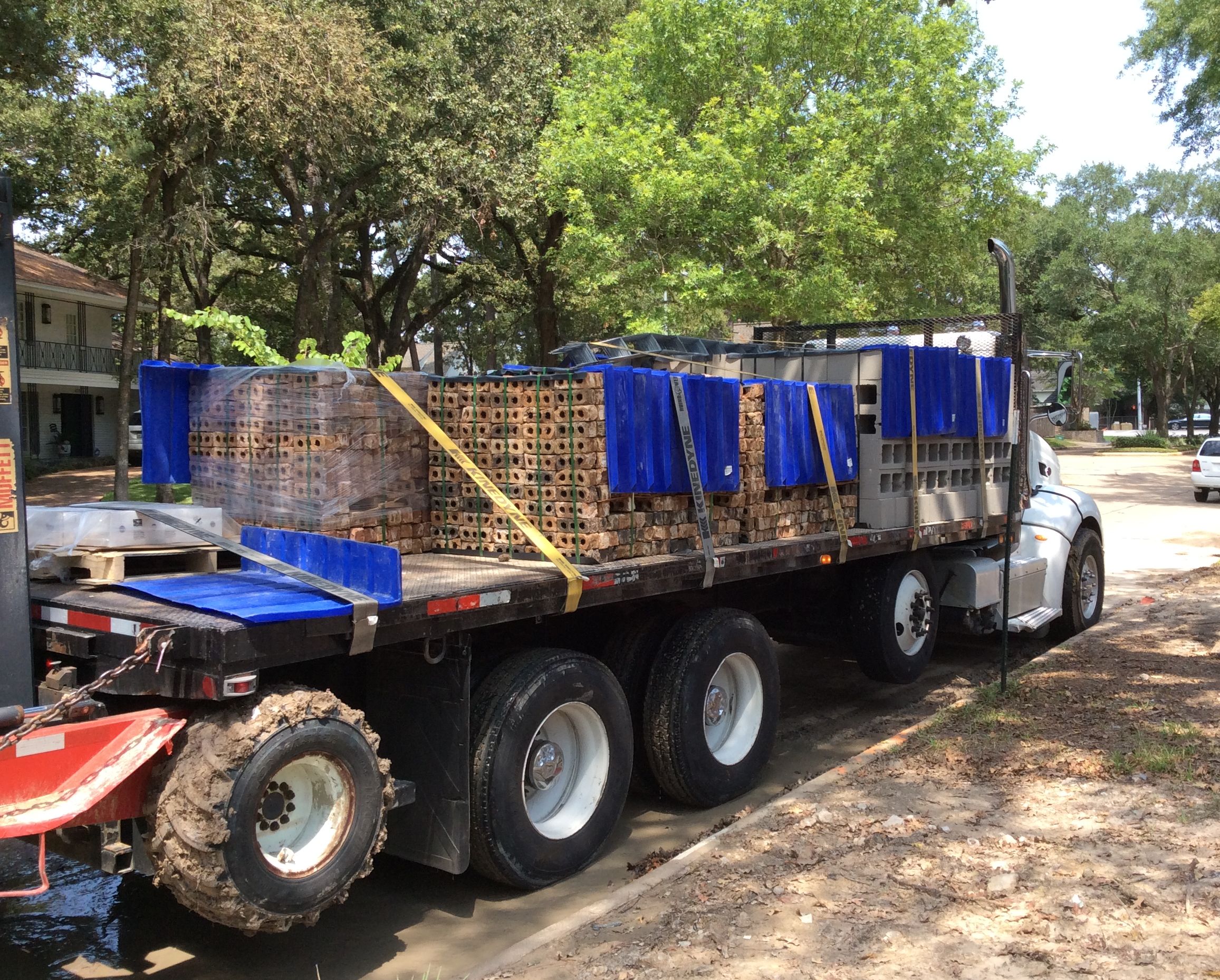 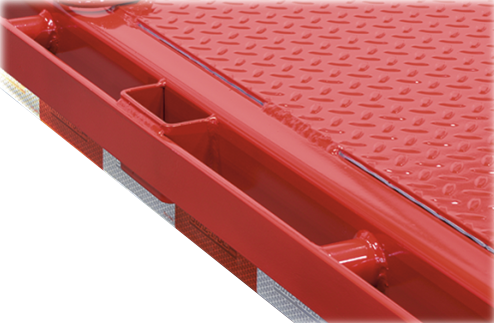 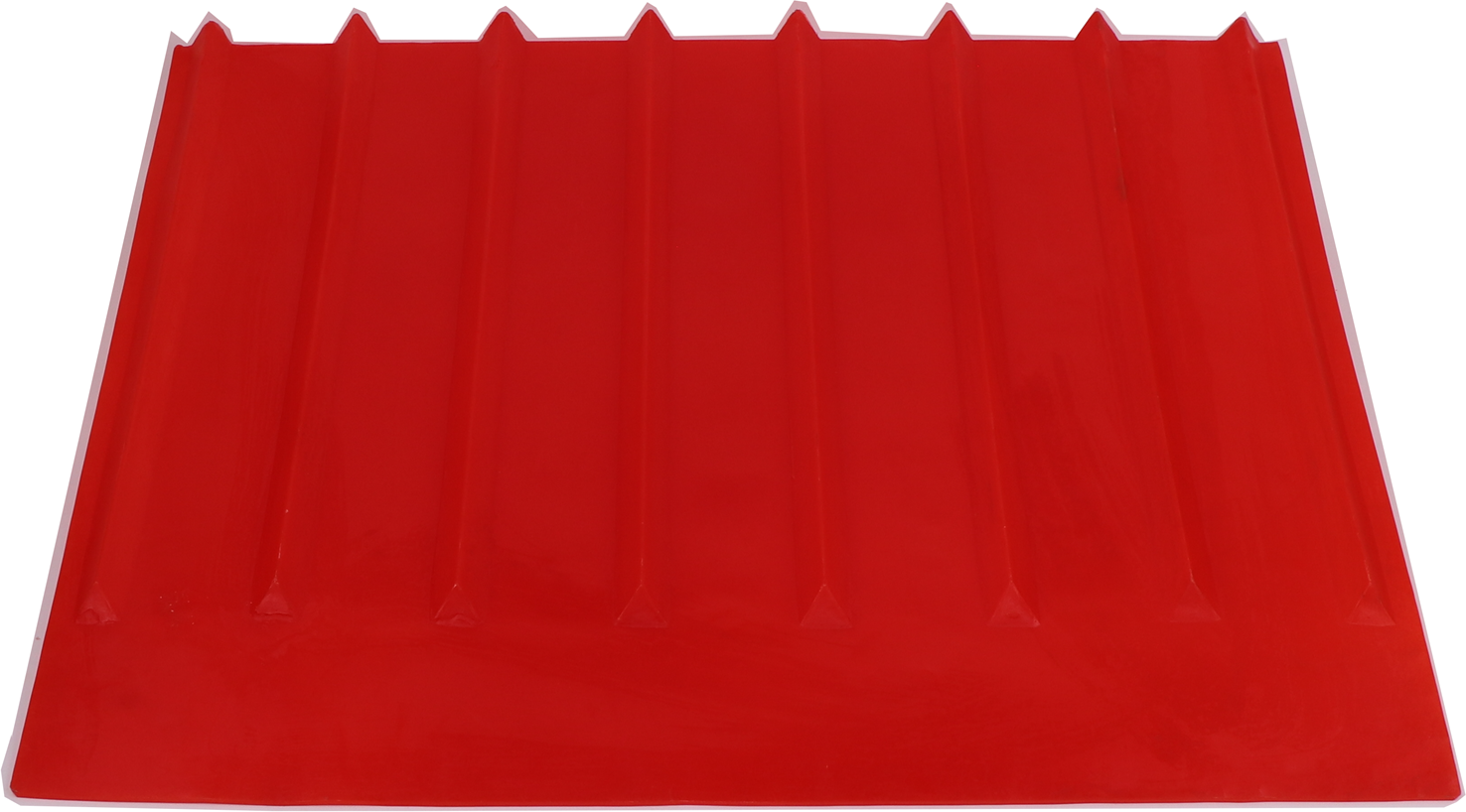 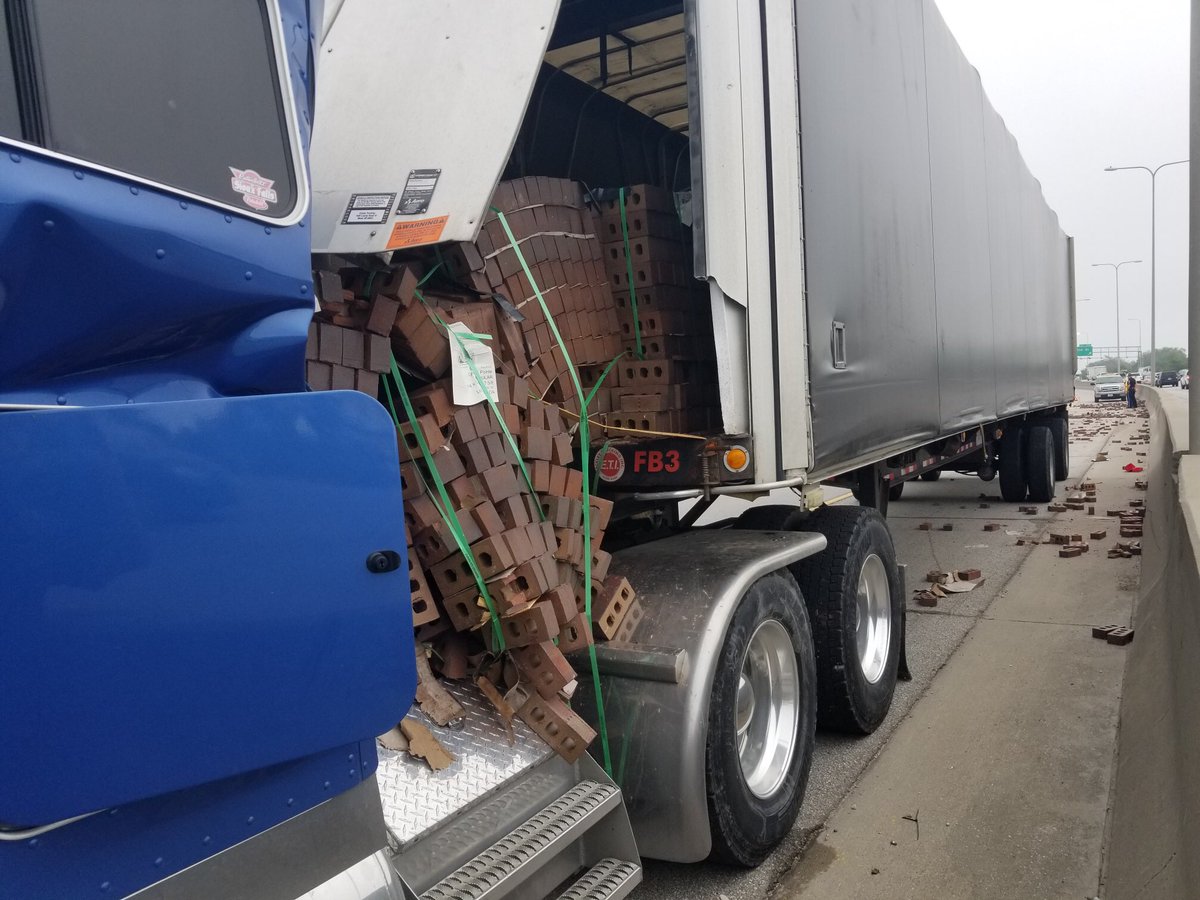 Quels dispositifs prendriez-vous pour arrimer ceci?
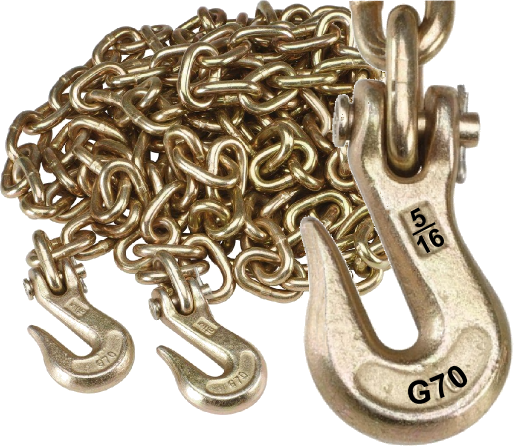 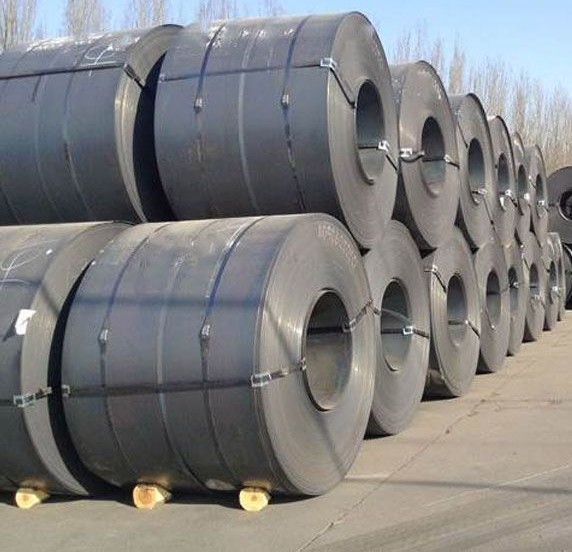 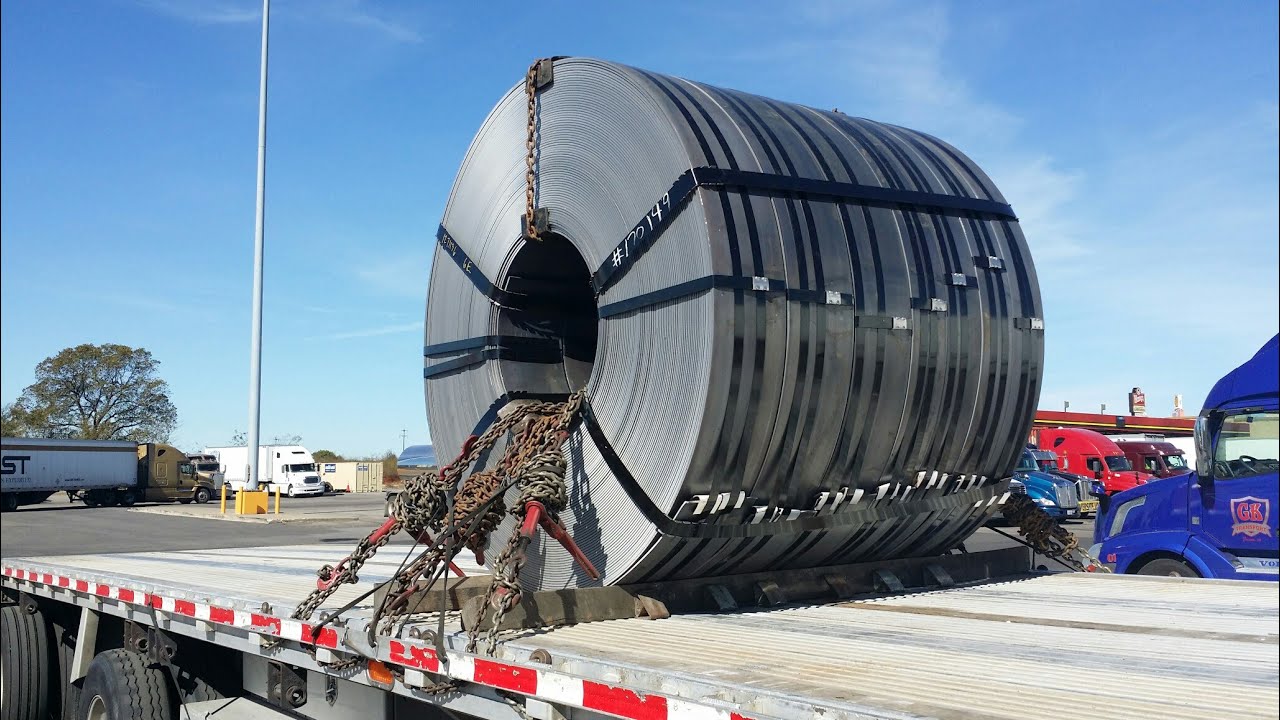 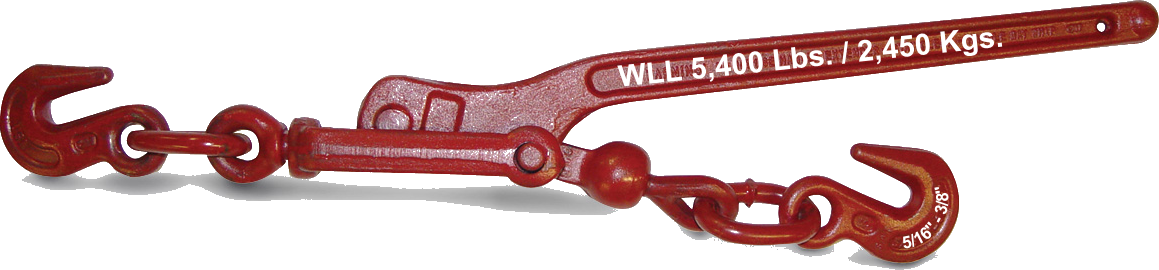 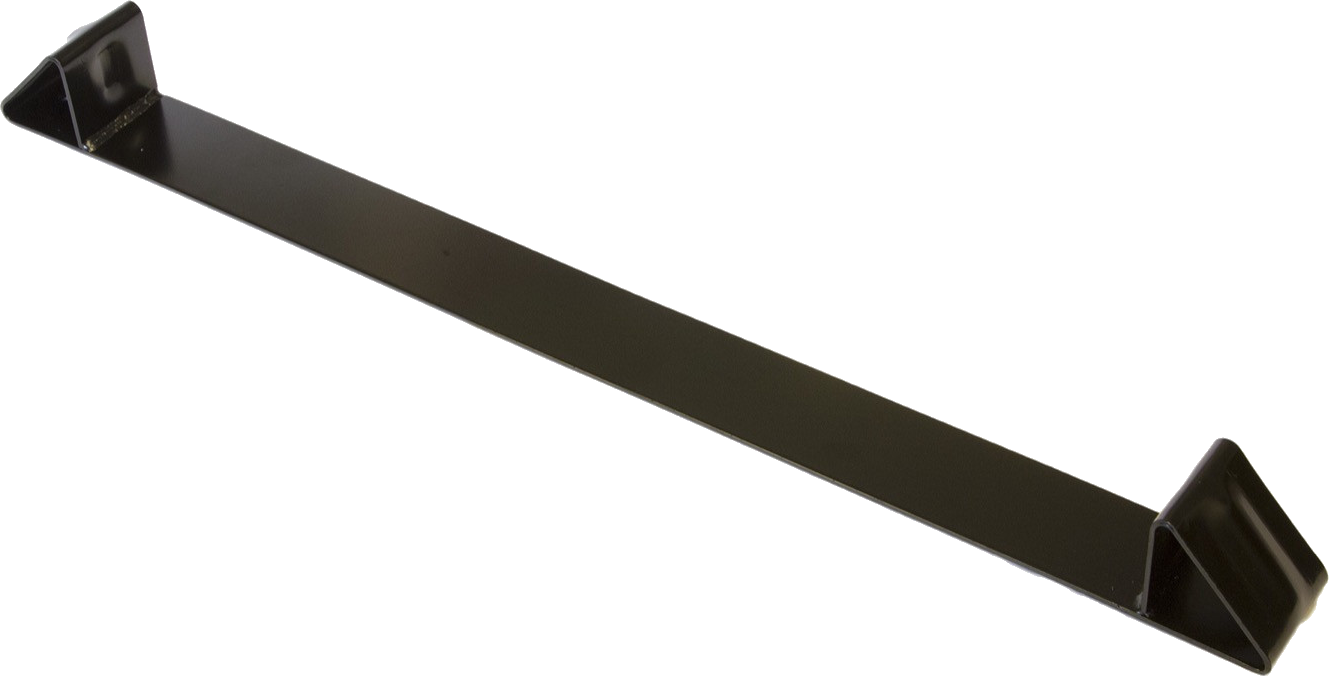 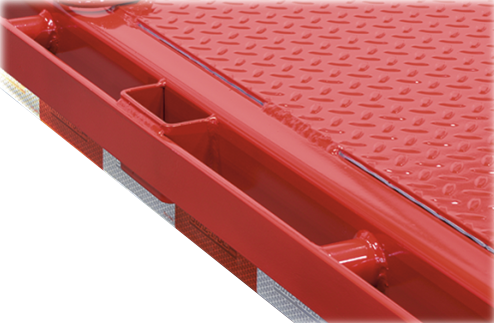 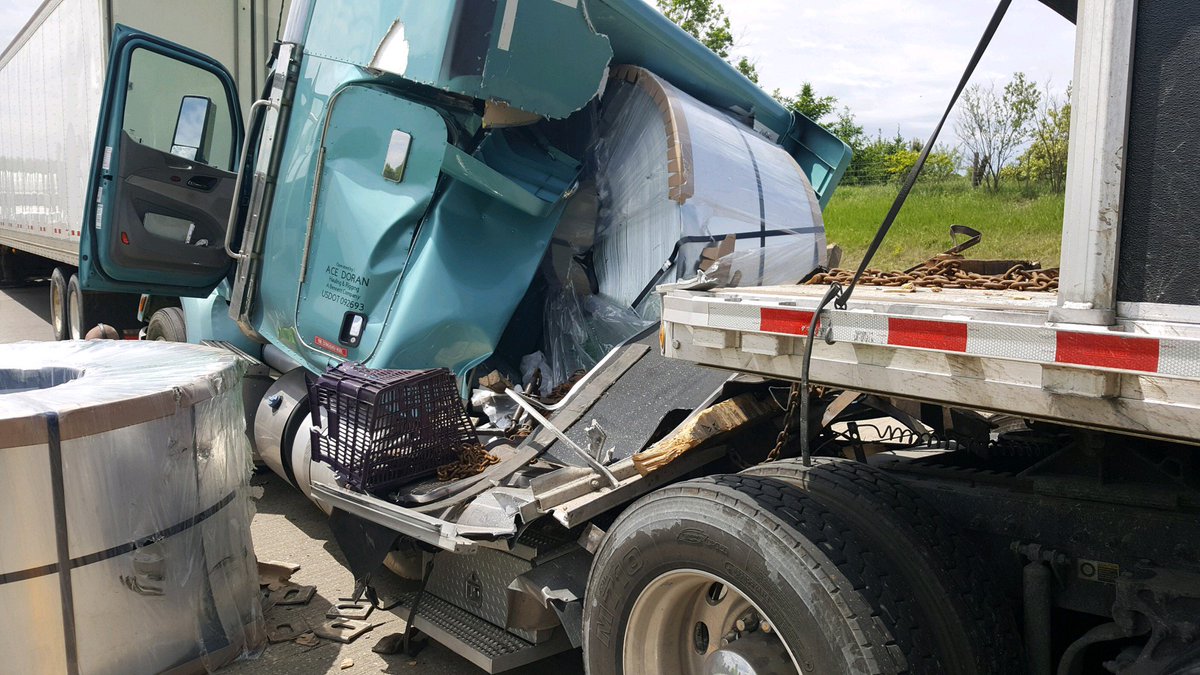 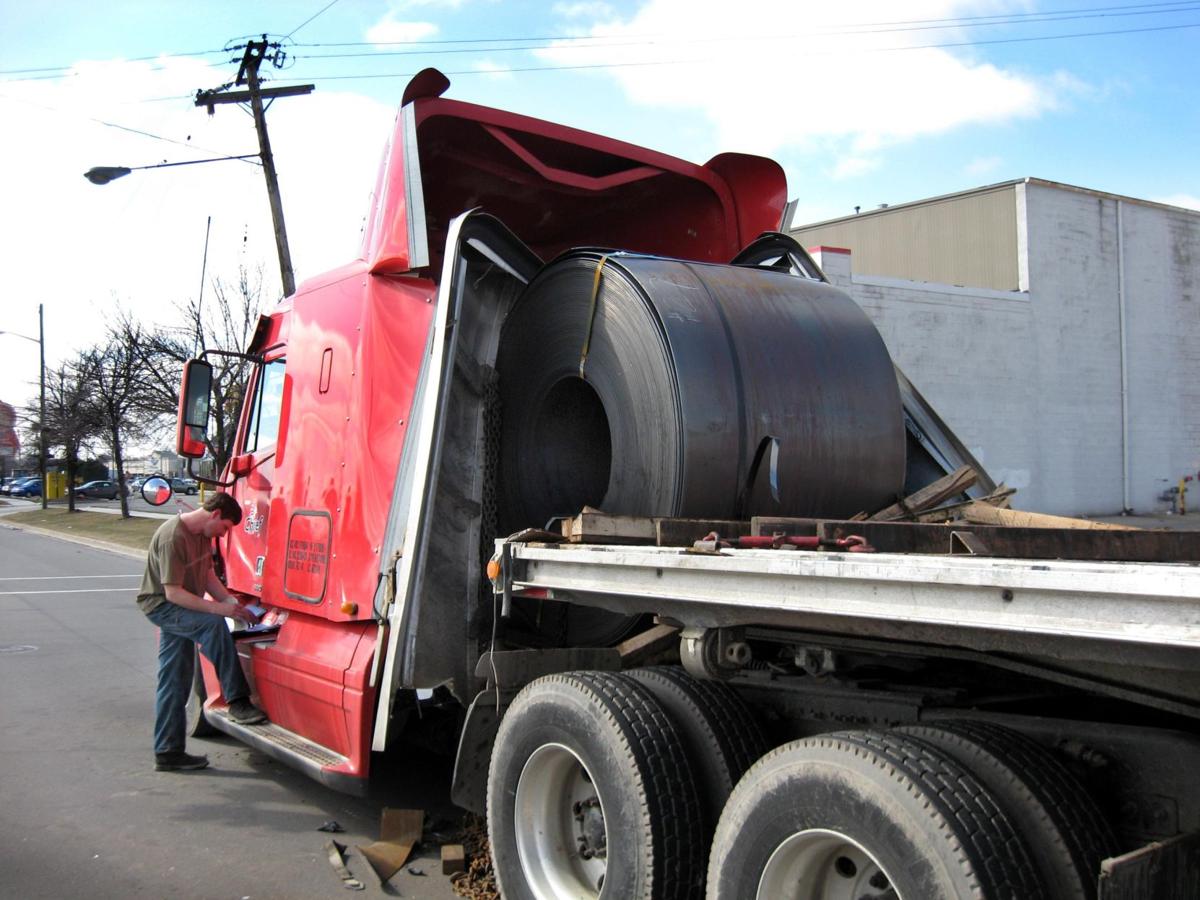 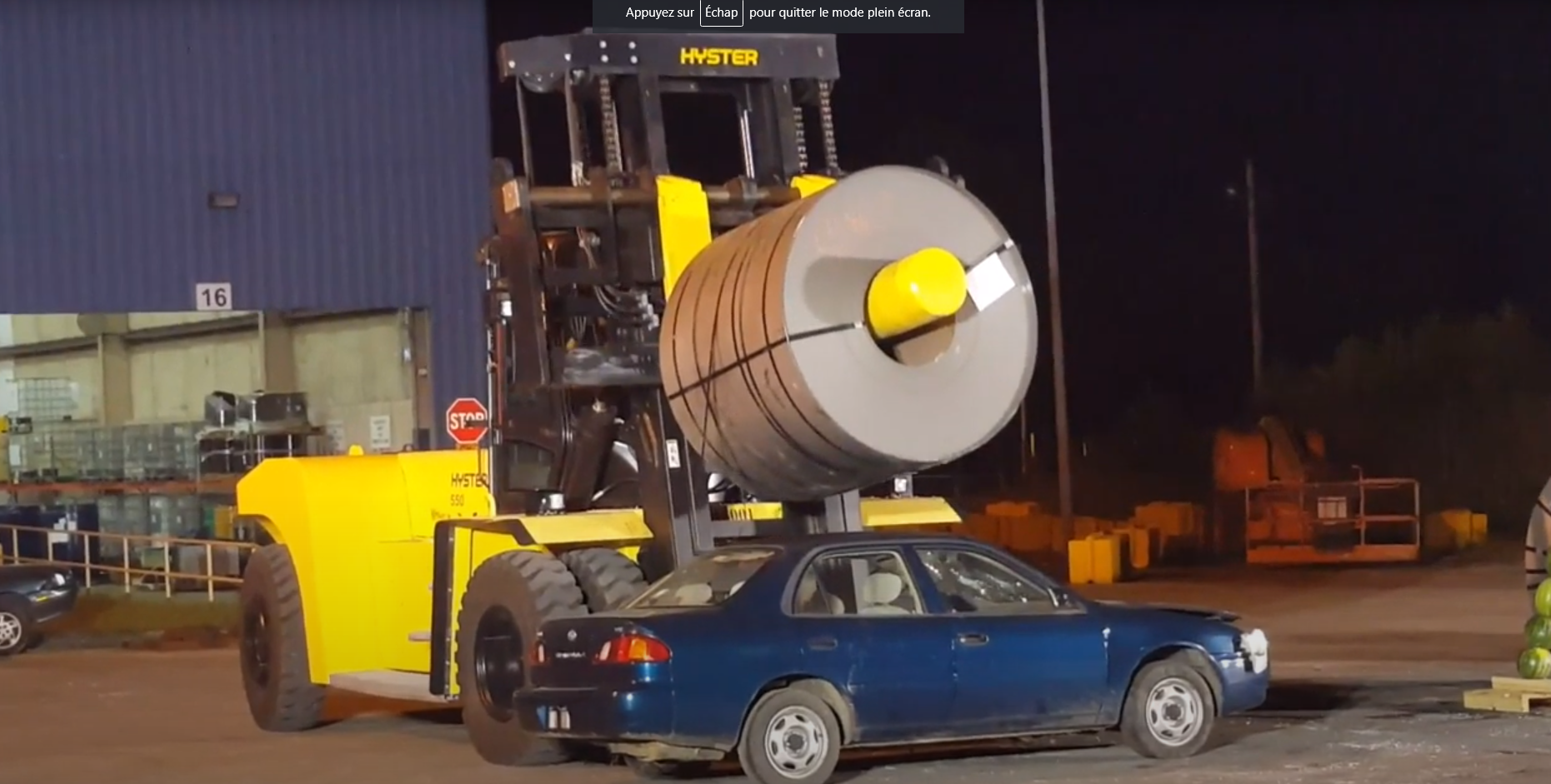 [Speaker Notes: Cliquez pour voir la vidéo]
Quels dispositifs prendriez-vous pour arrimer ceci?
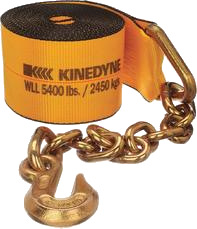 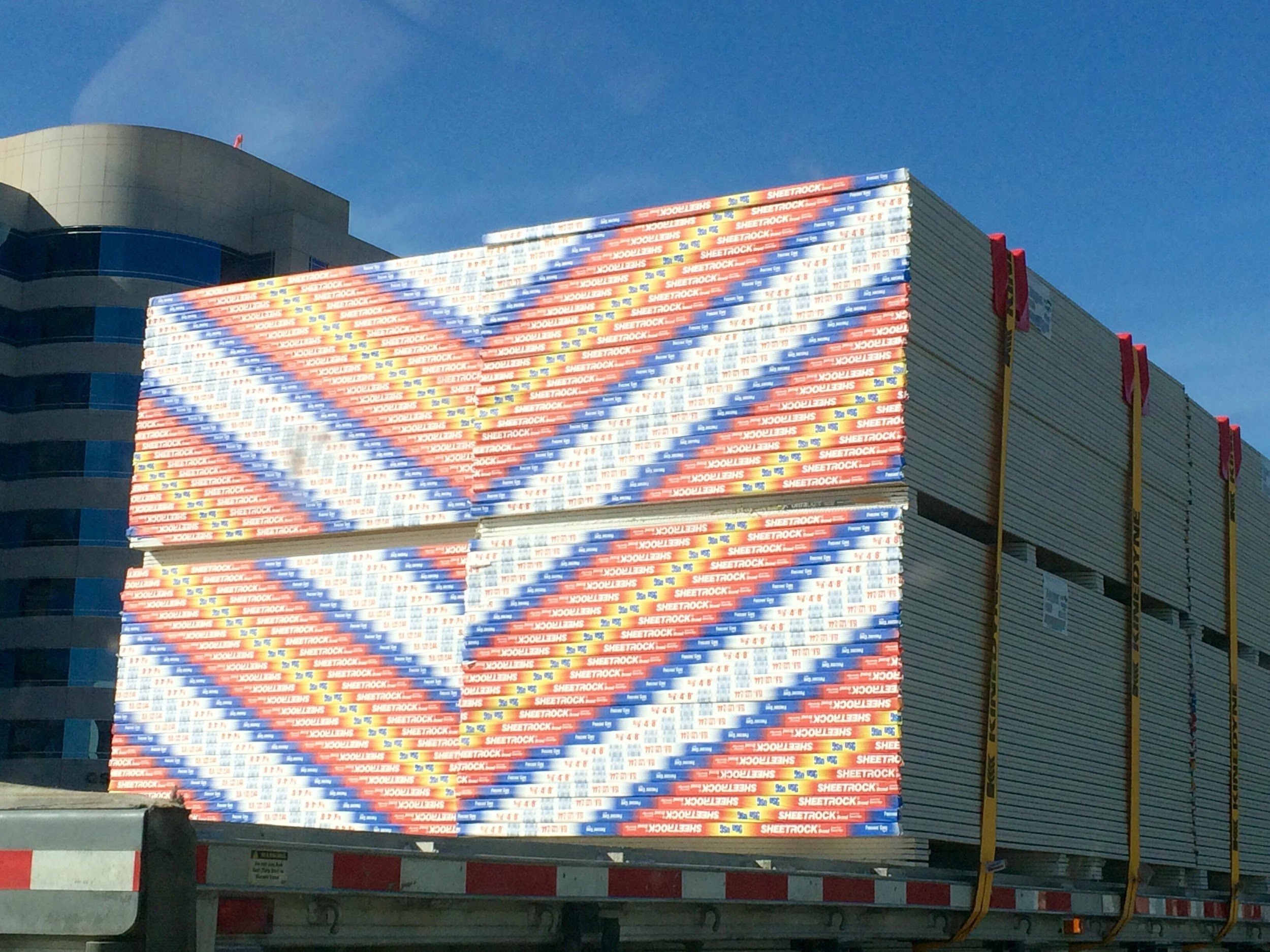 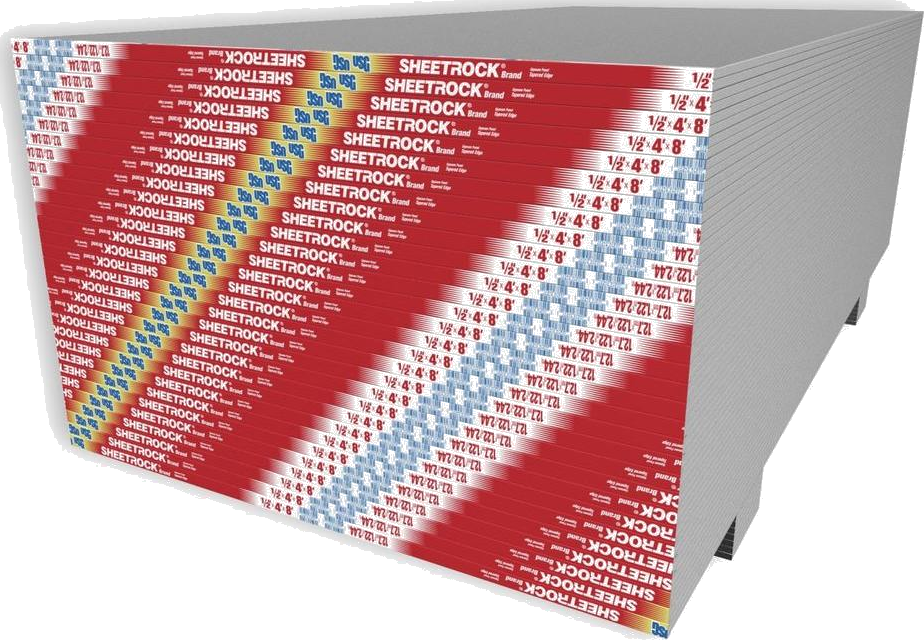 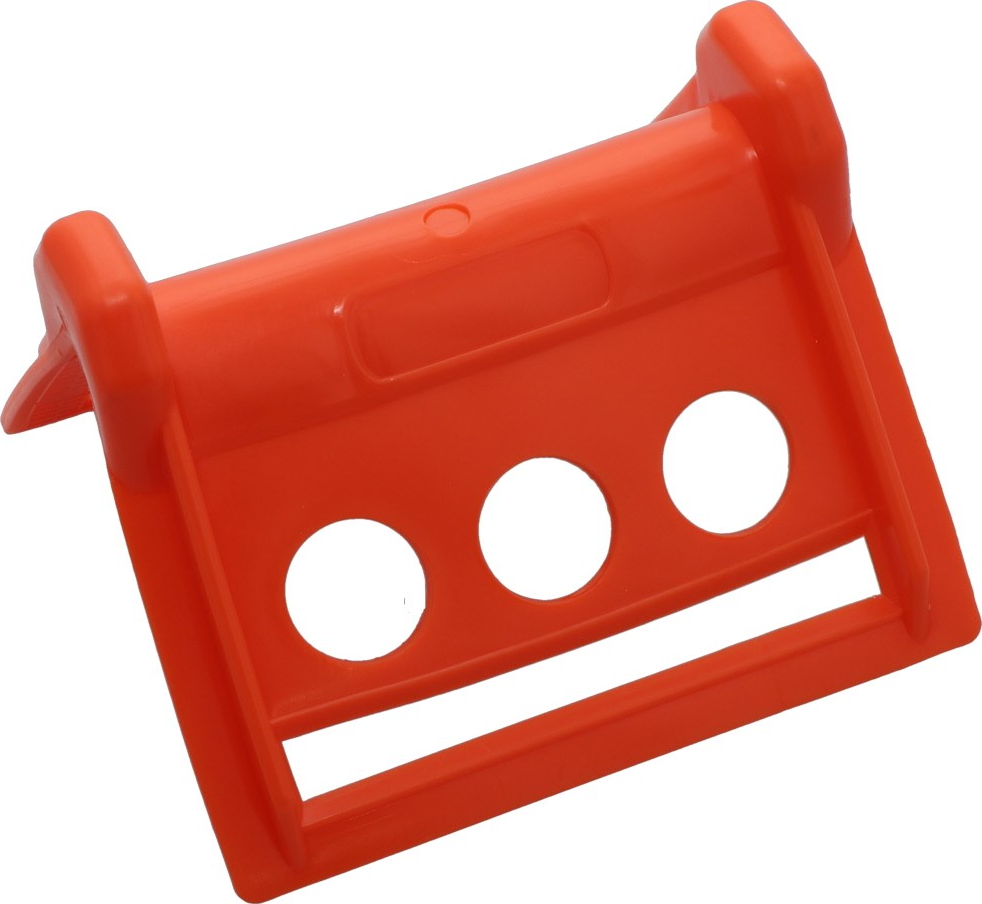 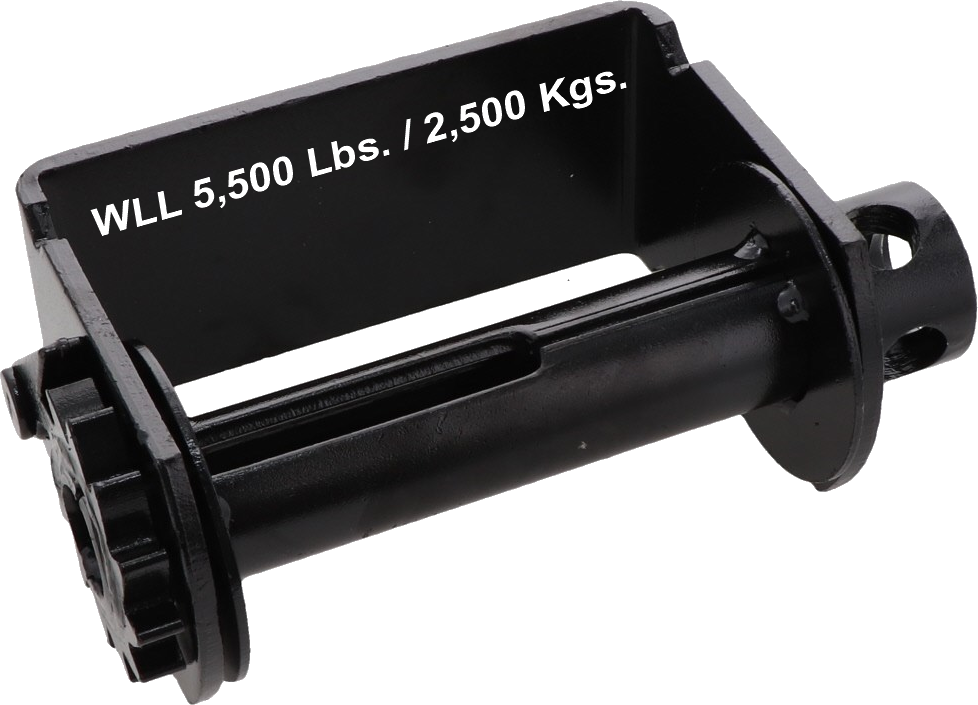 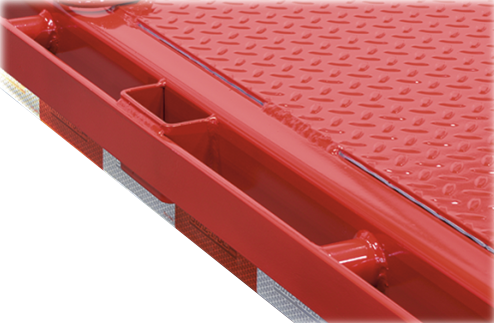 Quels dispositifs prendriez-vous pour arrimer ceci?
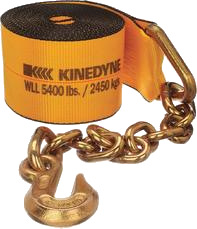 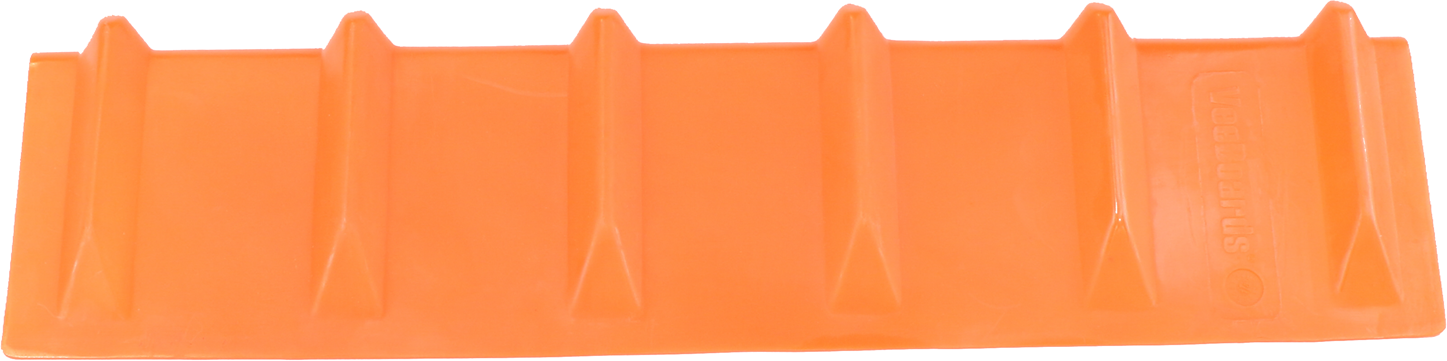 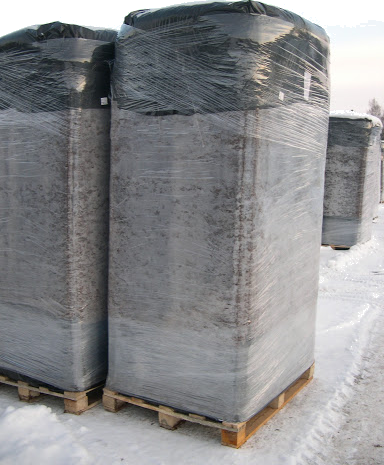 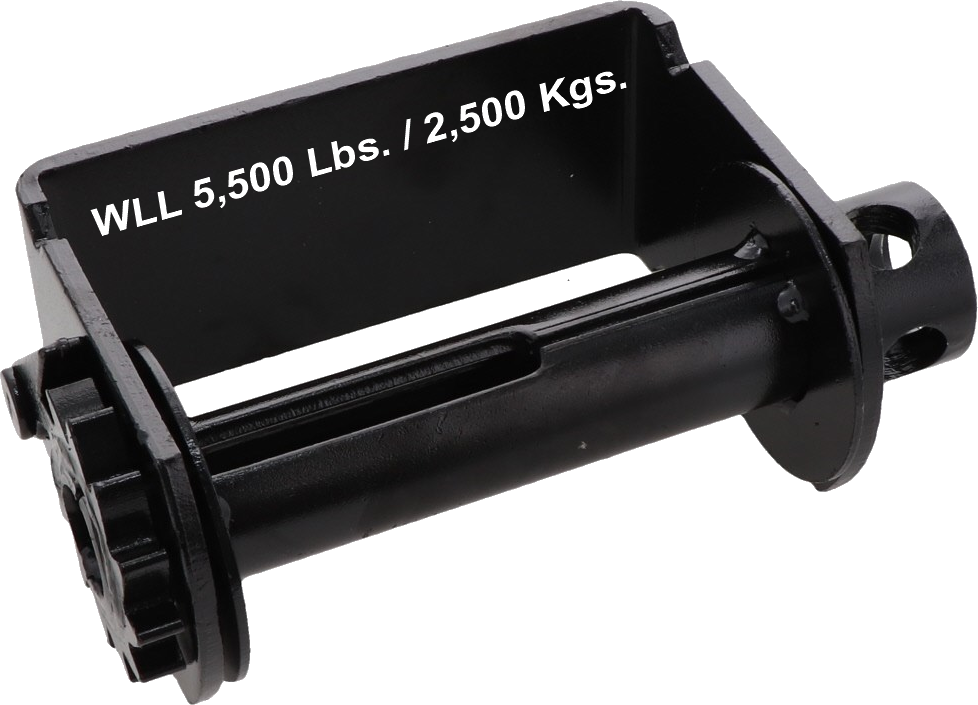 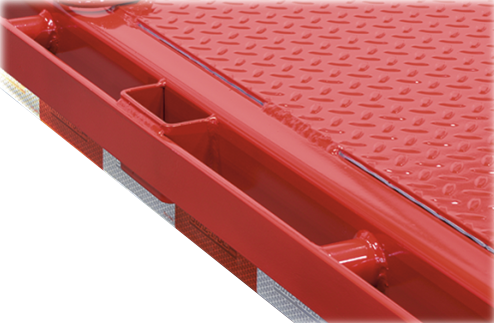 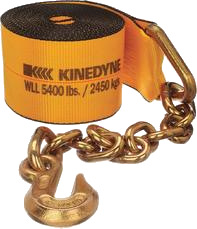 Quels dispositifs prendriez-vous pour arrimer ceci?
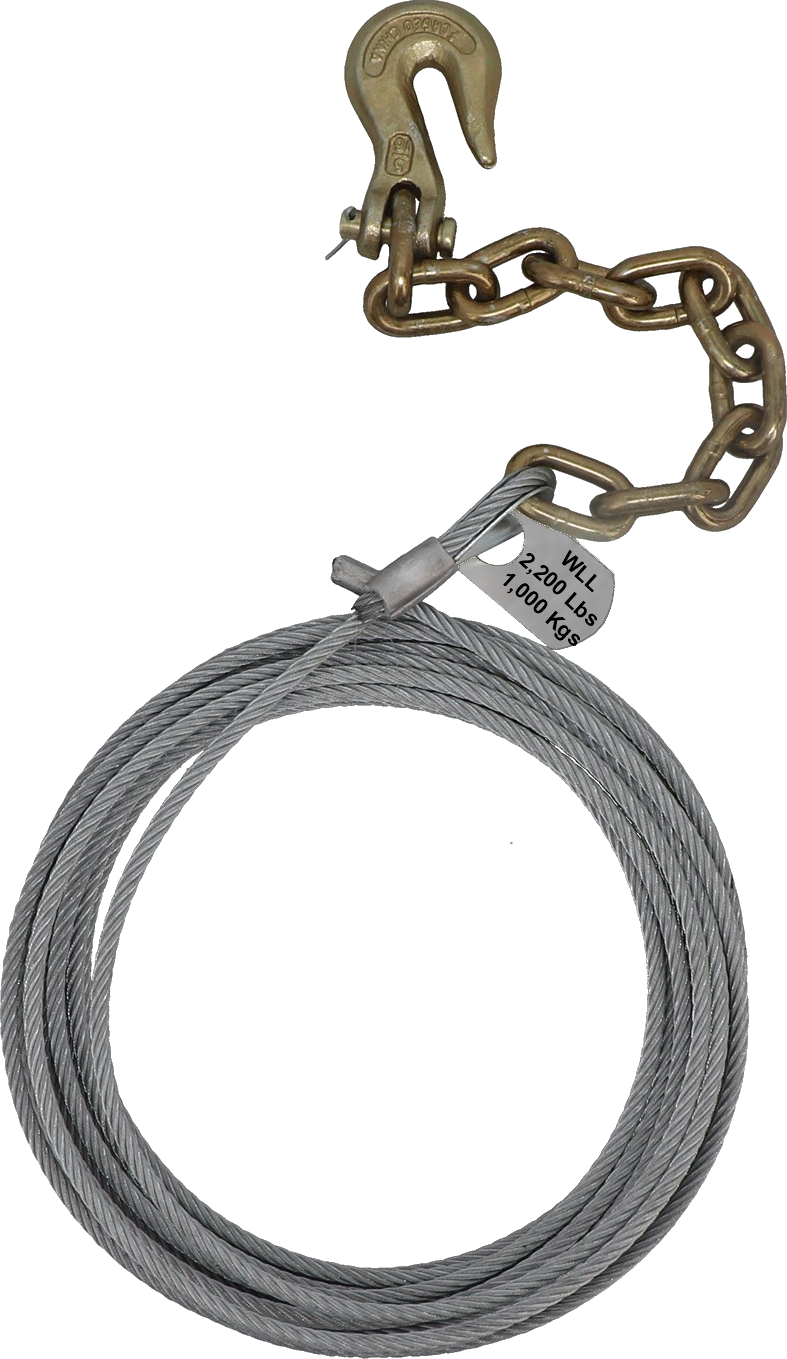 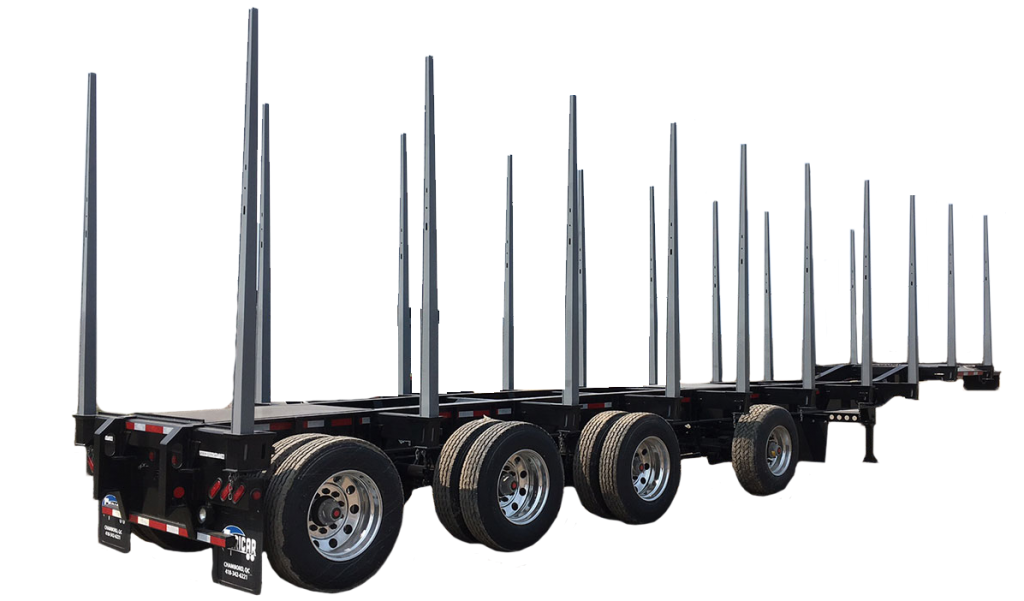 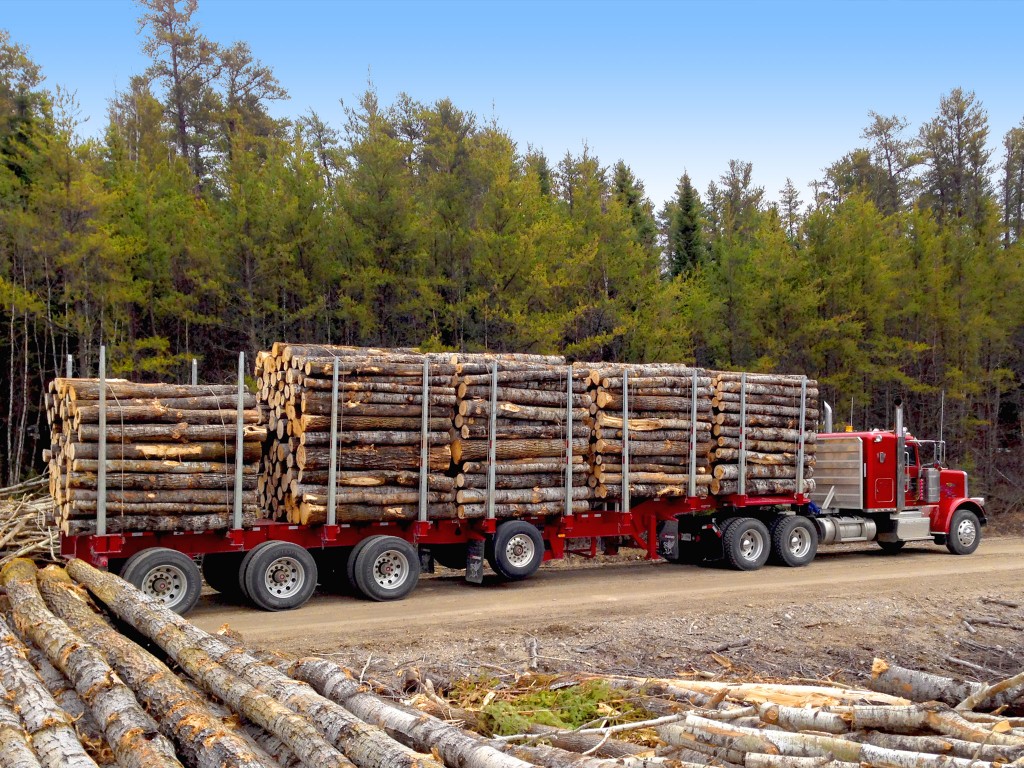 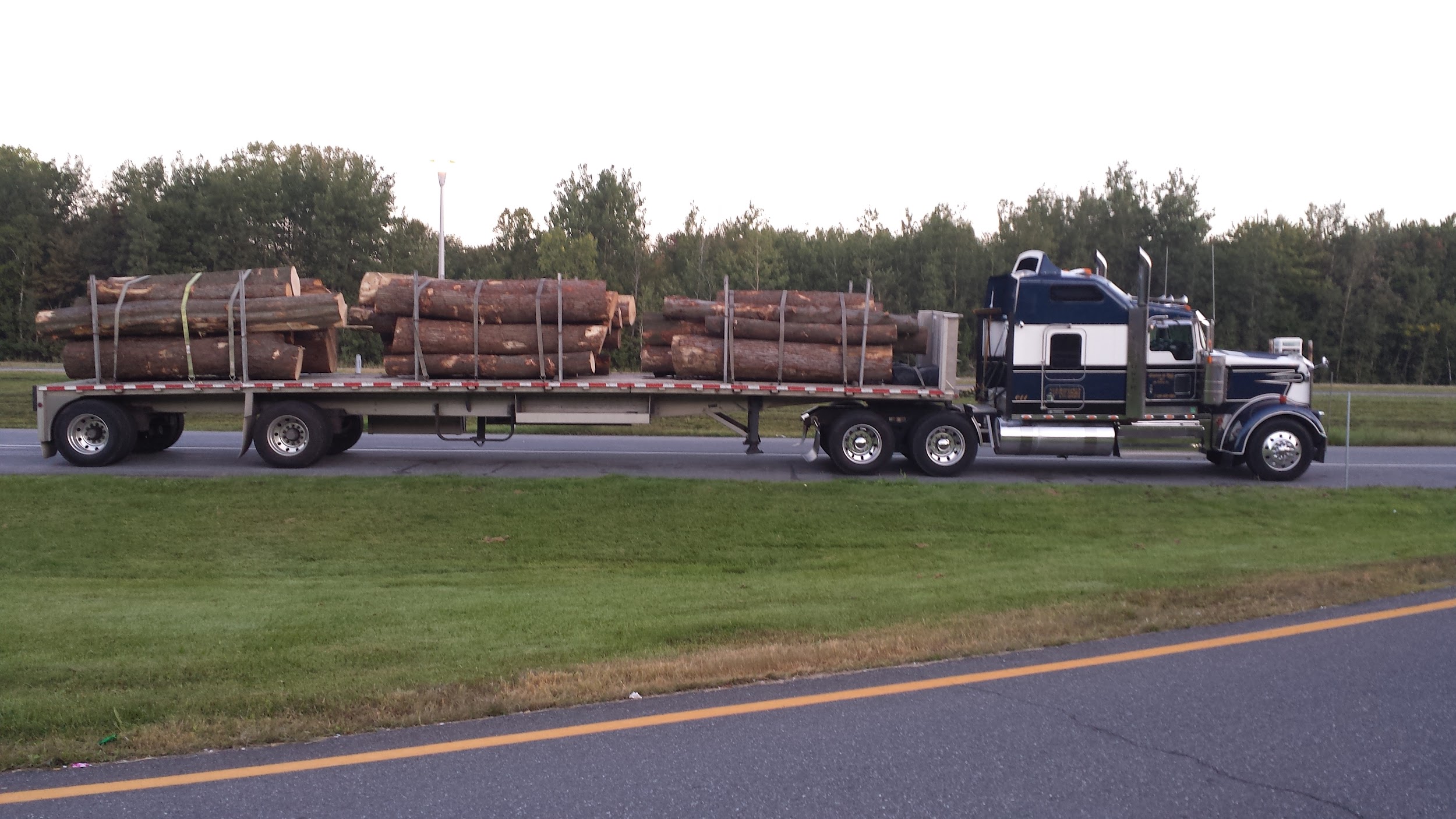 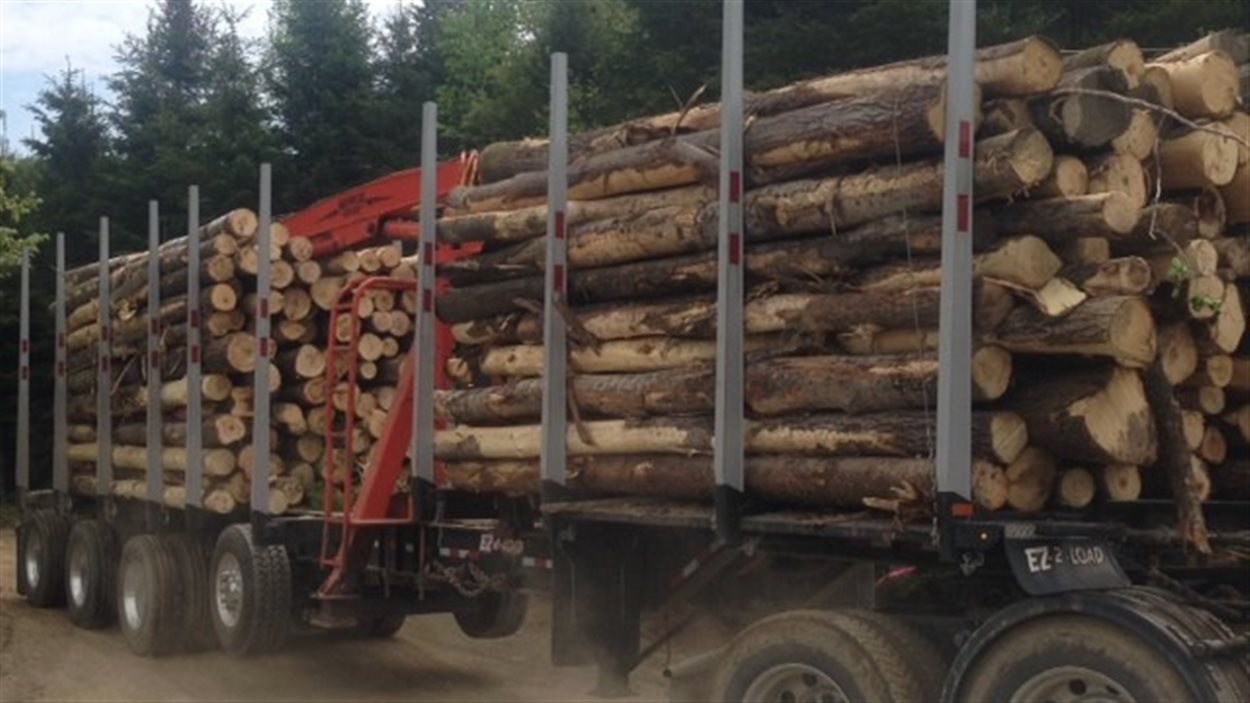 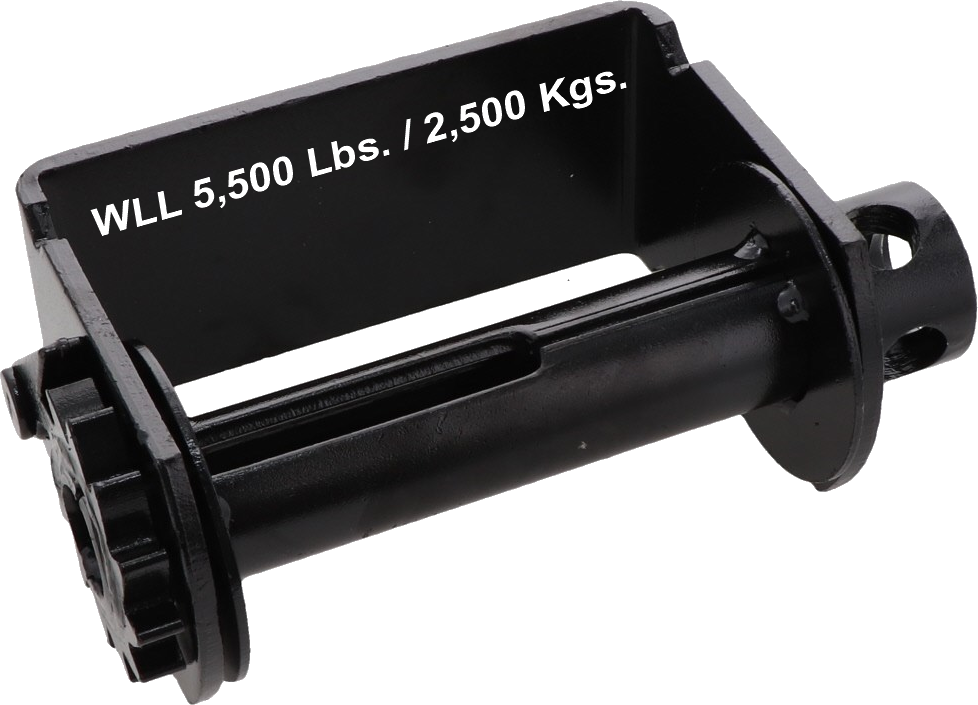 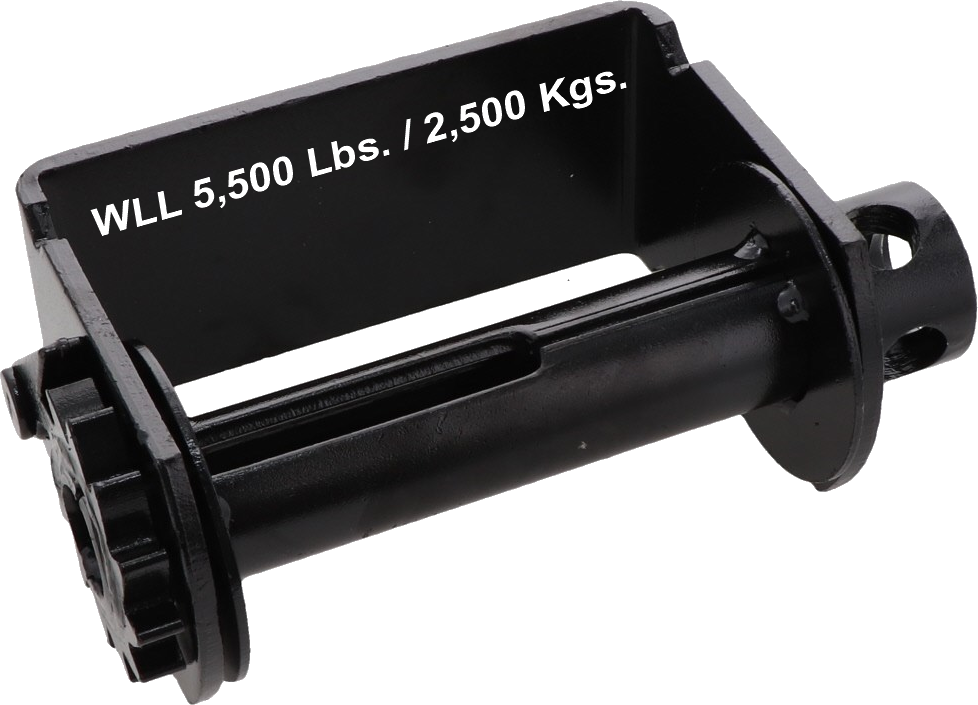 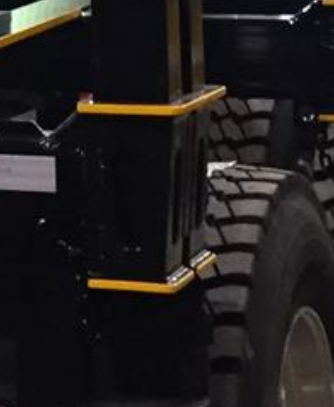 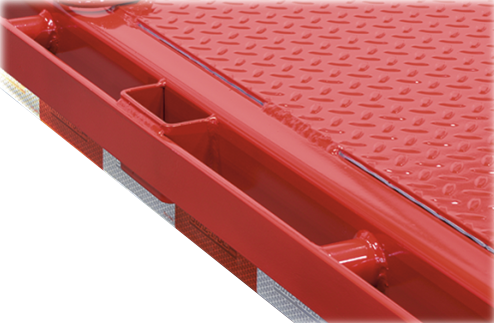 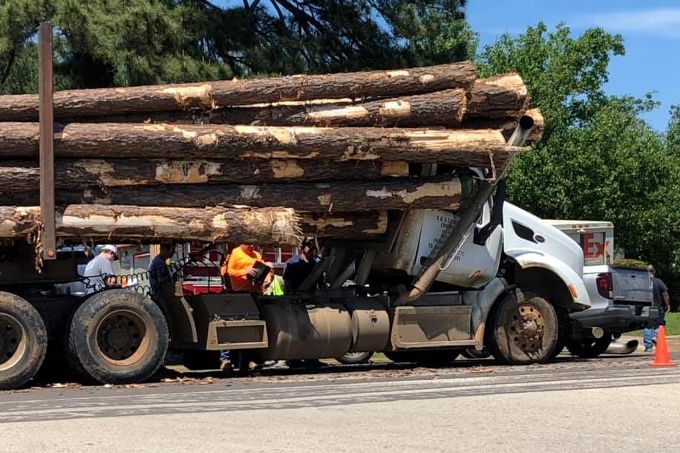 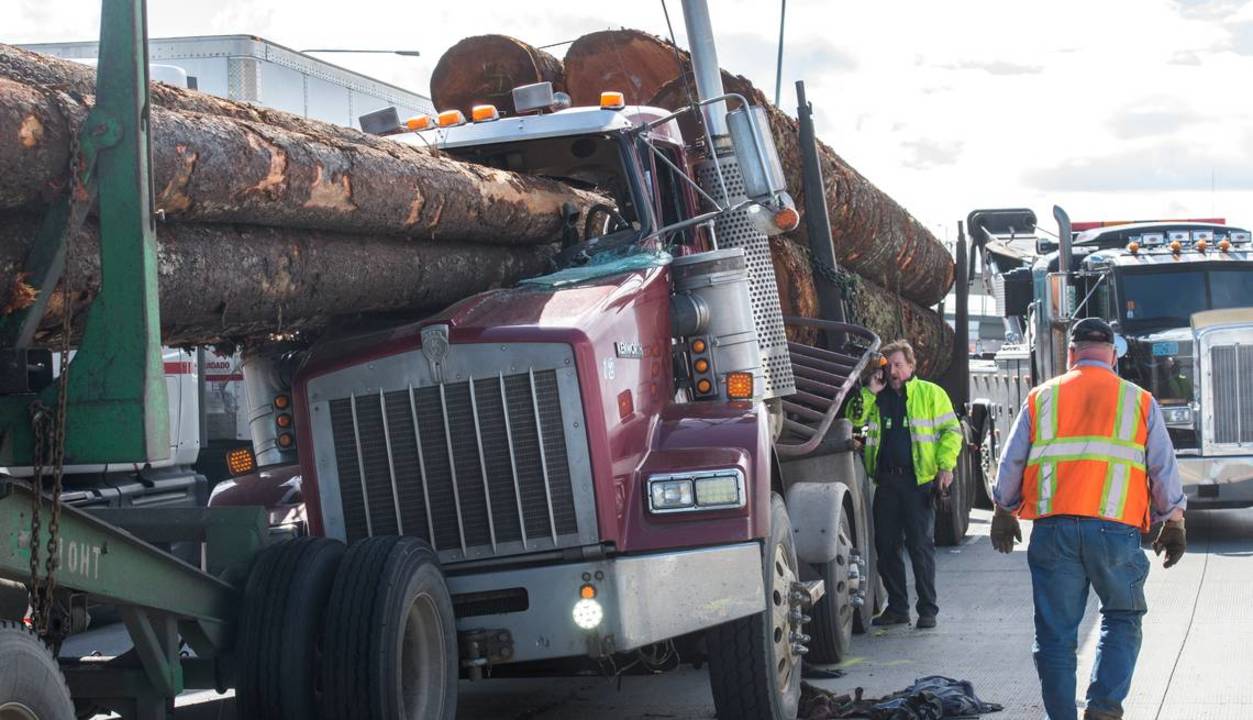 Quels dispositifs prendriez-vous pour arrimer ceci?
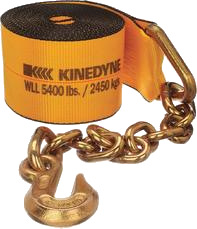 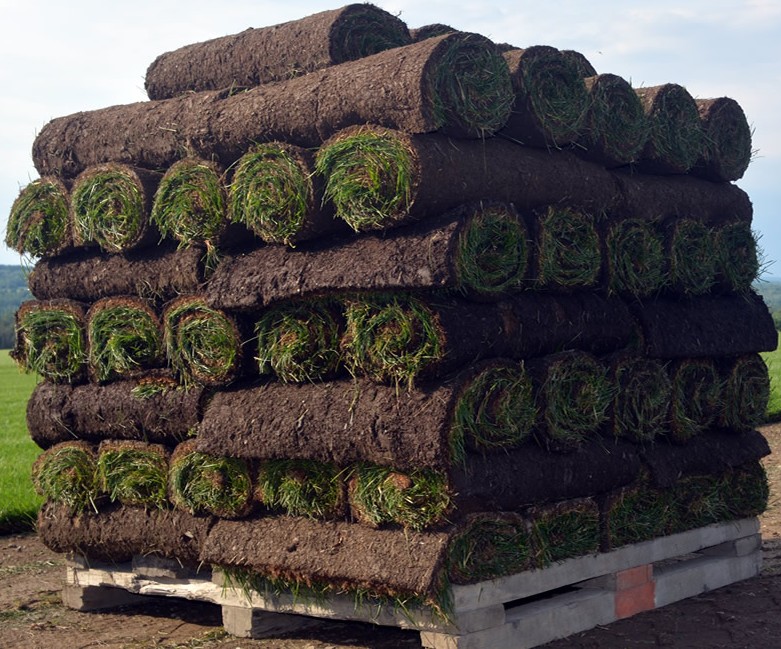 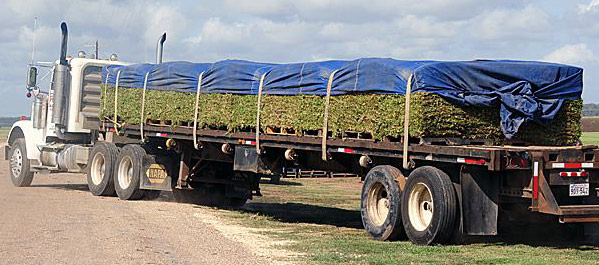 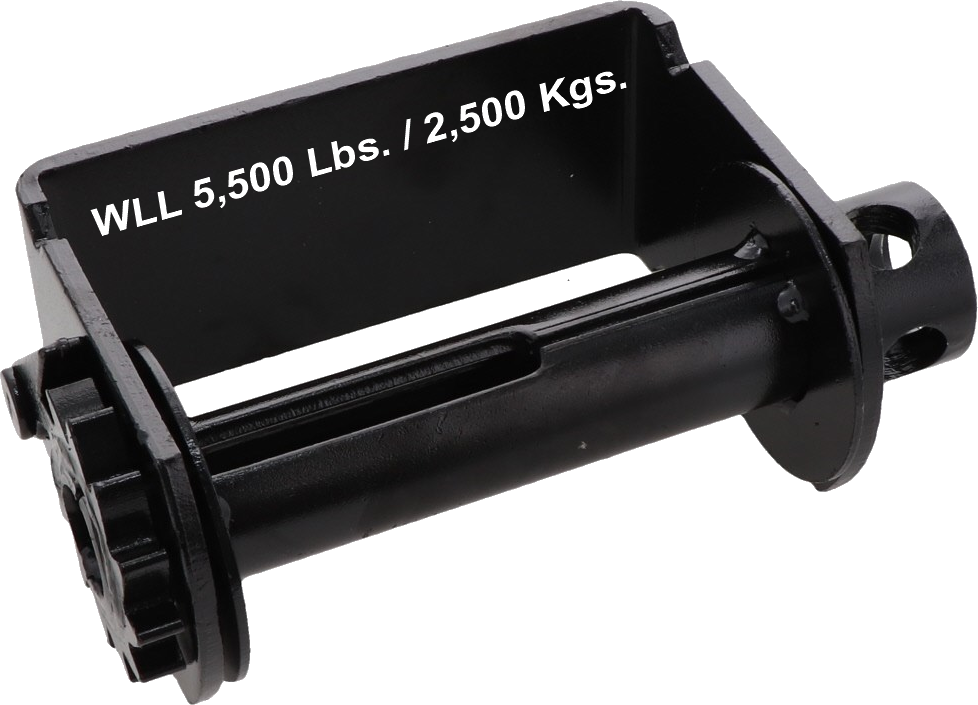 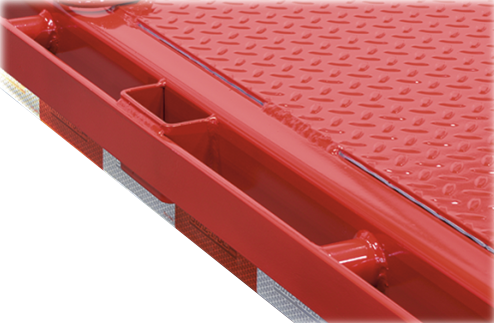 Quels dispositifs prendriez-vous pour arrimer ceci?
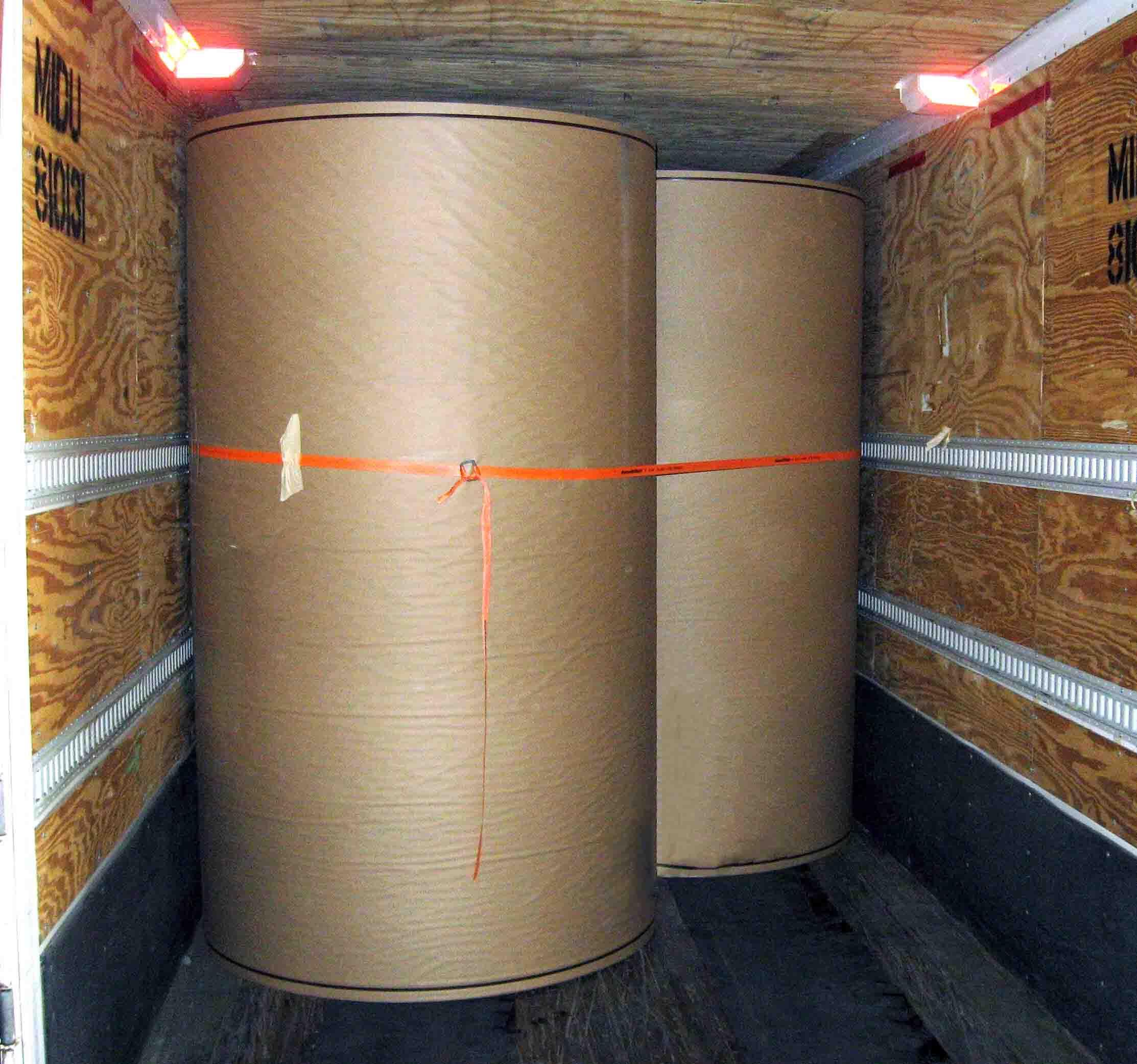 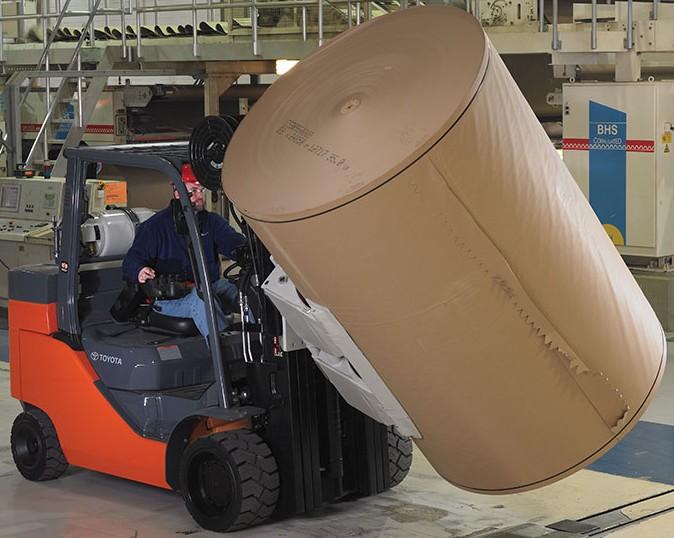 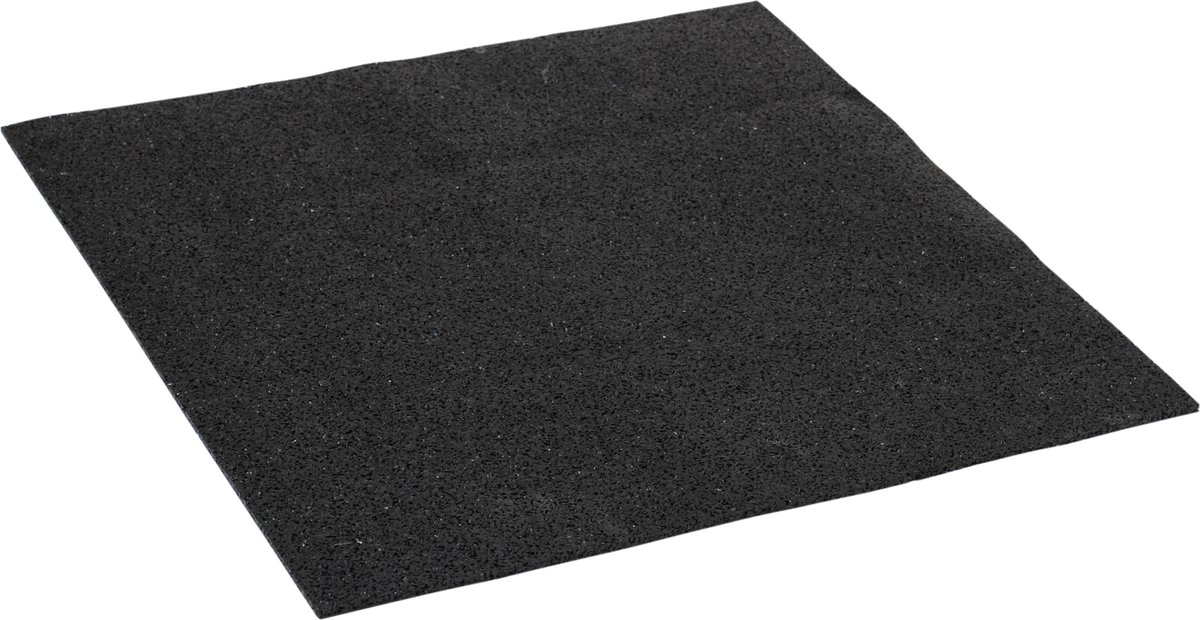 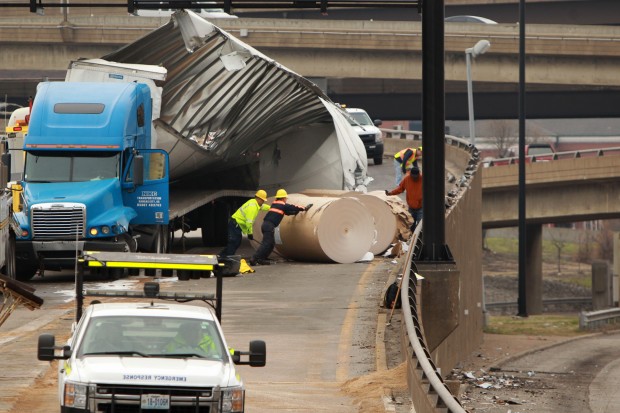 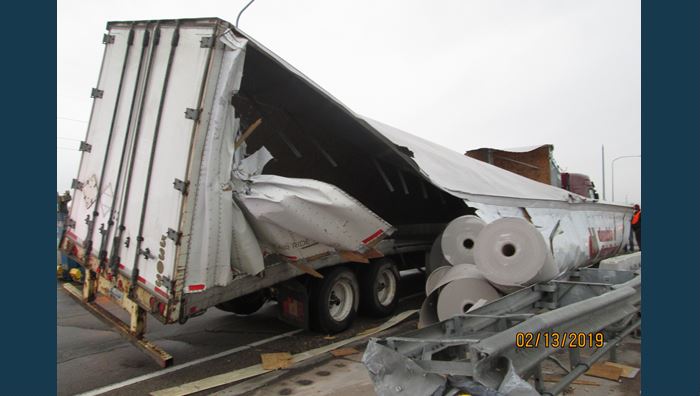 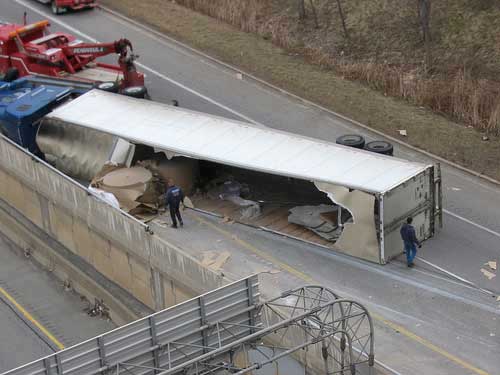 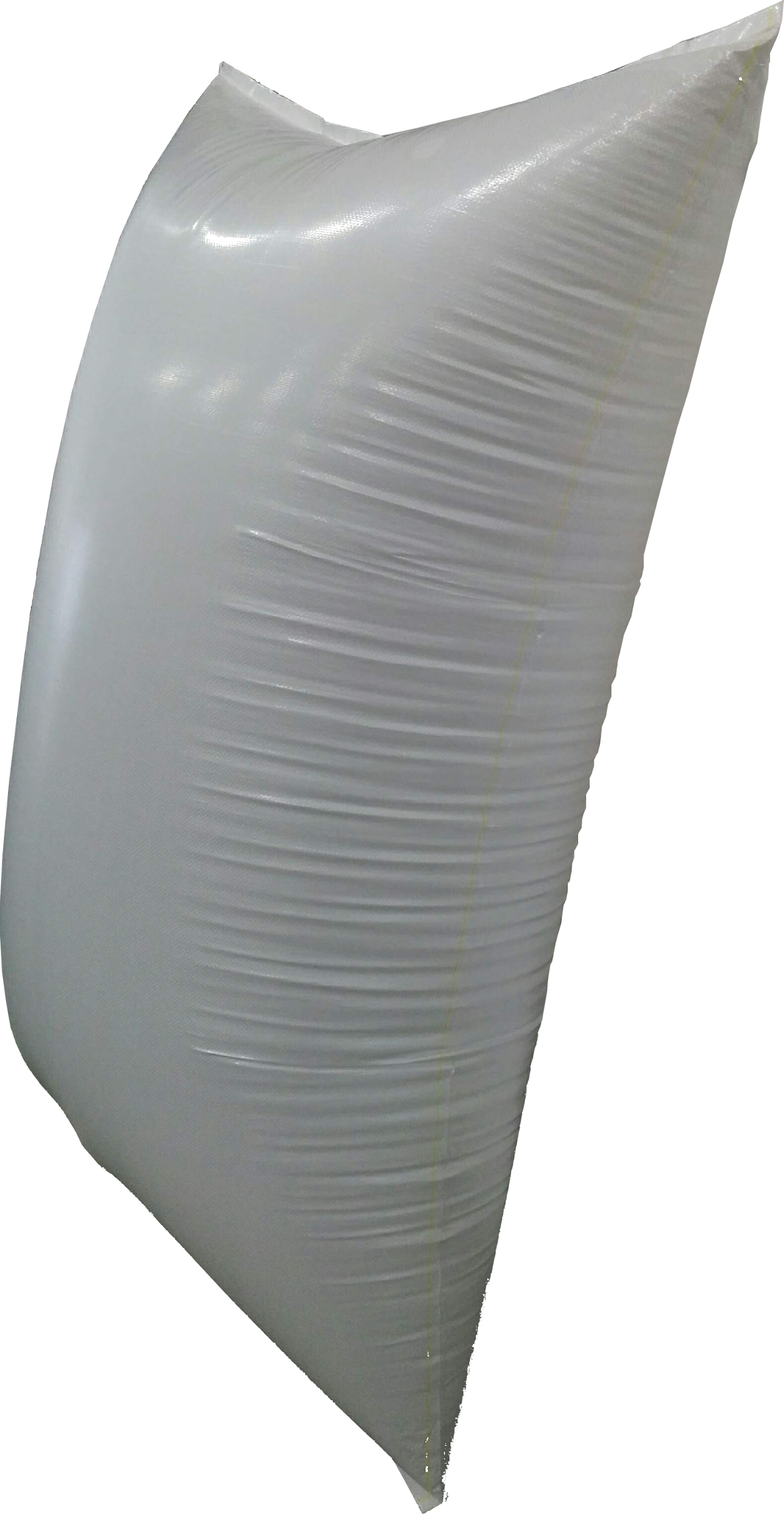 Quels dispositifs prendriez-vous pour arrimer ceci?
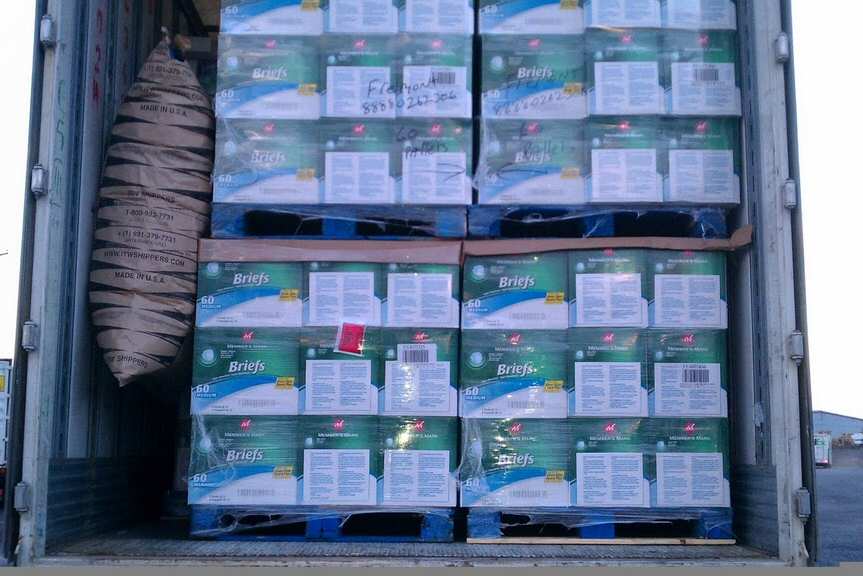 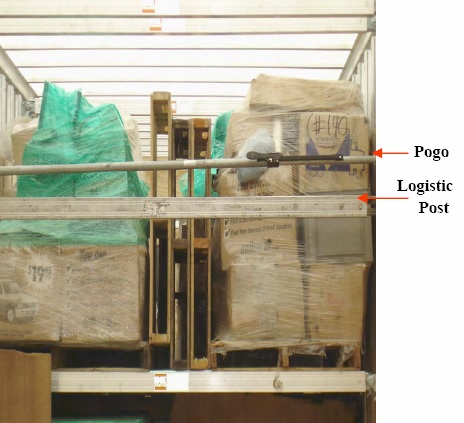 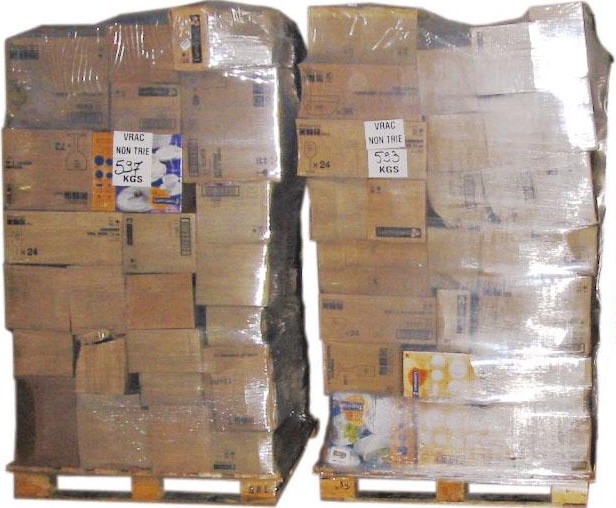 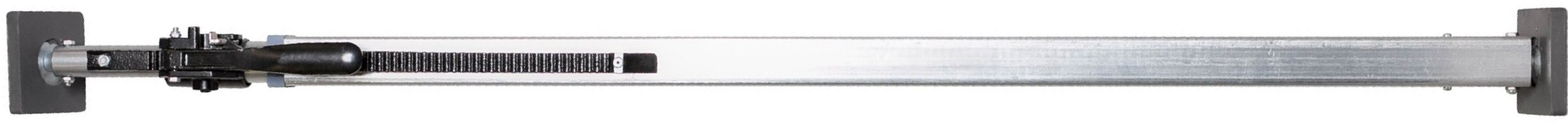 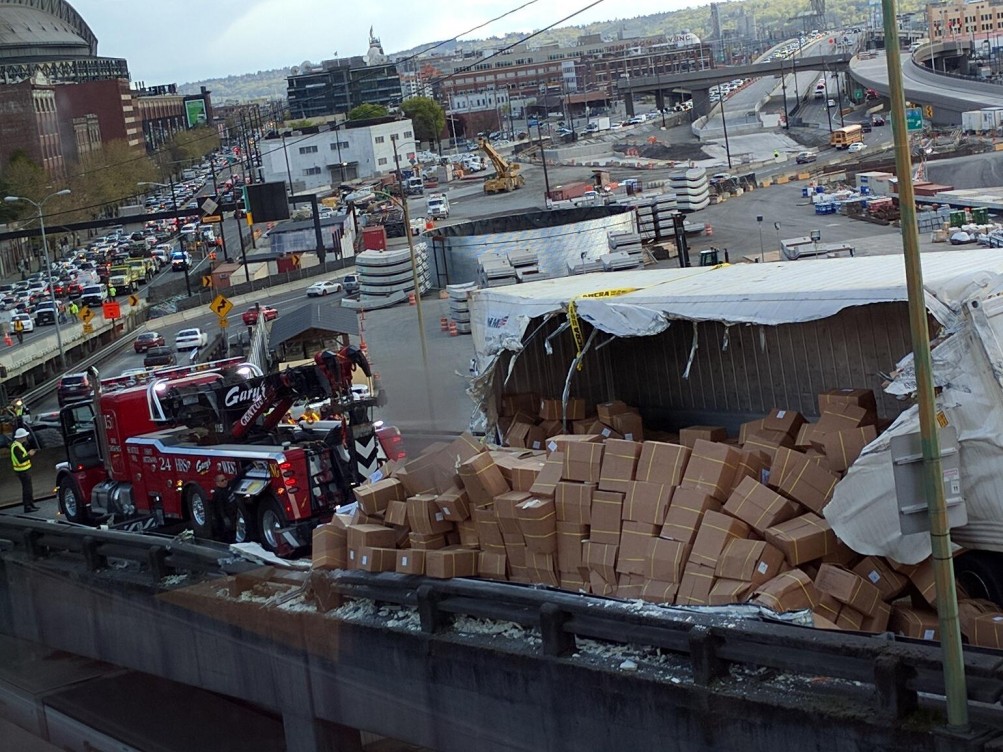 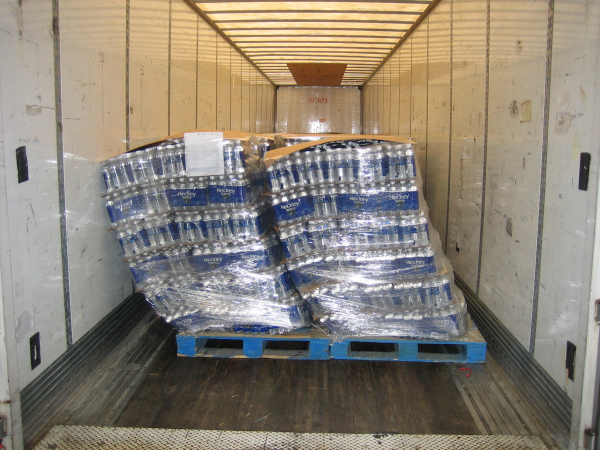 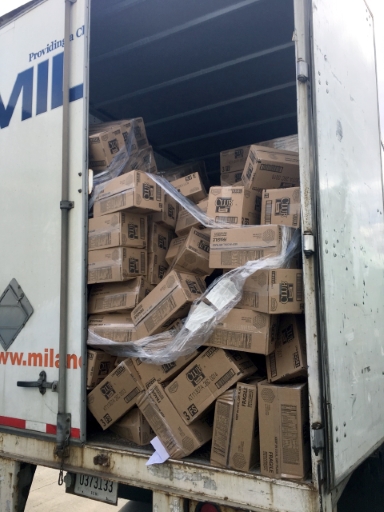 Quels dispositifs prendriez-vous pour arrimer ceci?
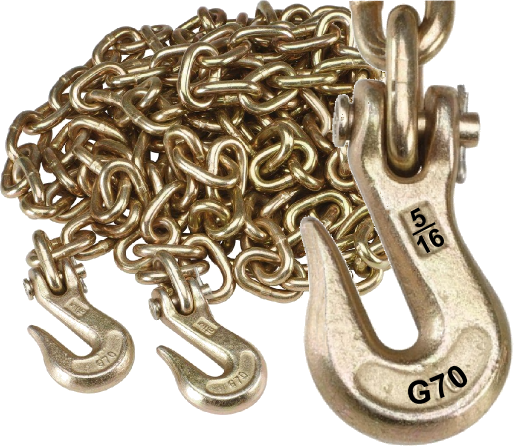 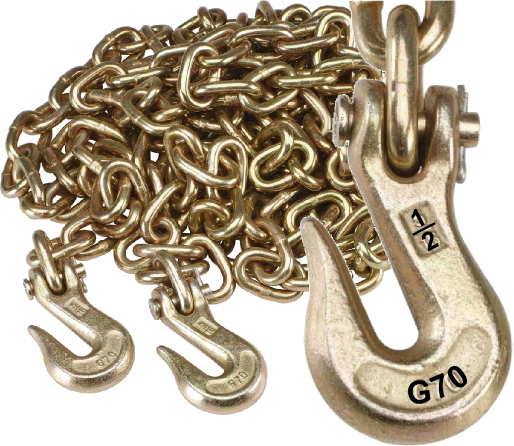 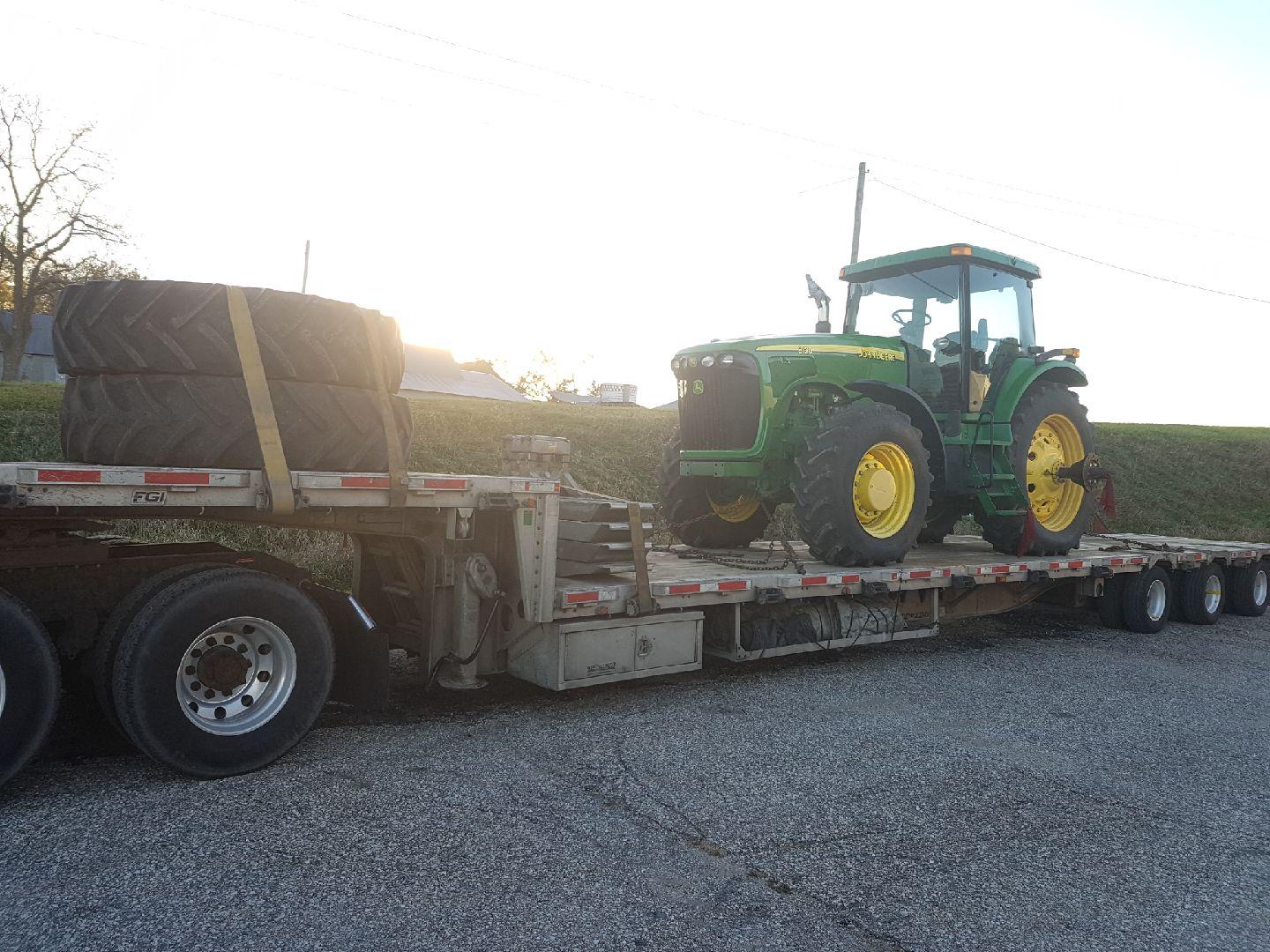 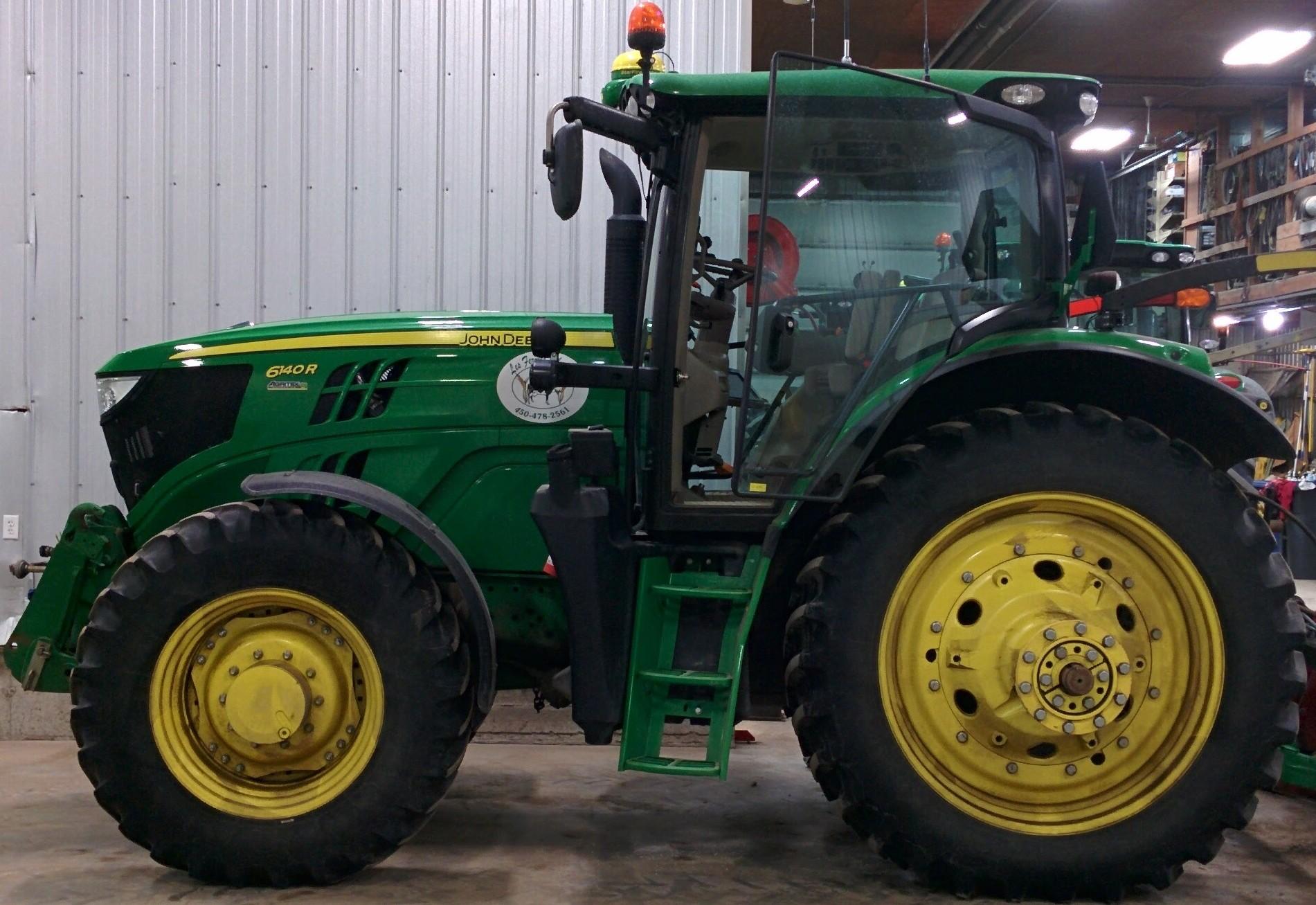 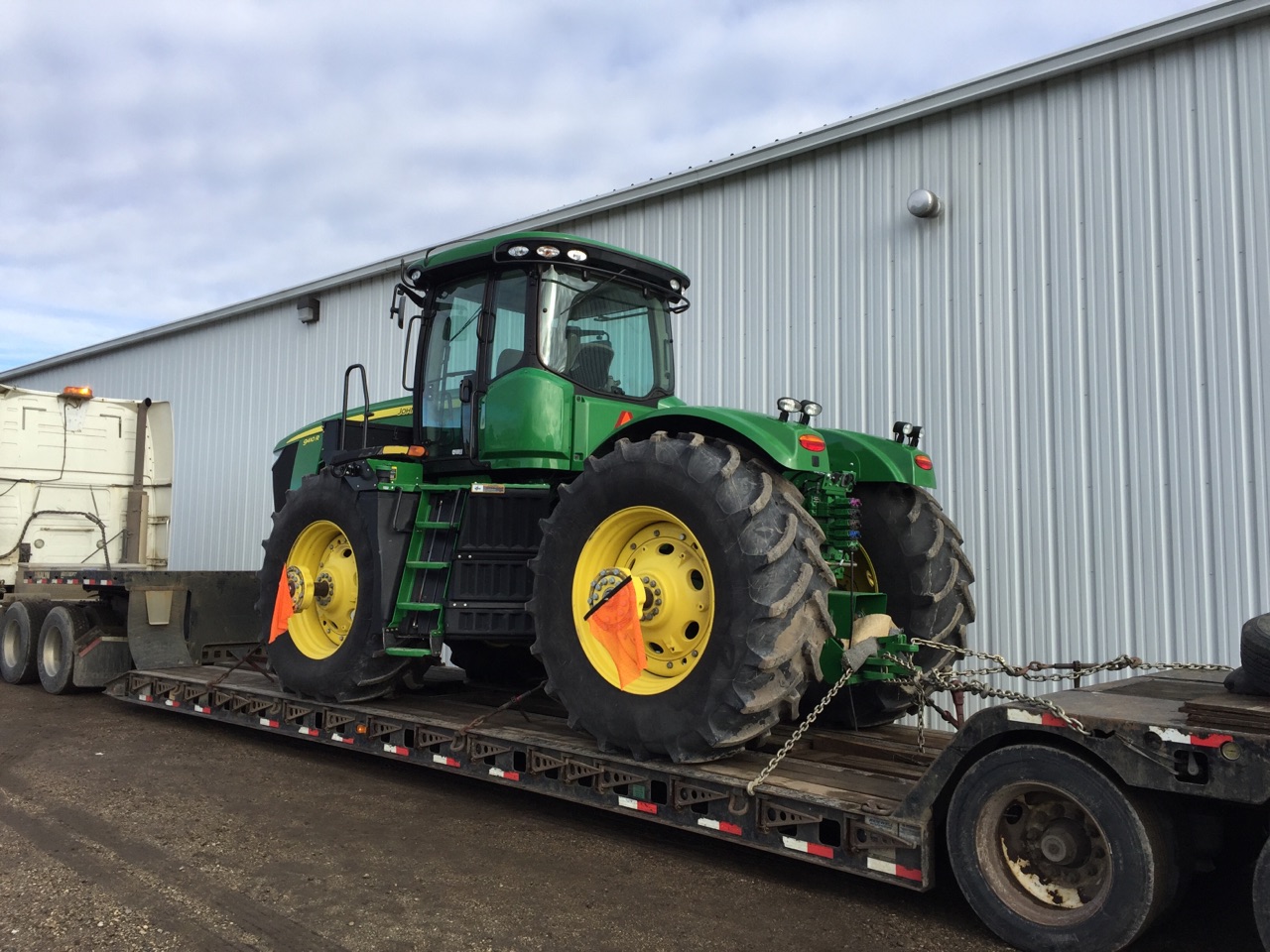 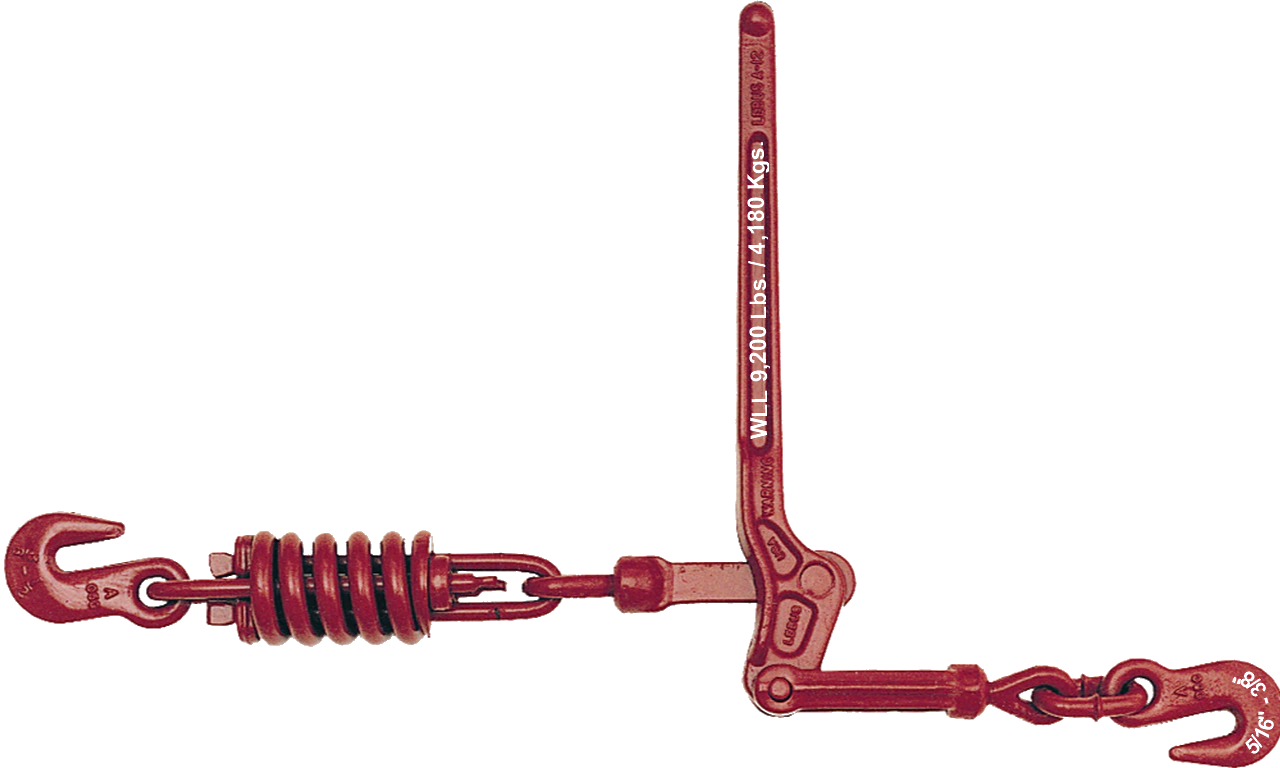 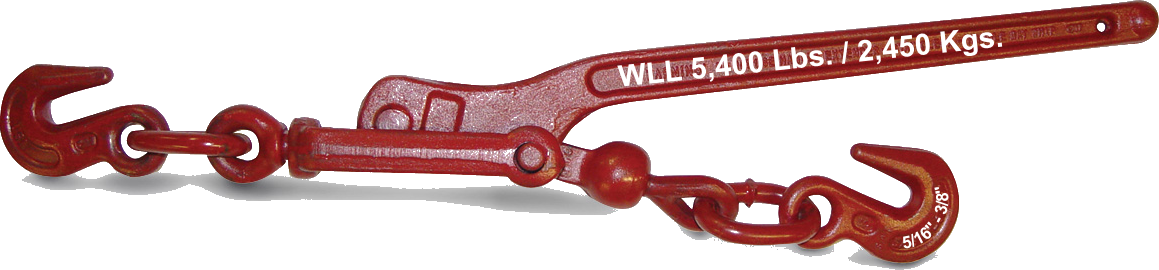 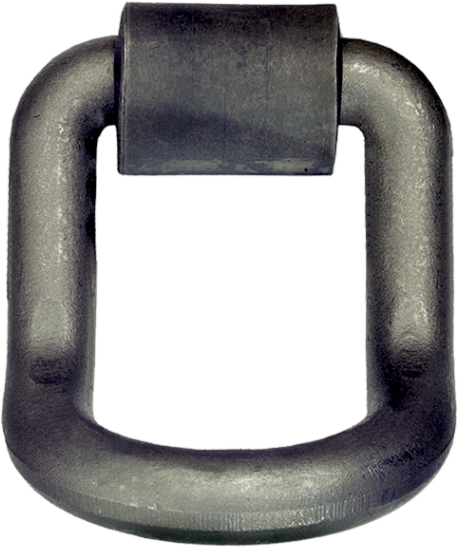 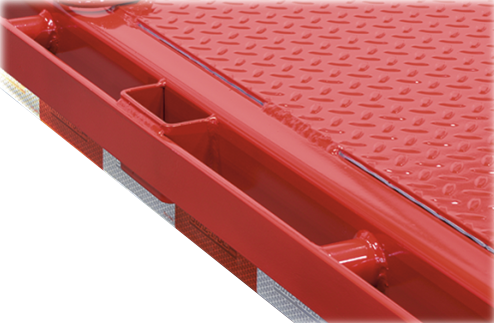 [Speaker Notes: Les tendeurs à ressort les maintiennent chaînes tendues dans des conditions de route cahoteuses lorsque les charges ont tendance à se déplacer. Le ressort agit comme un amortisseur en absorbant le jeu de la chaîne. Ce type de tendeur est utile pour le transport sur des routes cahoteuses et pour le transport de machines montées sur pneus.]
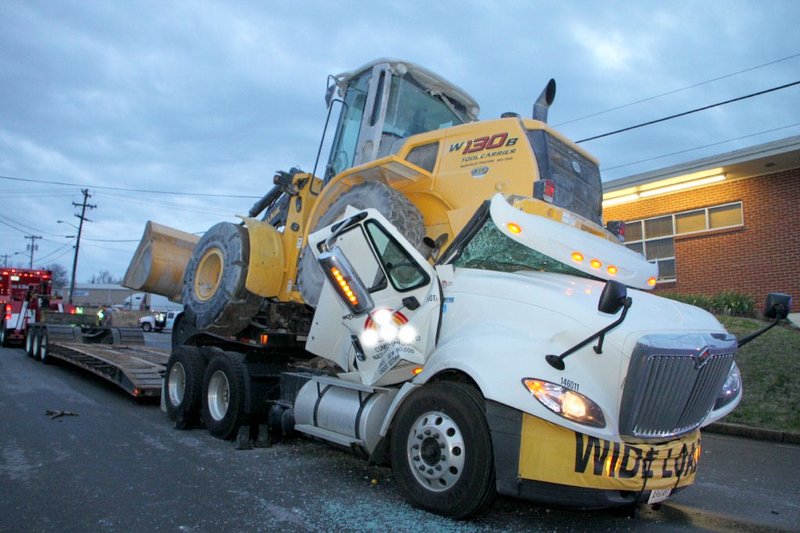 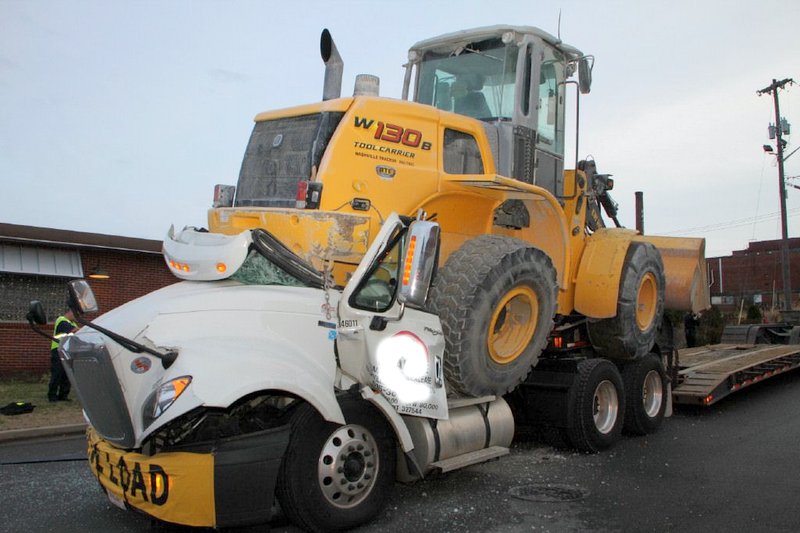 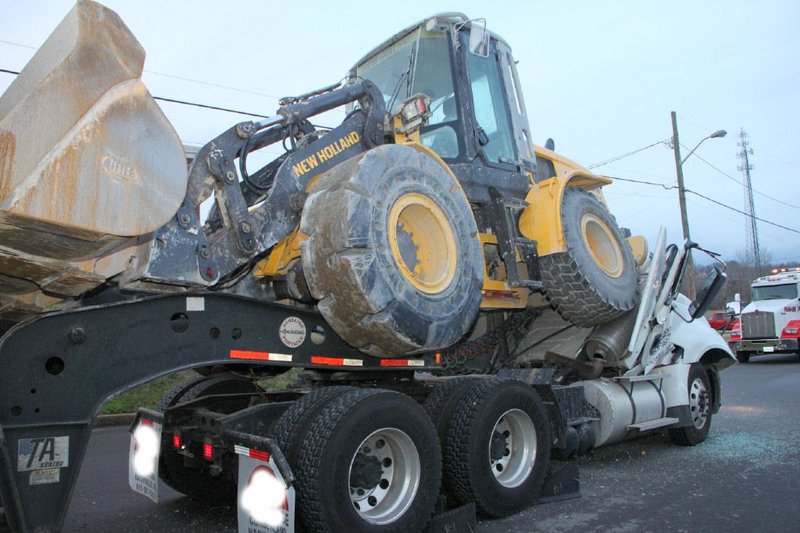 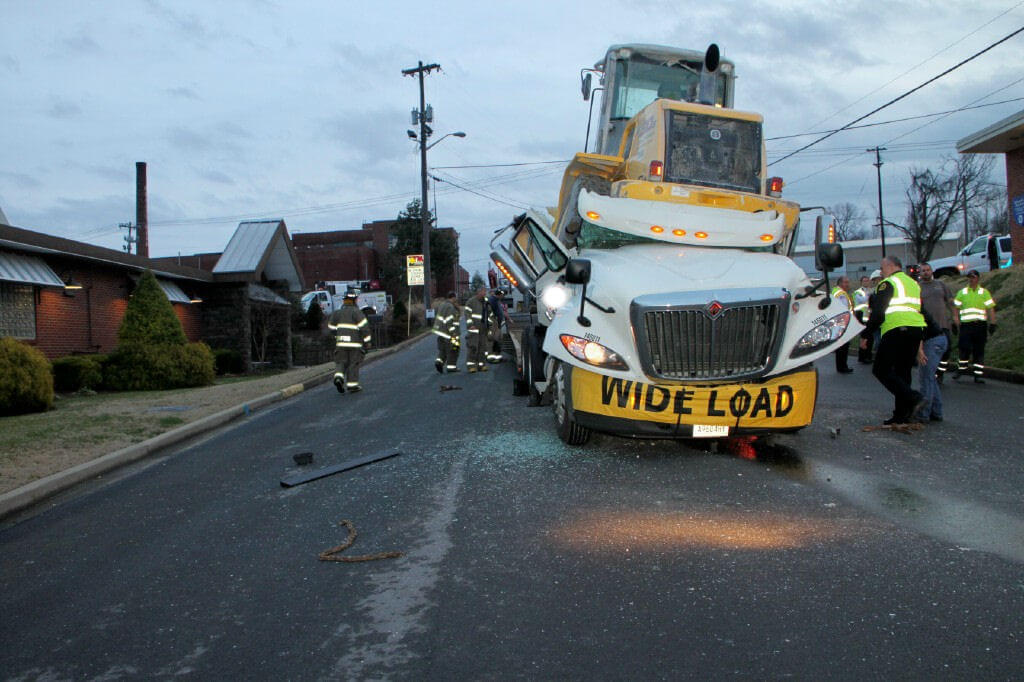 Quels dispositifs prendriez-vous pour arrimer ceci?
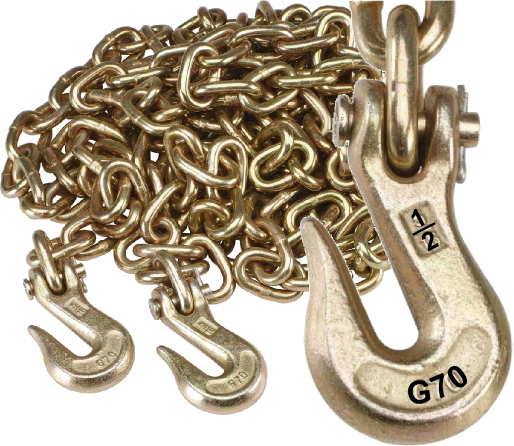 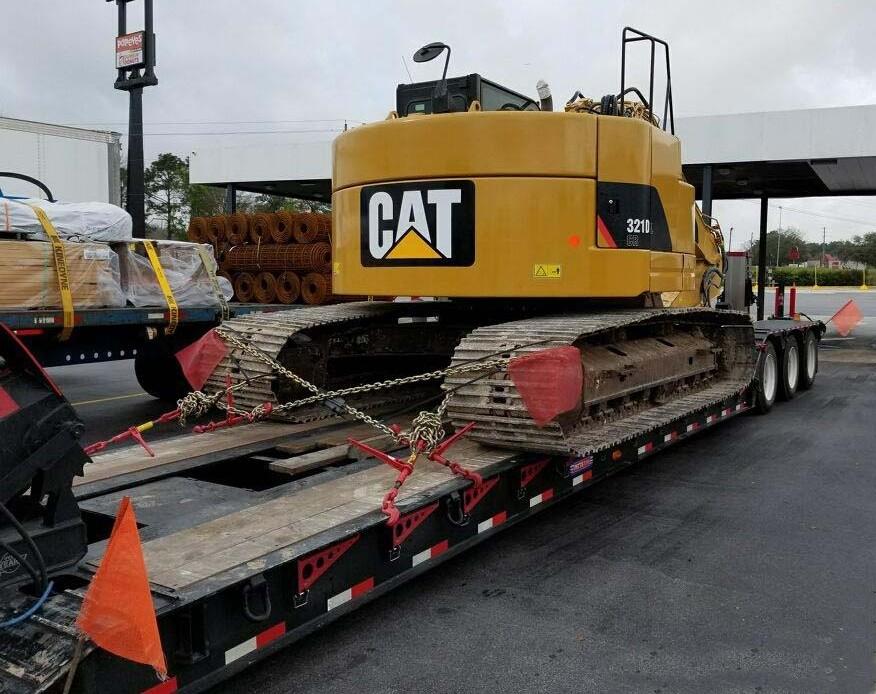 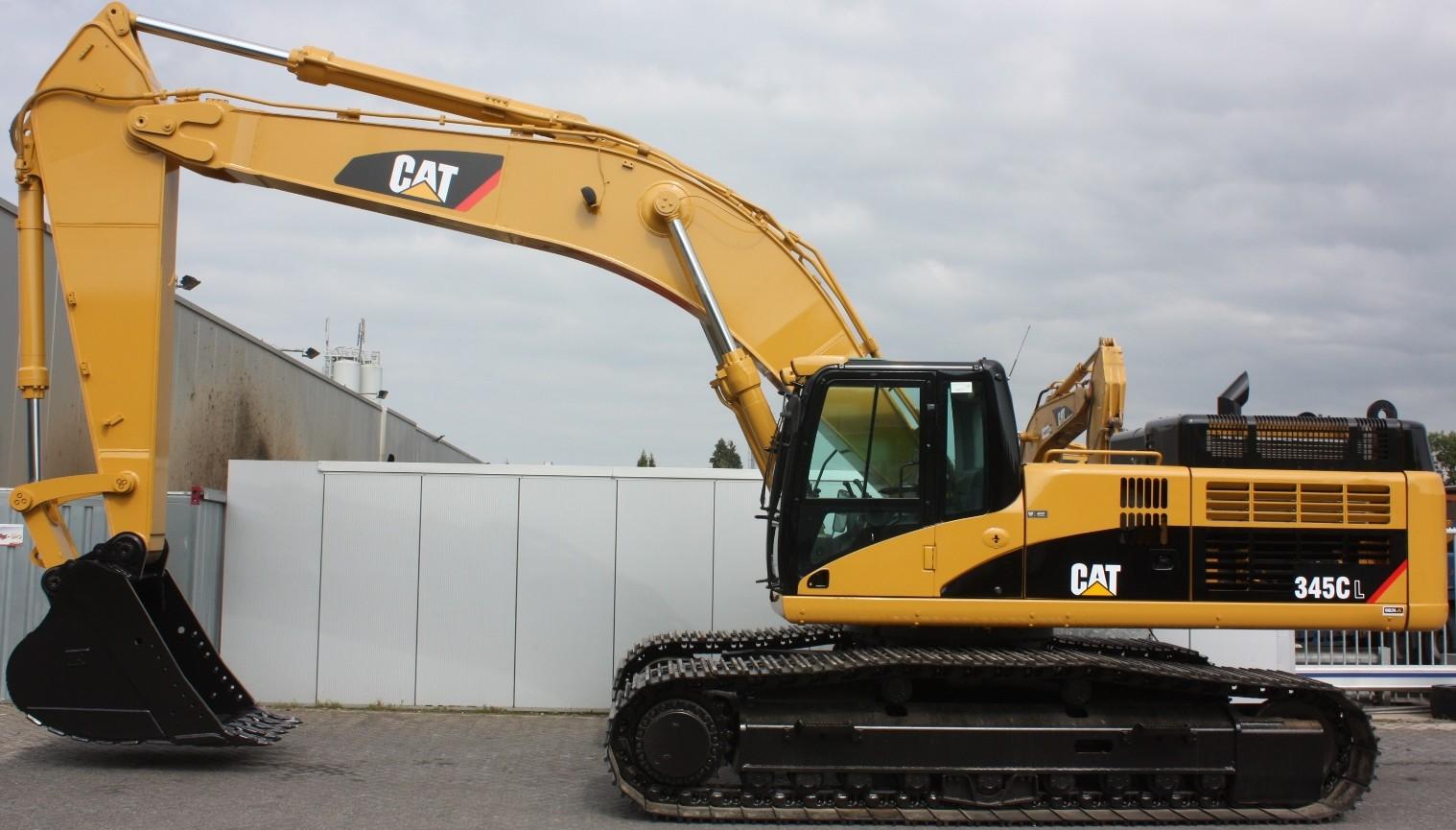 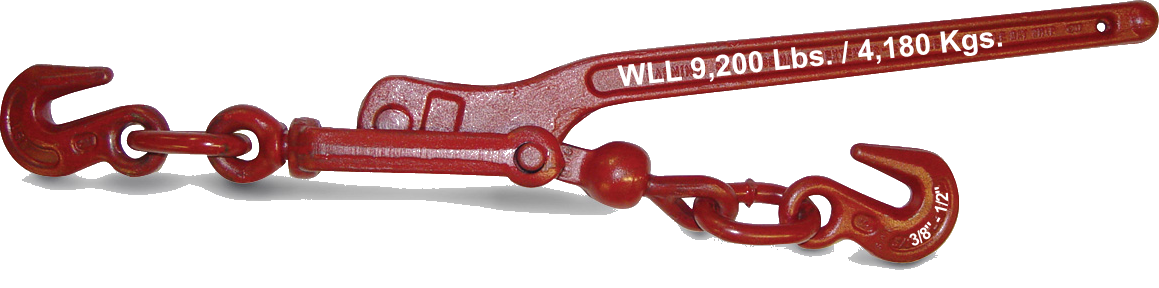 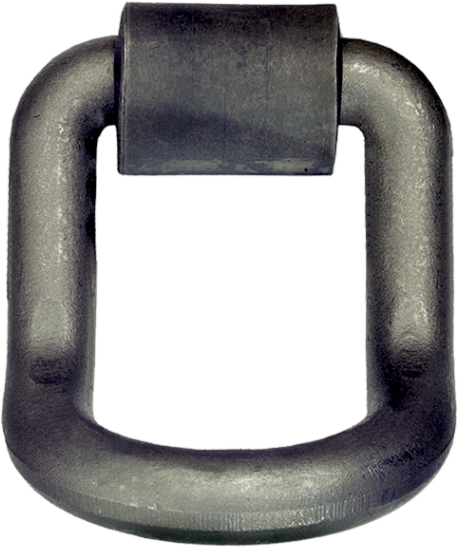 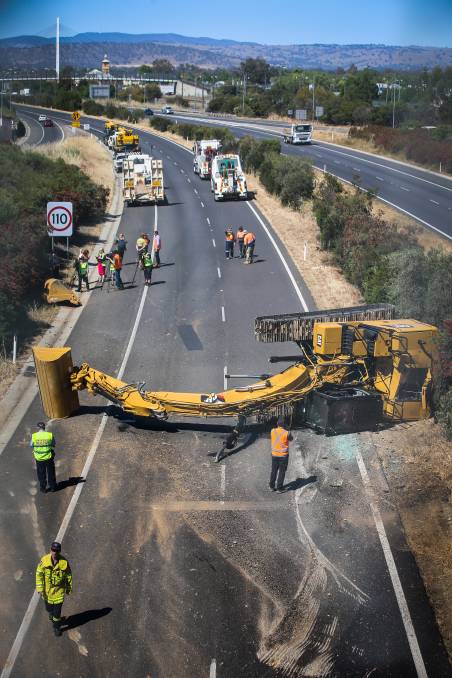 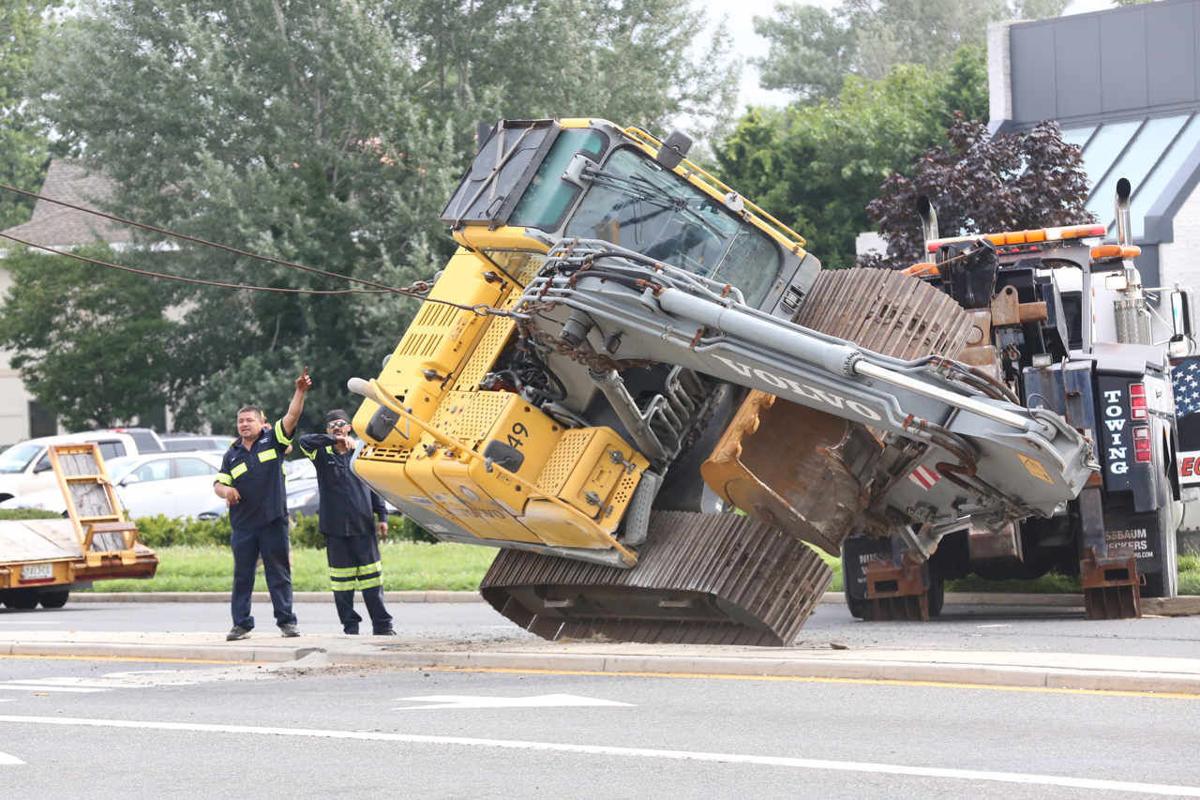 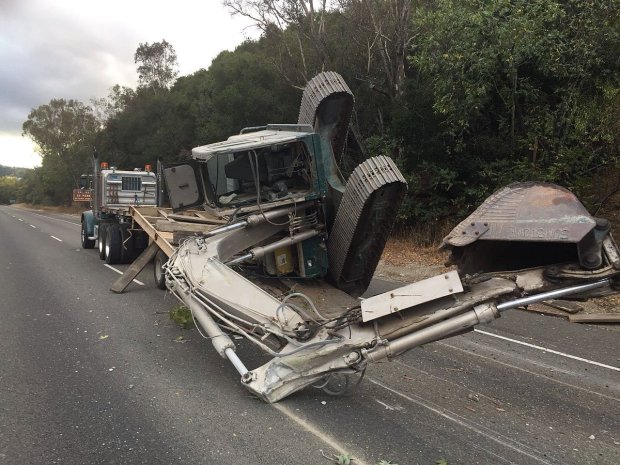 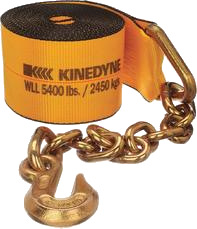 Quels dispositifs prendriez-vous pour arrimer ceci?
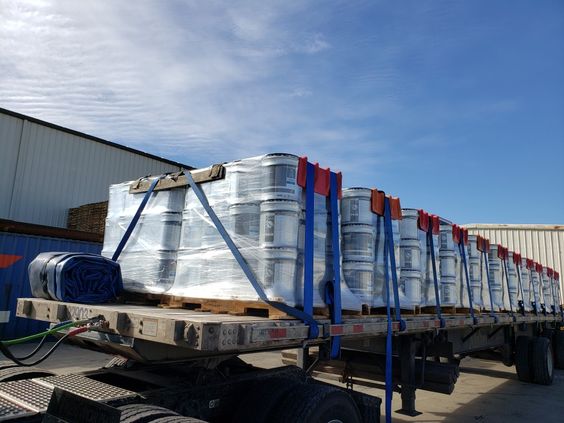 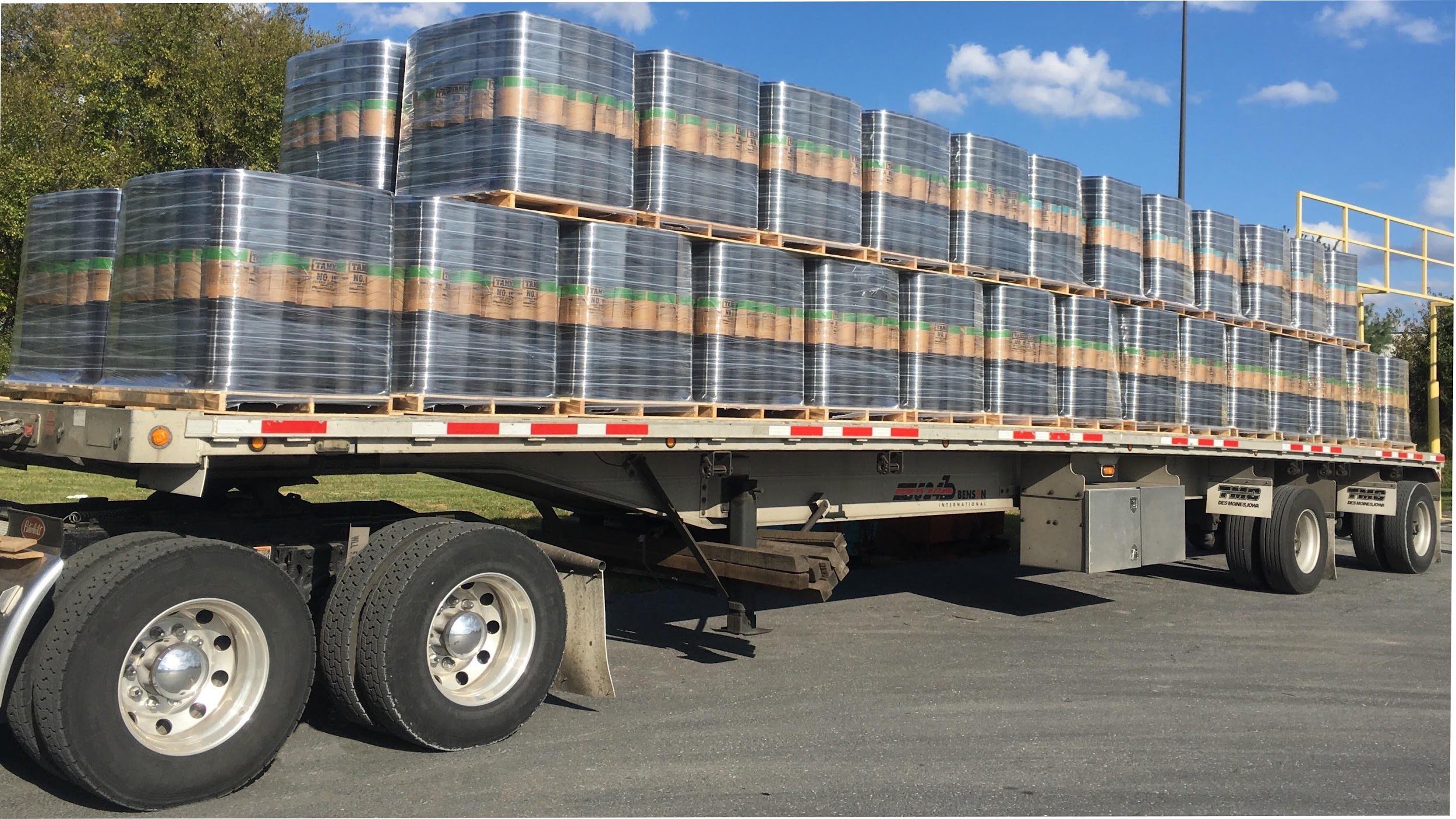 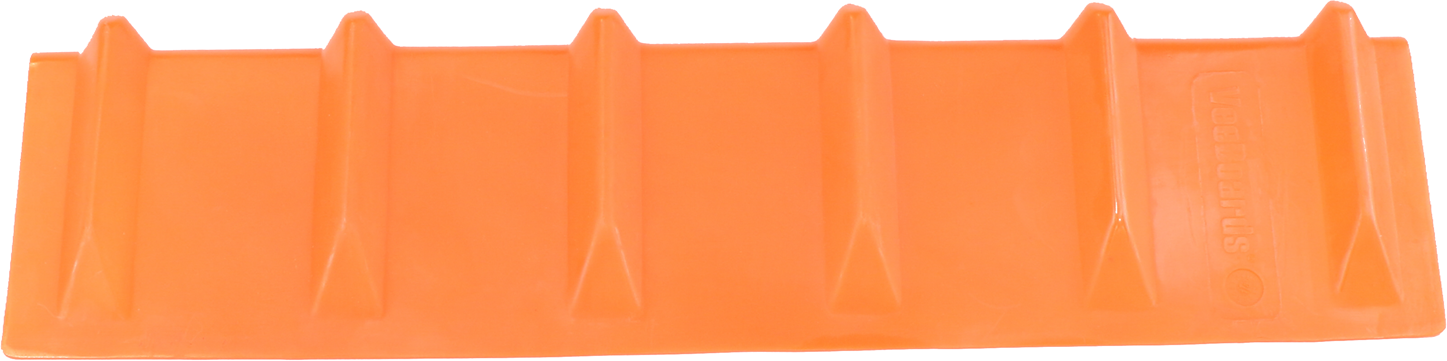 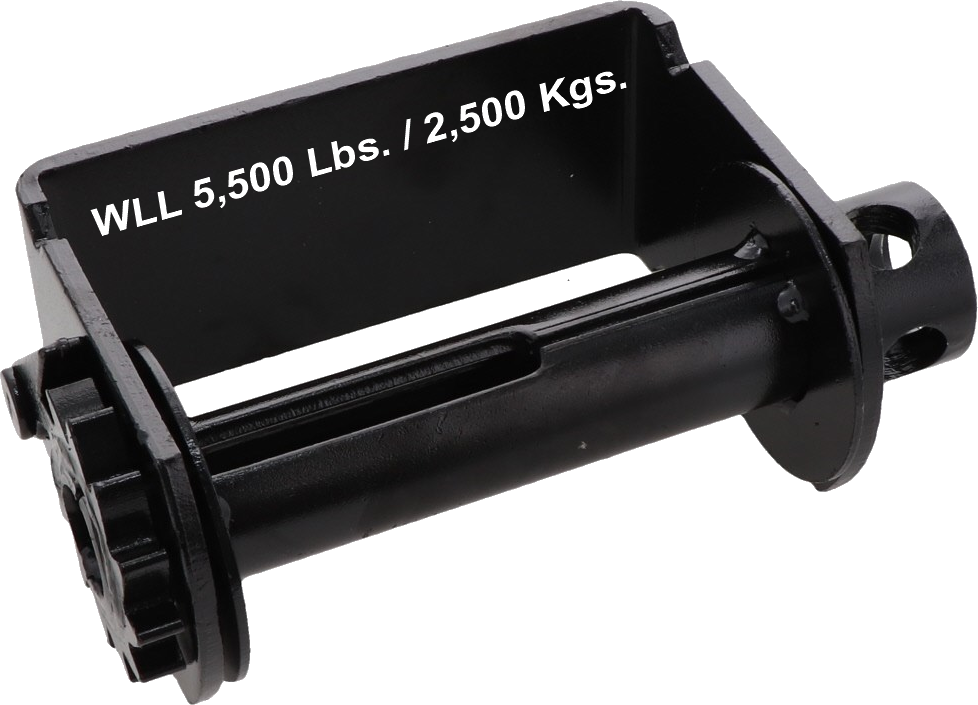 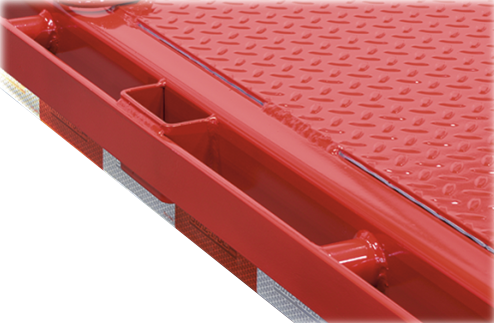 [Speaker Notes: Pour différentes raisons, il est parfois impossible de bloquer la cargaison à l’avant. Il est cependant possible de se faire un blocage à l’aide des appareils d’arrimage.]
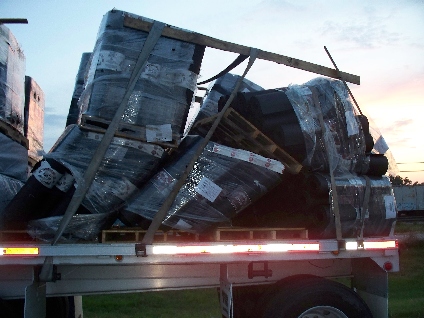 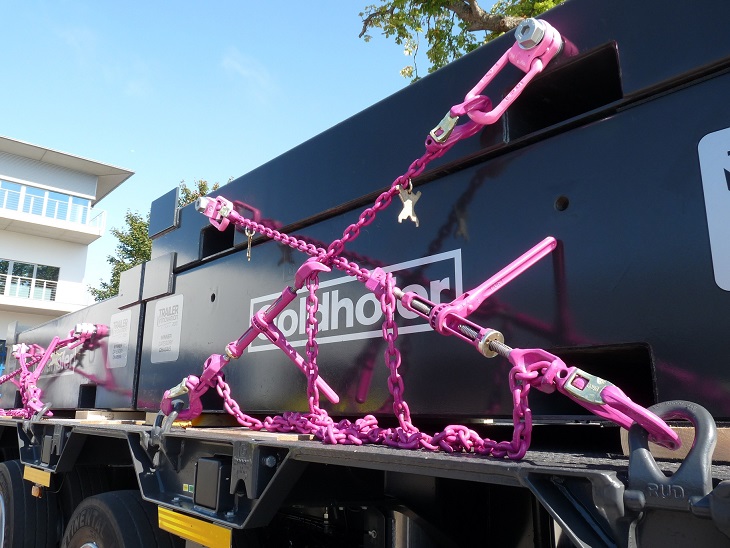 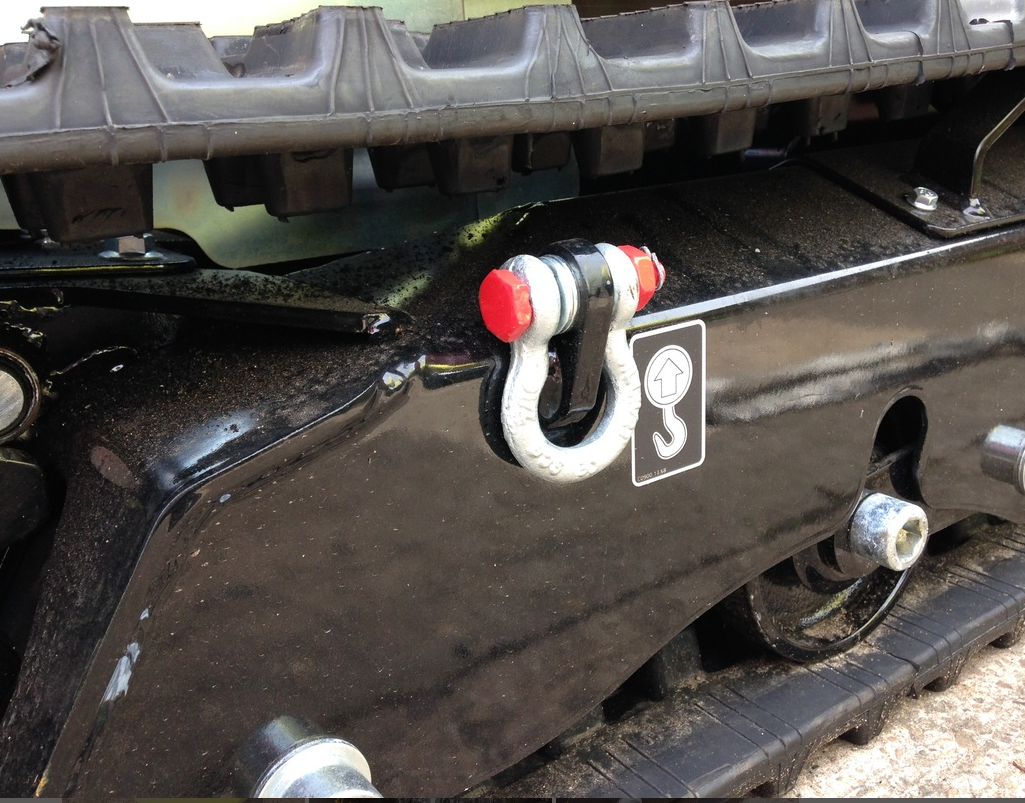 [Speaker Notes: Utiliser les points d’ancrages prévus par le fabricant à cette fin.]
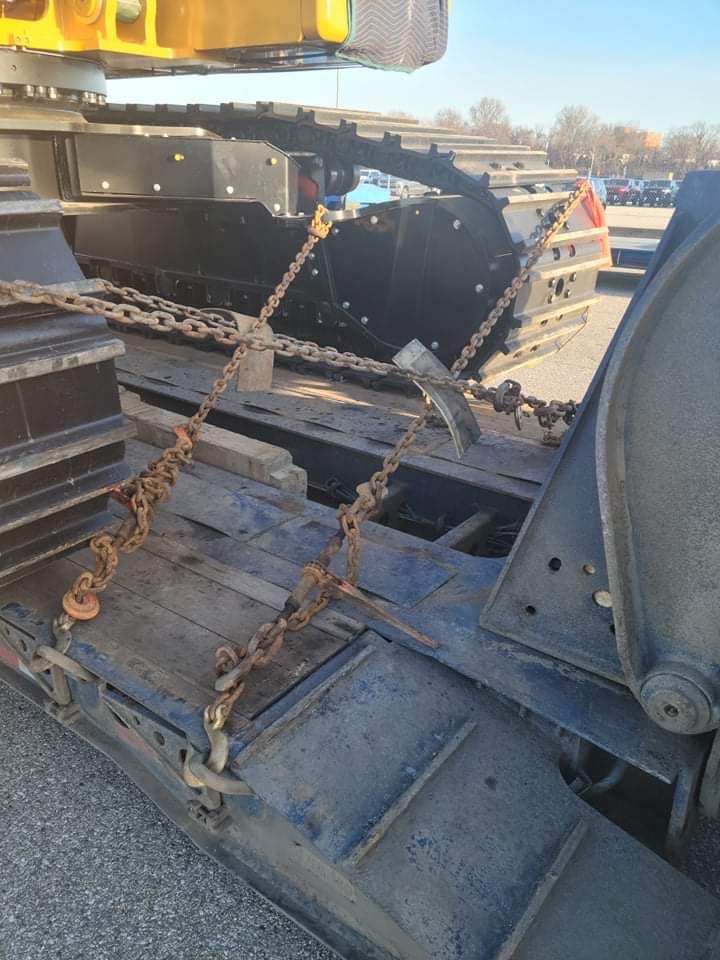 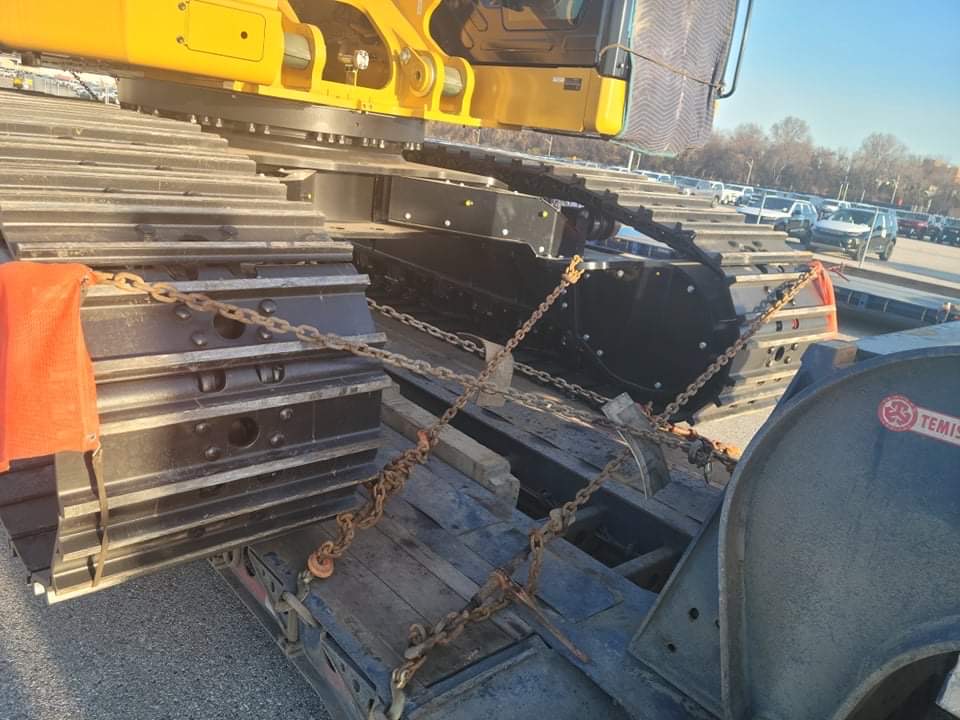 [Speaker Notes: Utilisez autant d’appareils qu’il faudra]
L’inspection des dispositifs d’arrimage
Les sangles:
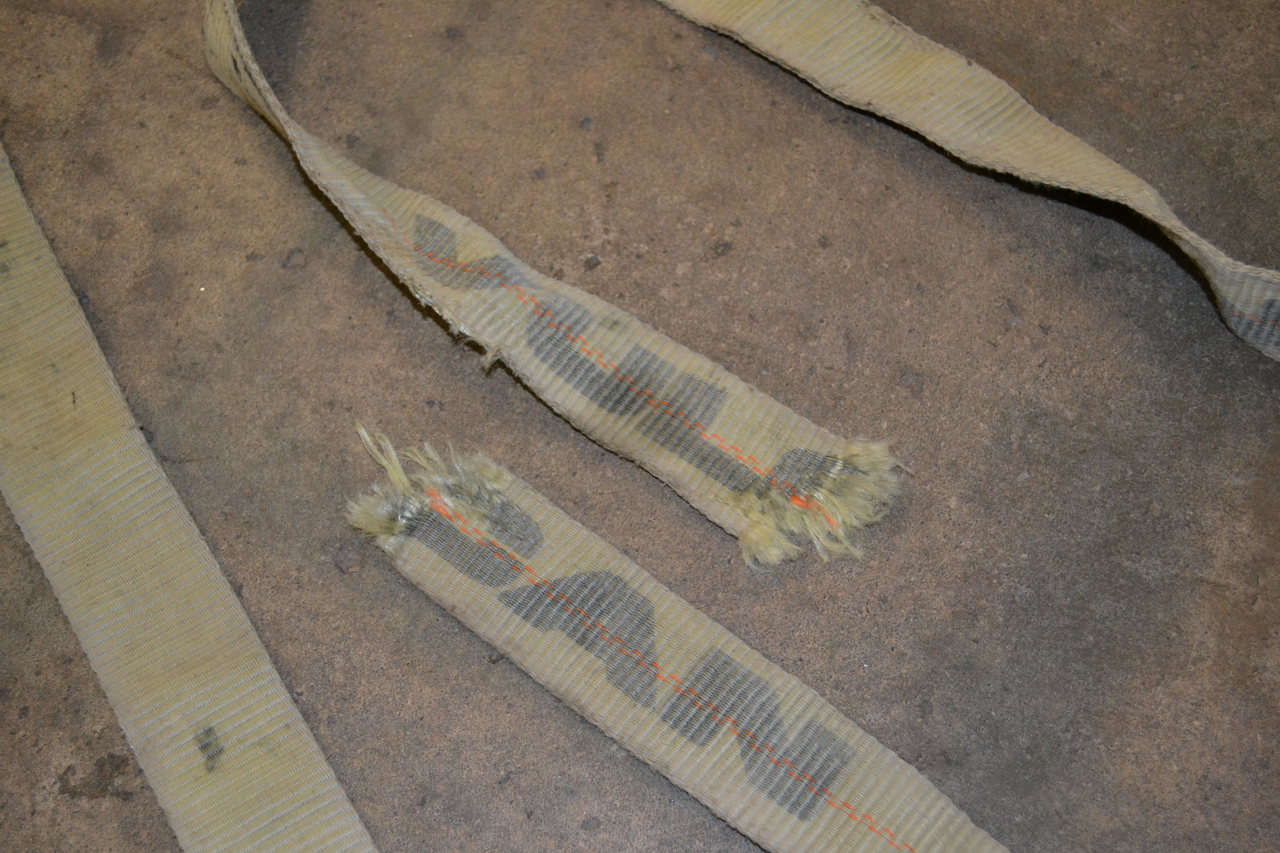 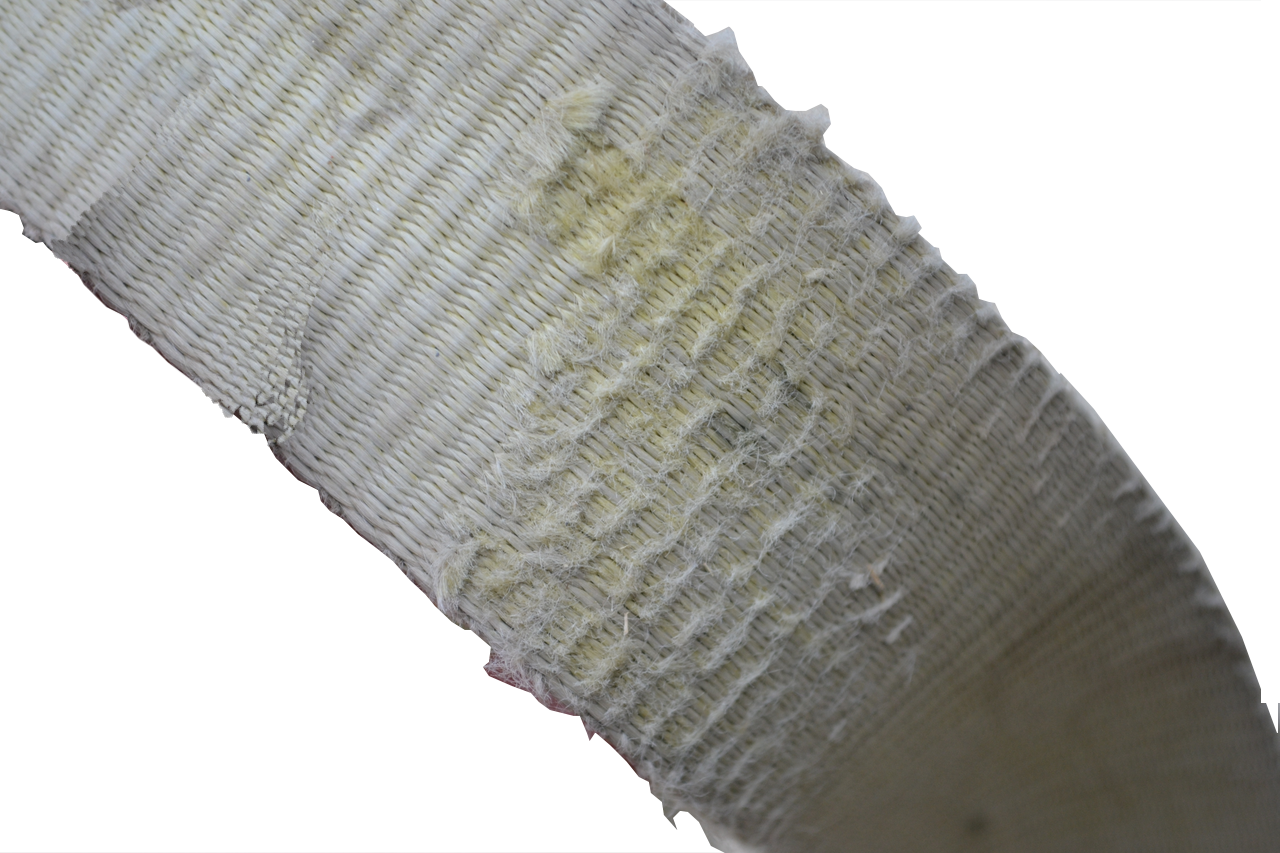 [Speaker Notes: Des tests de vérification du point de rupture ont été effectués sur une sangle qui semblait ne montrer qu’une simple défectuosité d’effilochement. Une sangle comme on en retrouve souvent.  Les test ont été effectués sur une machine spéciale dans les installations de  B/A products co (https://baprod.com). Les résultats du test ont révélés que la sangle s’est brisée à environ la moitié de ce qui devrait être son point de rupture (56%). La rupture de la sangle s’est produite exactement au point où les fibres synthétiques avaient été abrasées et montraient des signes d'usures mineures. 
NB Le point de rupture est normalement 3 fois plus élevé que le WLL.]
L’inspection des dispositifs d’arrimage
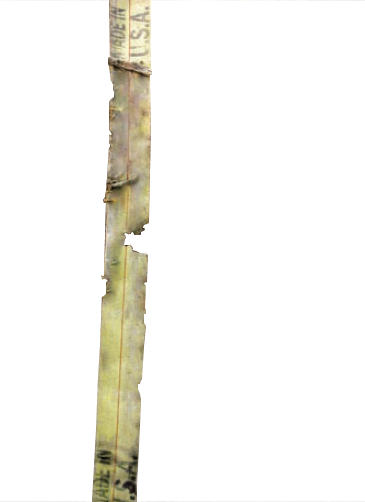 Les sangles:
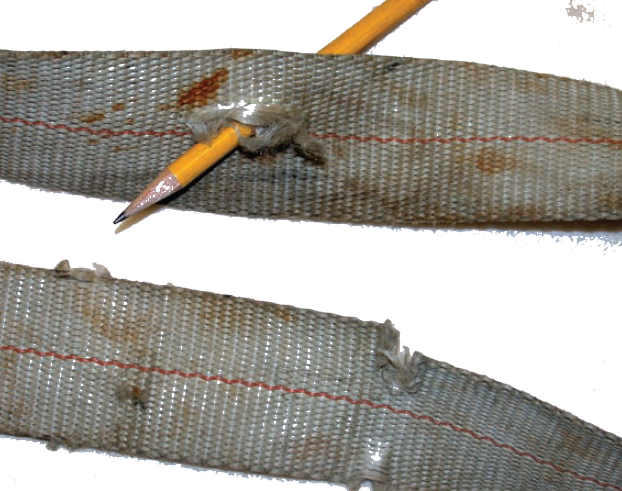 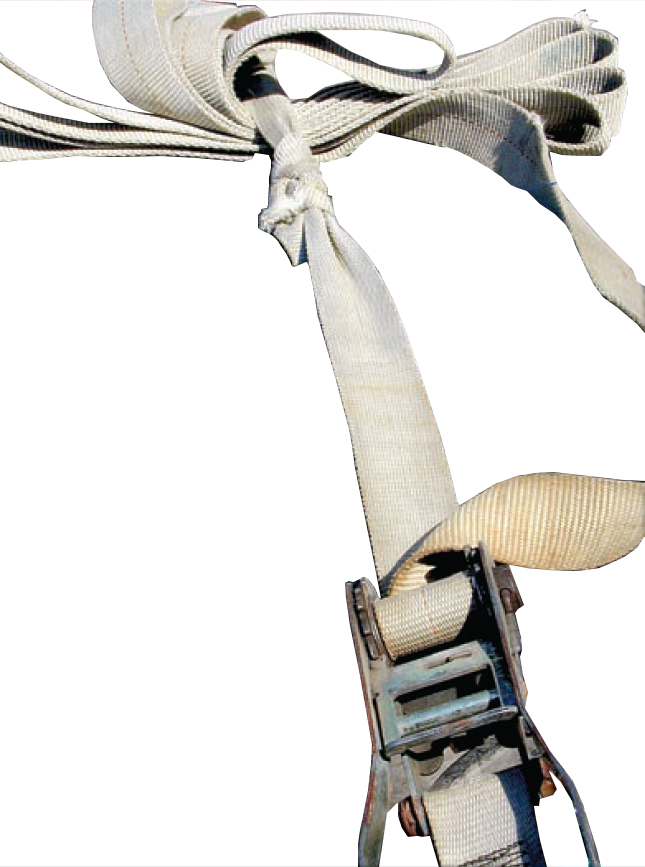 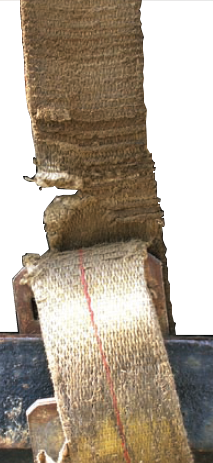 L’inspection des dispositifs d’arrimage
Les chaînes:
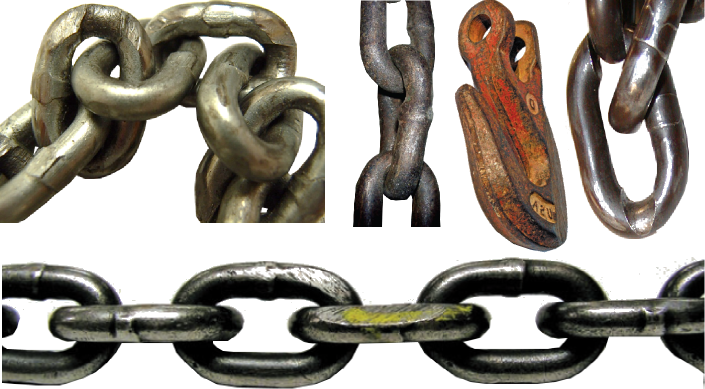 [Speaker Notes: Recherchez les maillons étirés, entaillés, pliés ou usés, et les composantes (incluant les crochets) qui auraient la gorge ouverte, une fissure ou une déformation; si un élément est endommagé, mettez le dispositif hors service.]
La chaîne de grade 70 ou chaîne de transport.
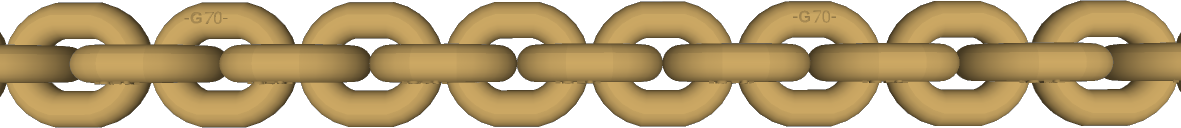 [Speaker Notes: La chaîne de grade 70 est conçue pour travailler avec les dispositifs d’arrimage. Son rapport résistance/poids est plus grand qu’une chaîne ronde ordinaire. Elle répond aux normes du DOT (department of transportation). Elle est généralement de couleur dorée. Sa capacité est estampée de manière permanente à raison d’un maillon sur dix. On y retrouvera l’inscription de son ‘’wll’’ ou l’un des chiffres suivant 7, 70 ou 700

Cette chaîne n’est pas conçue pour le levage en hauteur.]
L’inspection des dispositifs d’arrimage
Les tendeurs:
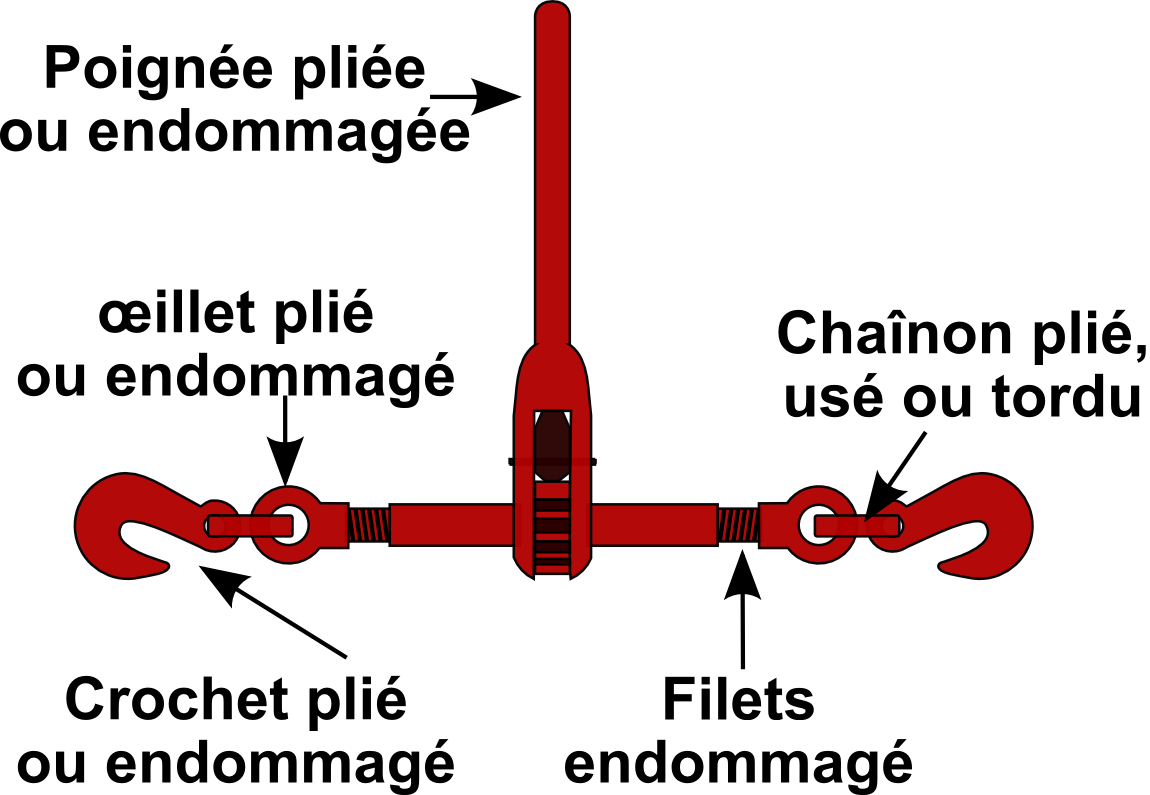 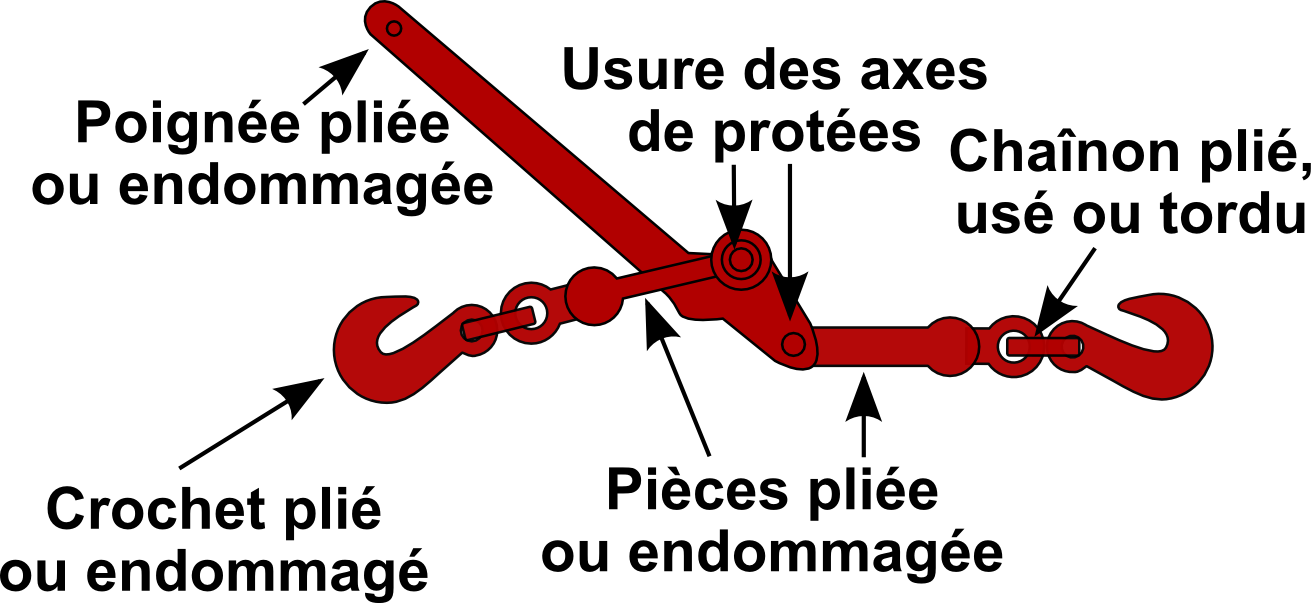 L’inspection des dispositifs d’arrimage
Les câbles d’acier:
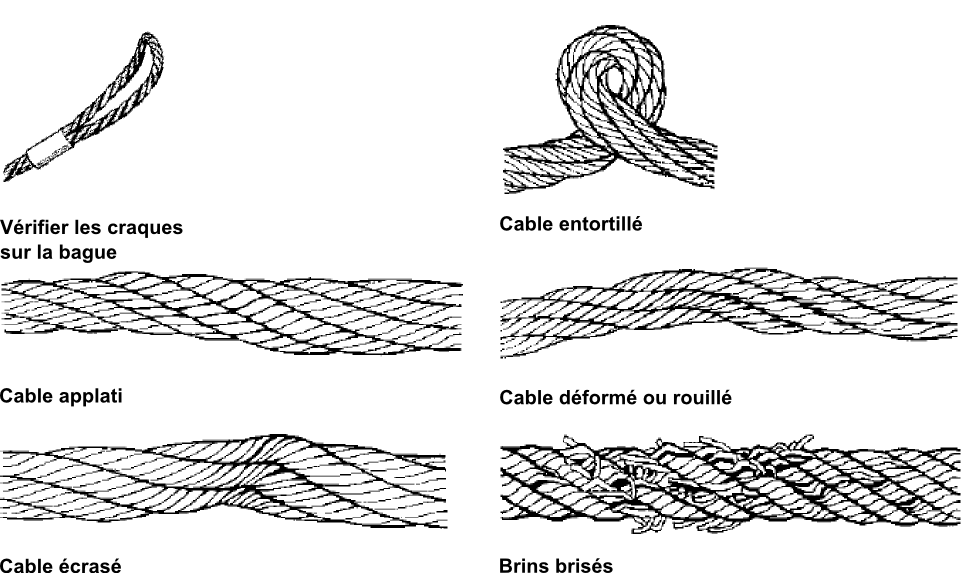 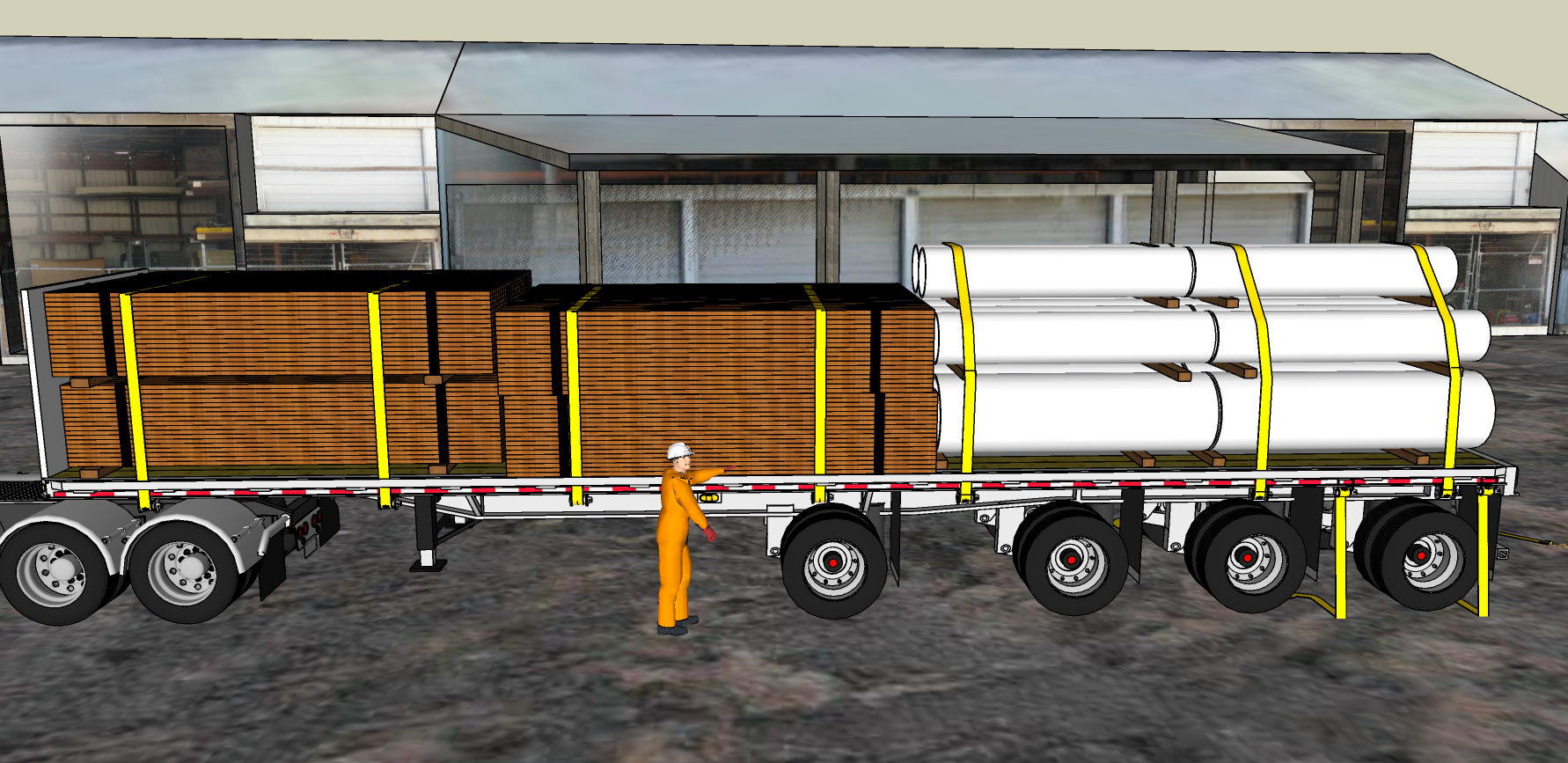 La disposition de la marchandise sur une semi-remorque plateau.
CHERCHEZ L’ERREUR !
[Speaker Notes: Les sangles devraient être placées vis à vis des blocs de bois.
La marchandise ne devrait pas se retrouver directement sur le plancher ou sur un autre empilement.
retirer les sangles des rouleaux sans aucun dispositif pour les retenir.
Les rouleaux des sangles ne devraient pas être placés vis à vis des pneus.]
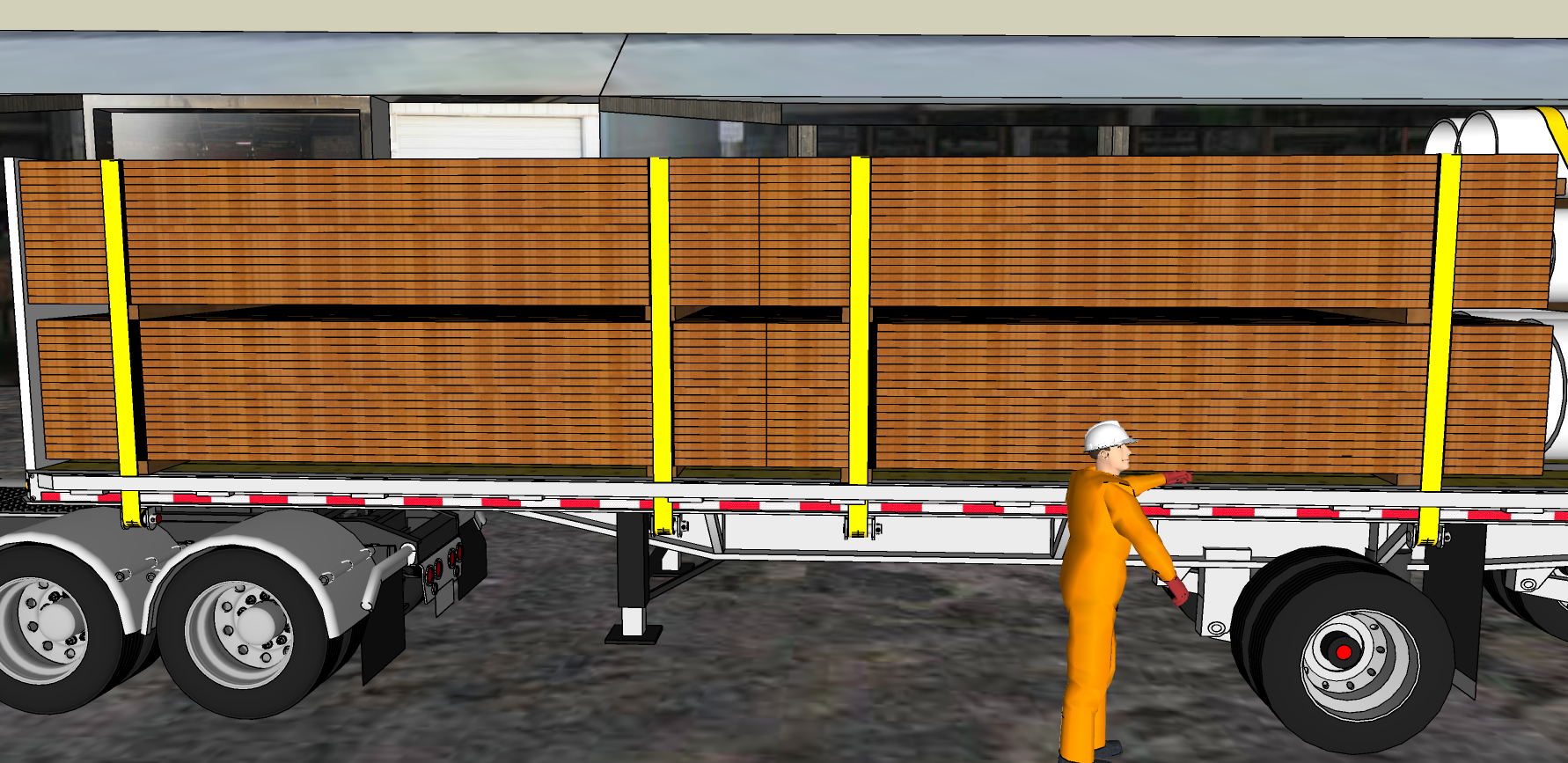 [Speaker Notes: Lorsque possible, la marchandise devrait être bloquée pour empêcher le déplacement par l’avant.
Les blocs de bois (4X4) servent à déposer la marchandise dessus afin de faciliter le retrait des fourches du chariot élévateur. Mais aussi, à concentrer le poids de la marchandise sur un plus petit espace, ce qui augmente le coefficient de friction et rend ainsi plus difficile le déplacement de la marchandise.]
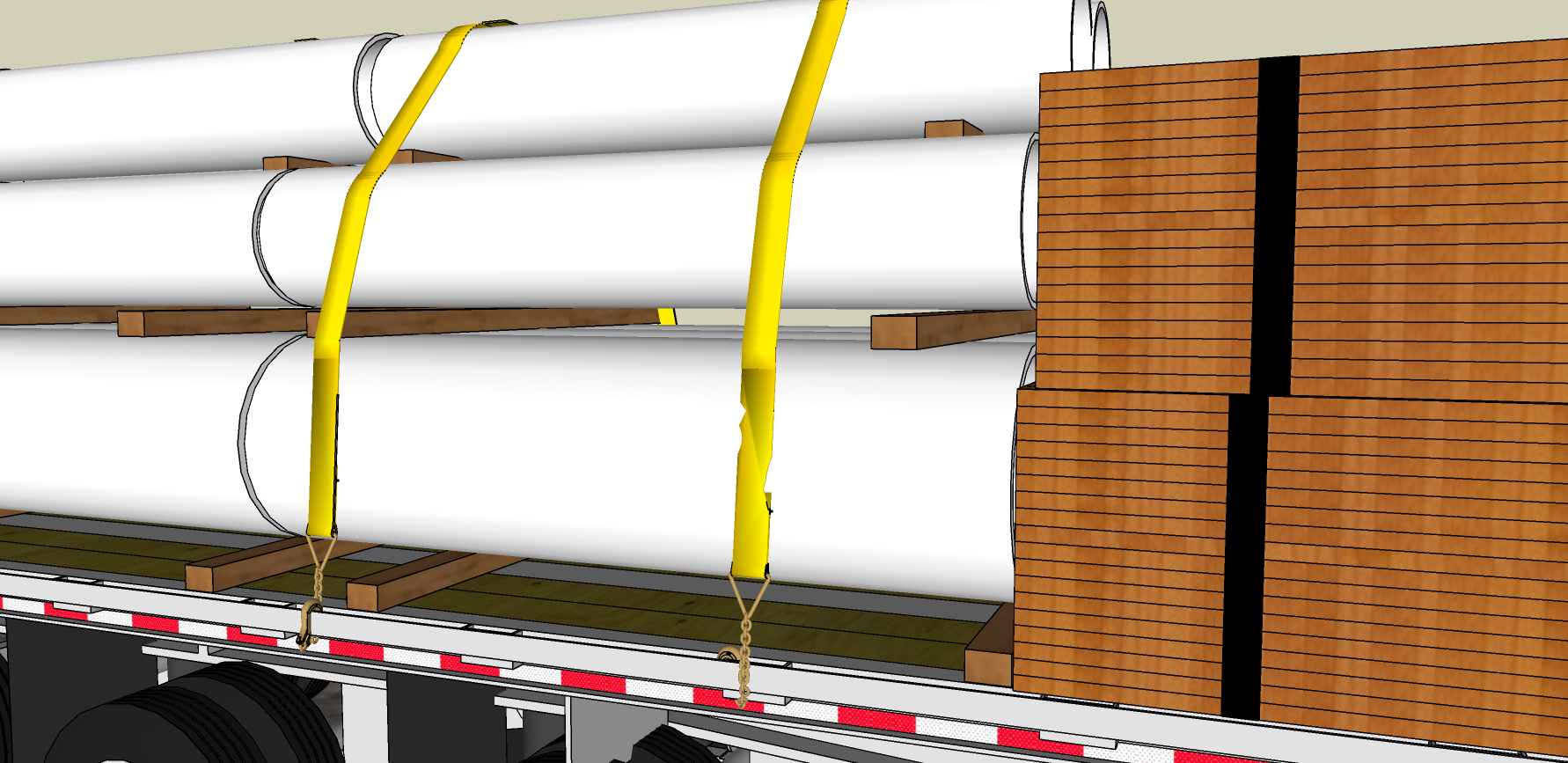 [Speaker Notes: Points d’ancrages.
mauvais états des sangles.
cales de retenues]
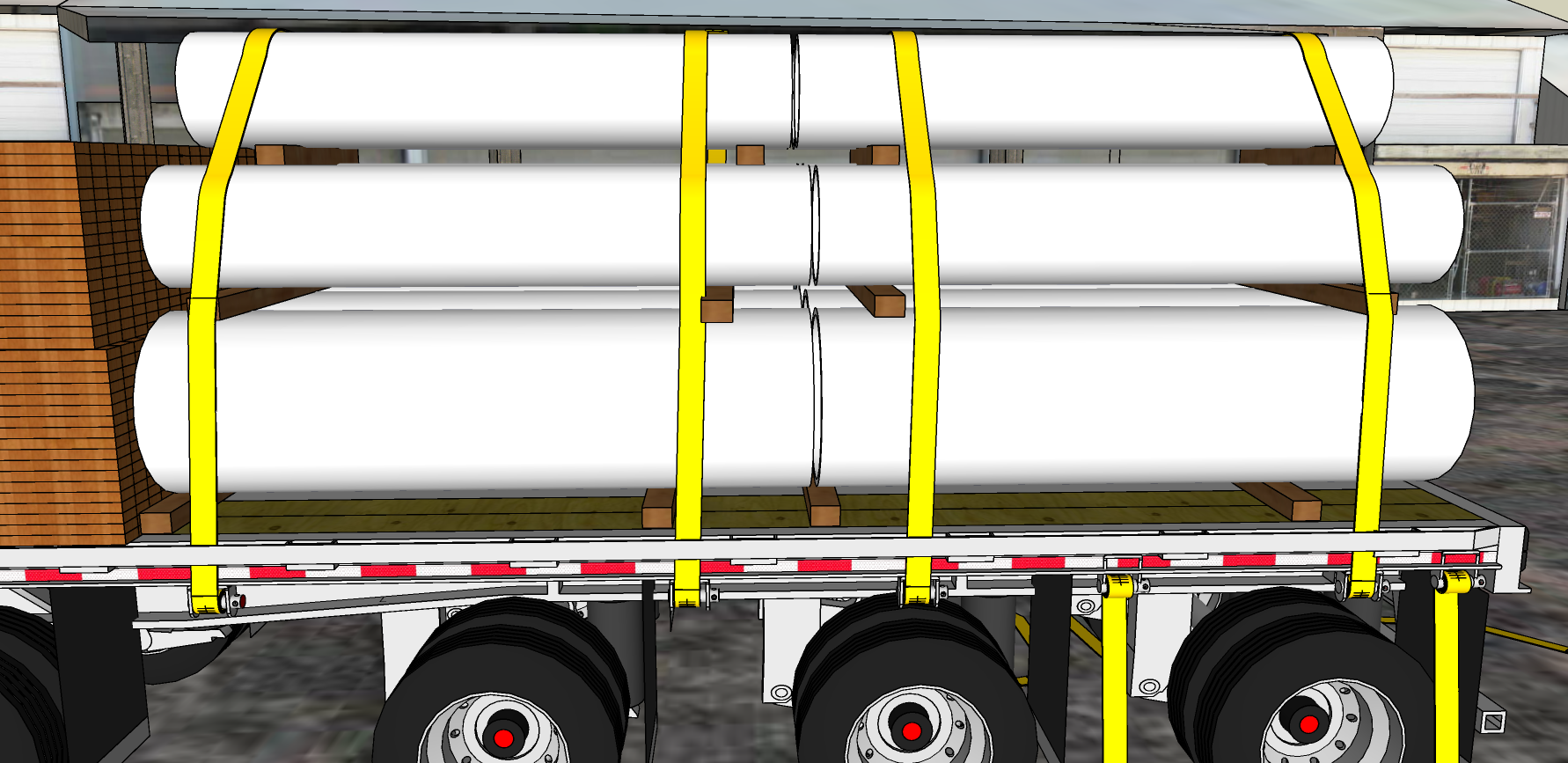 [Speaker Notes: Les rouleaux des sangles ne devraient pas être placés vis à vis des pneus.
Les blocs de bois devraient être alignés entre eux et avec les sangles.
cales de retenue]
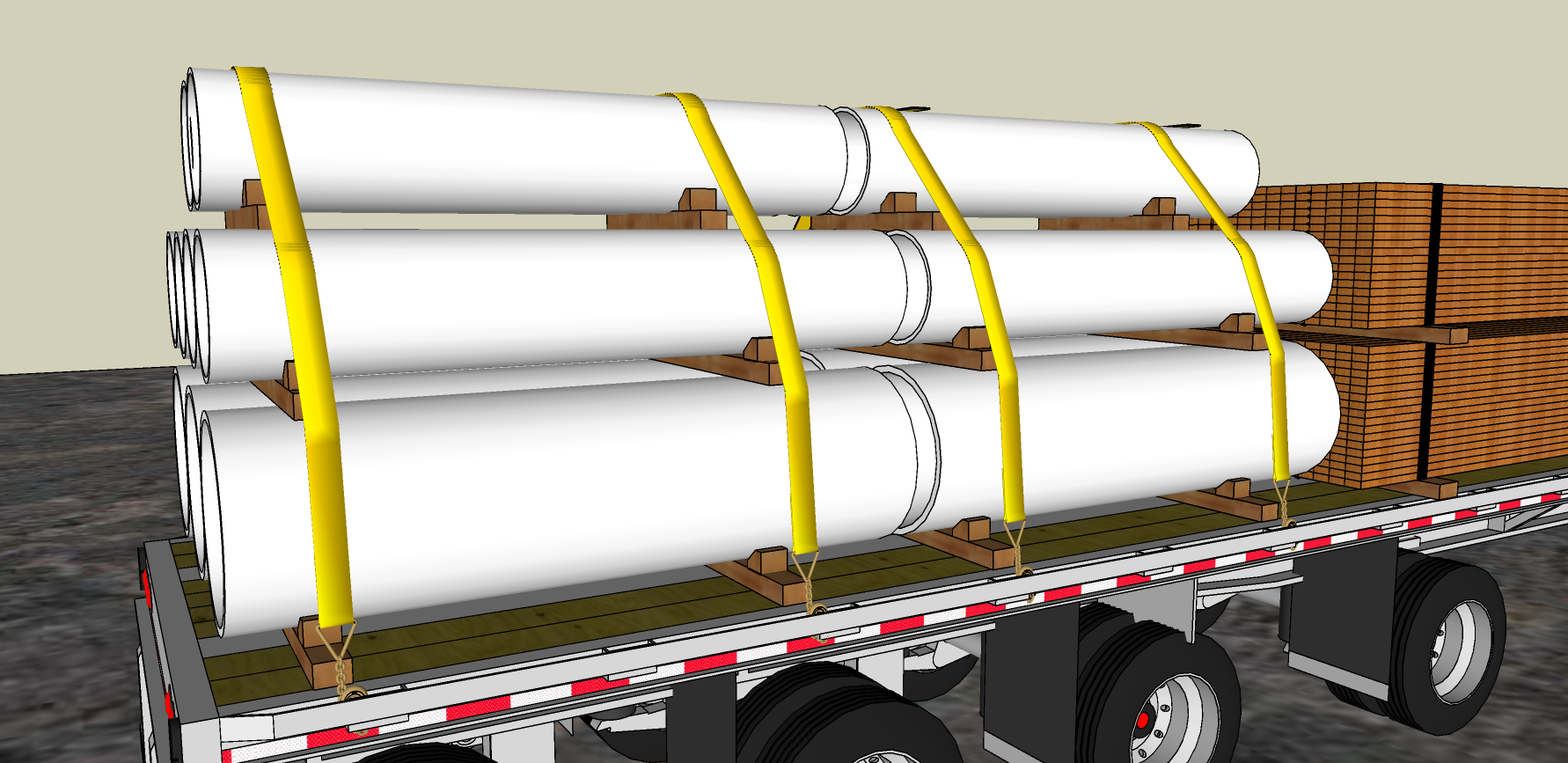 [Speaker Notes: Remarquez les coins de retenus sur les blocs.]
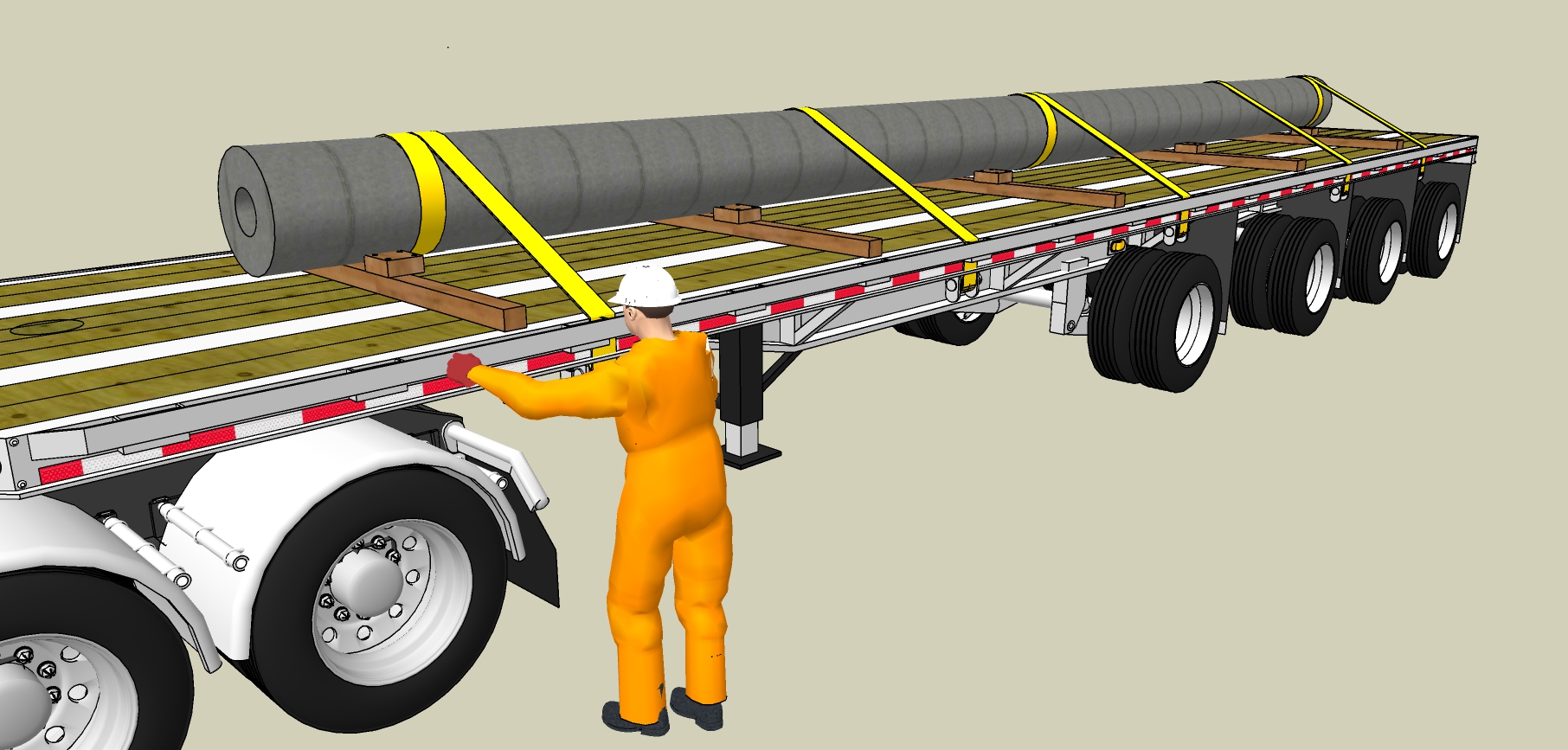 Les conseils du pro
Pièces cylindriques
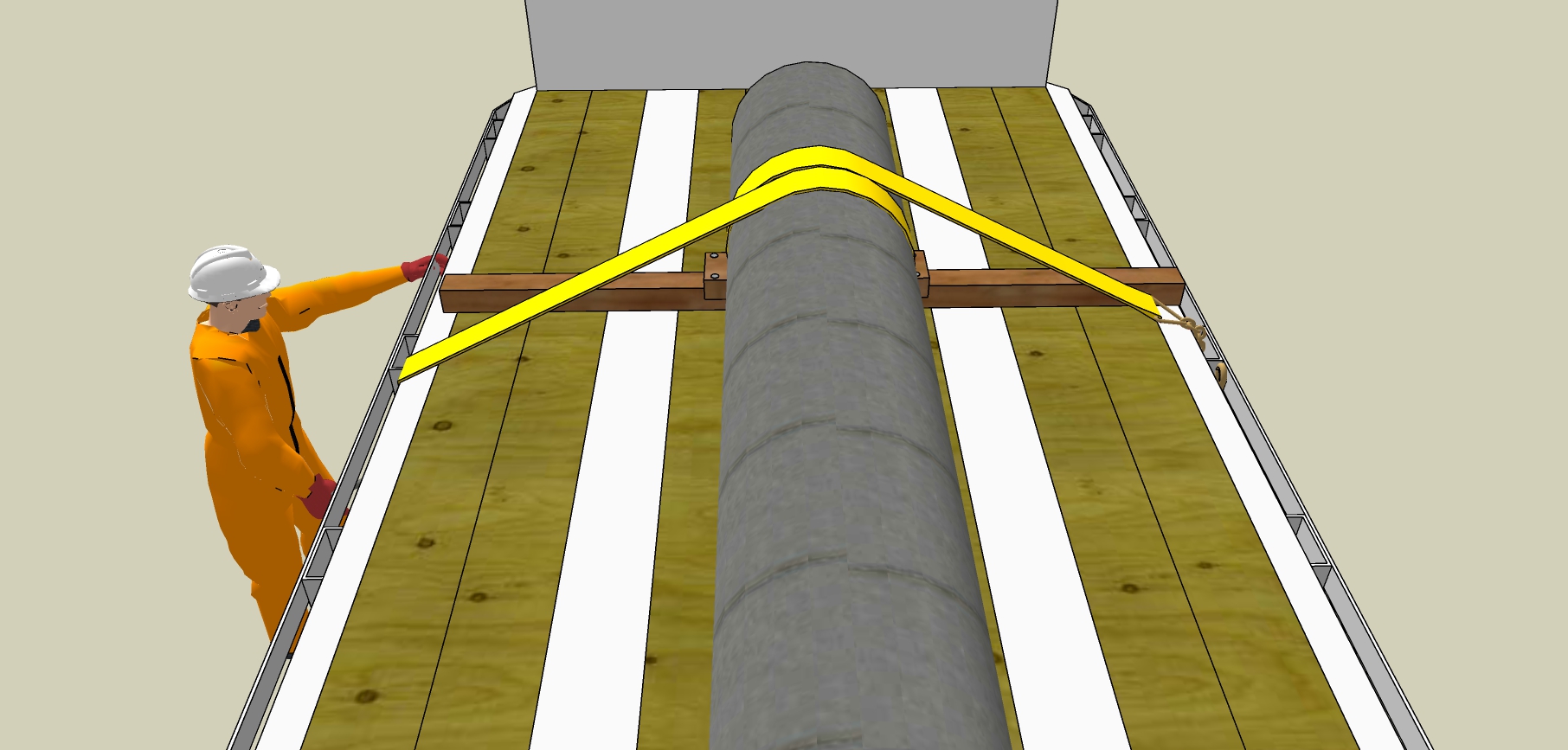 [Speaker Notes: Il n’est pas simple d’arrimer ce type de marchandise puisqu’il est difficile d’atteindre la valeur optimale de la force de pression exercée sur elle. Un petit truc pour augmenter la friction sur l’objet est de faire une loupe avec les sangles autour. Cette loupe agit comme un goulot d’étranglement s’il y a déplacement vers l’avant.]
Les conseils du pro
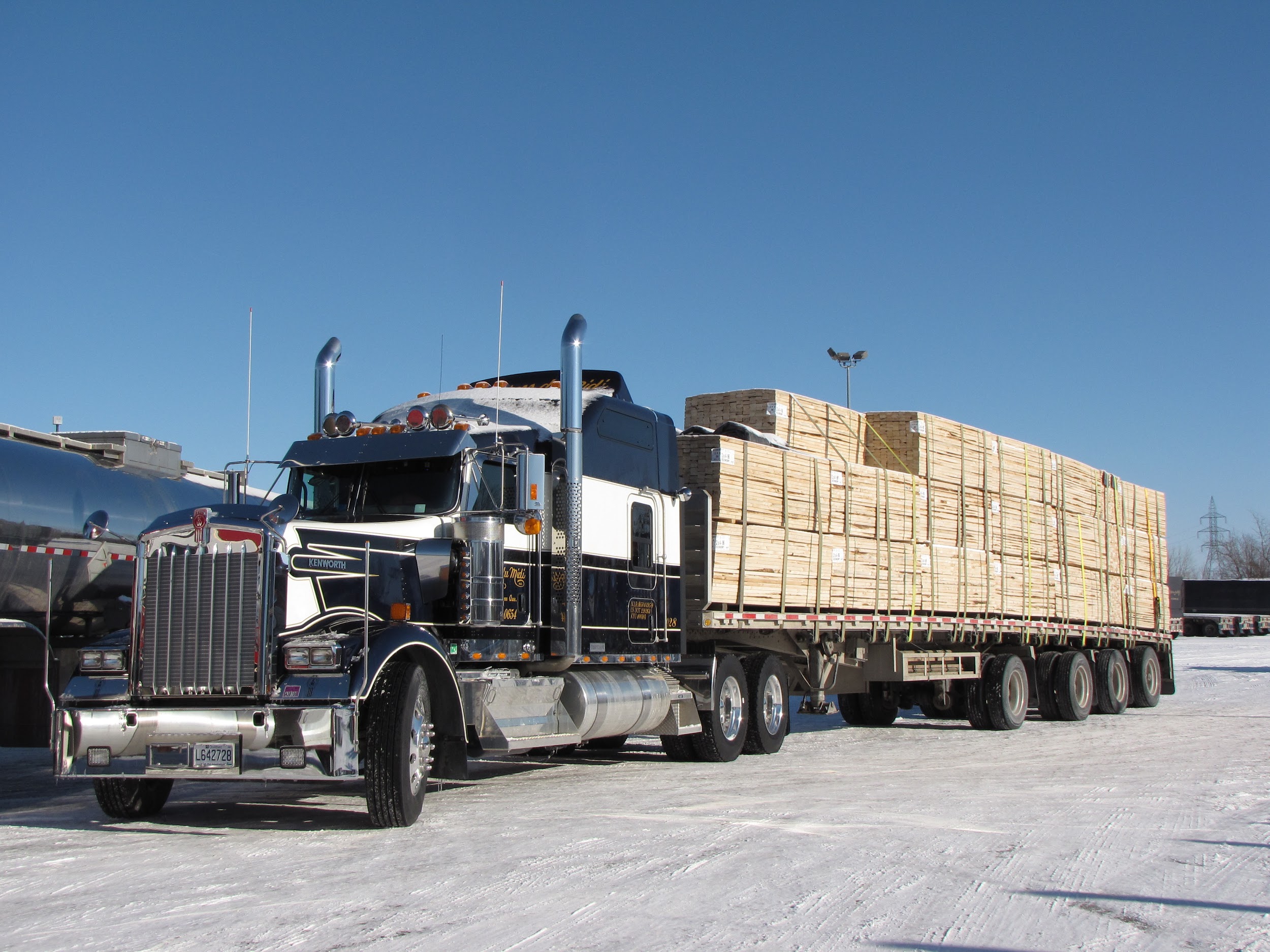 Couper les étages
[Speaker Notes: La réglementation exige que lorsque des paquets de bois sont transportés sur une semi-remorque plateau et qu’il y a plus de deux étages, que des appareils d’arrimage soit disposés par-dessus l’étage intermédiaire de paquets pour chaque empilement de paquets d’une hauteur de plus de 1,85 mètre]
Les conseils du pro
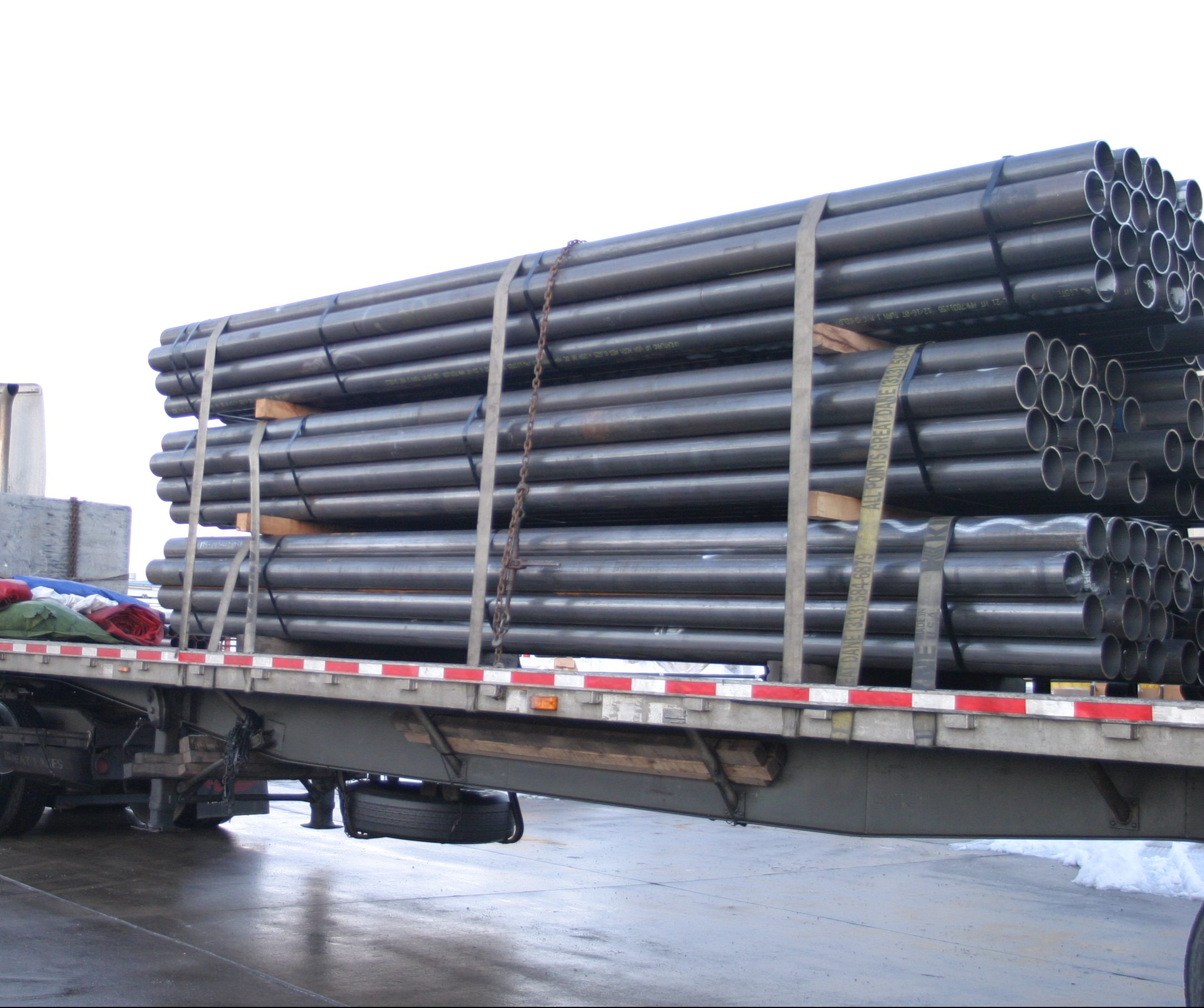 Couper les étages
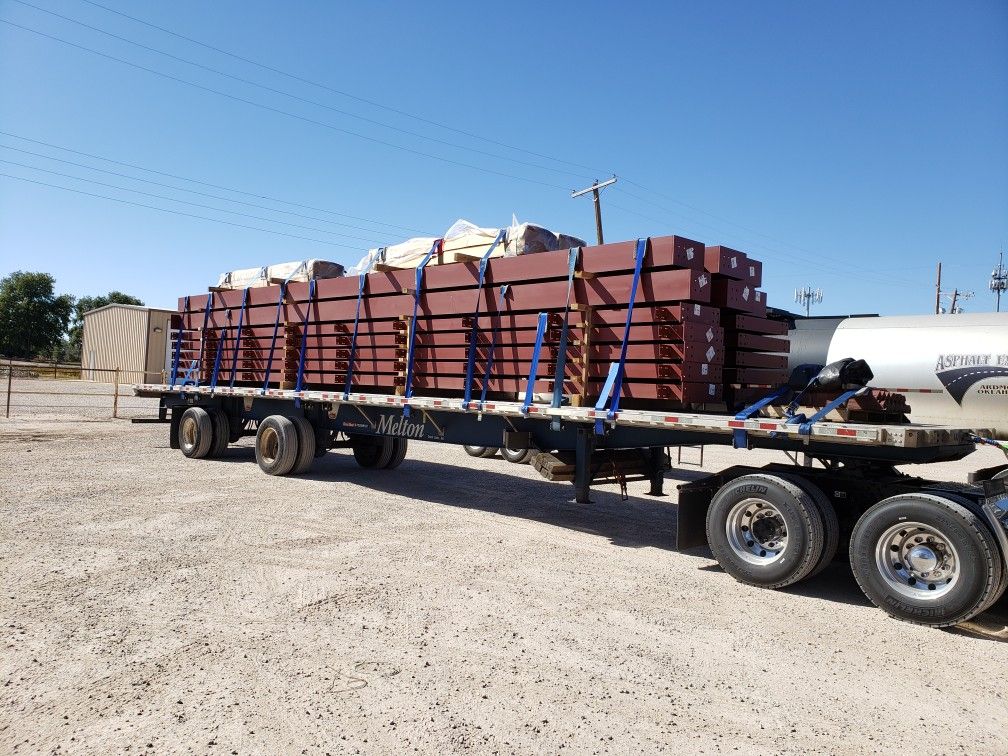 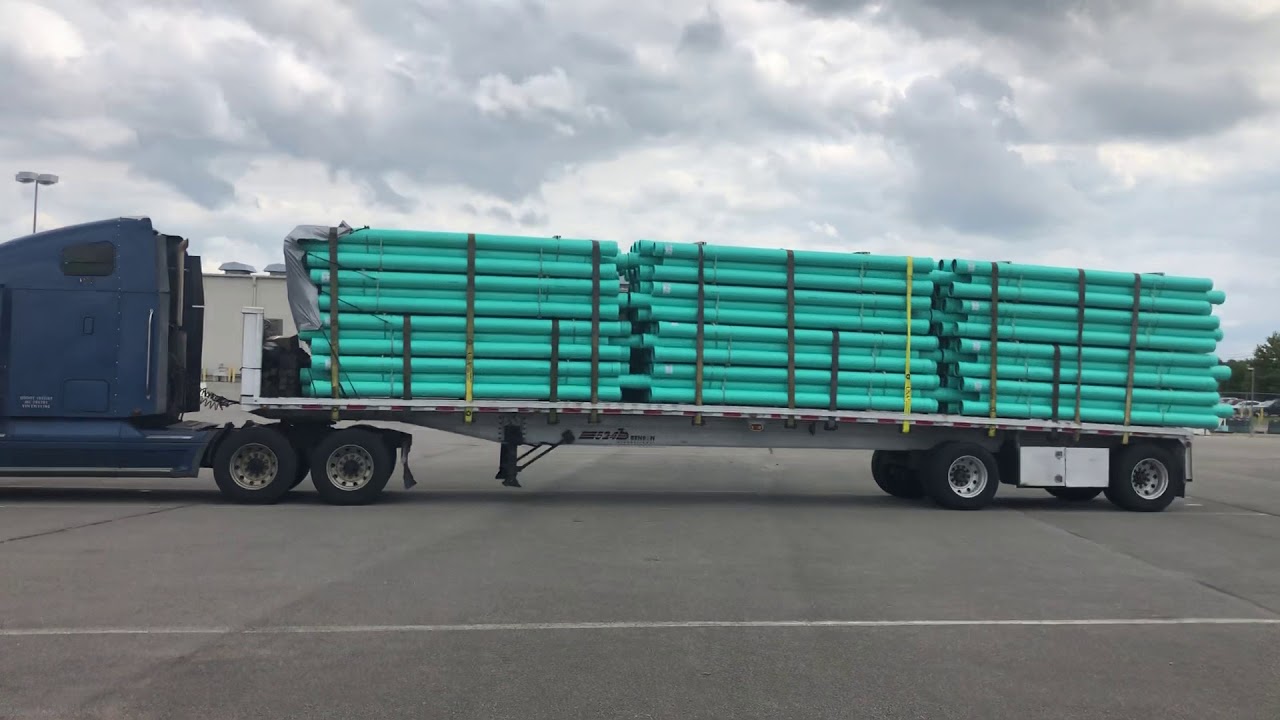 [Speaker Notes: Appliquer la même technique pour les autres types de cargaisons ne peut que renforcer la solidité de l’arrimage.
Notez le smoke tarp sur la première image]
Les conseils du pro
Le blocage à l’avant par l’arrimage
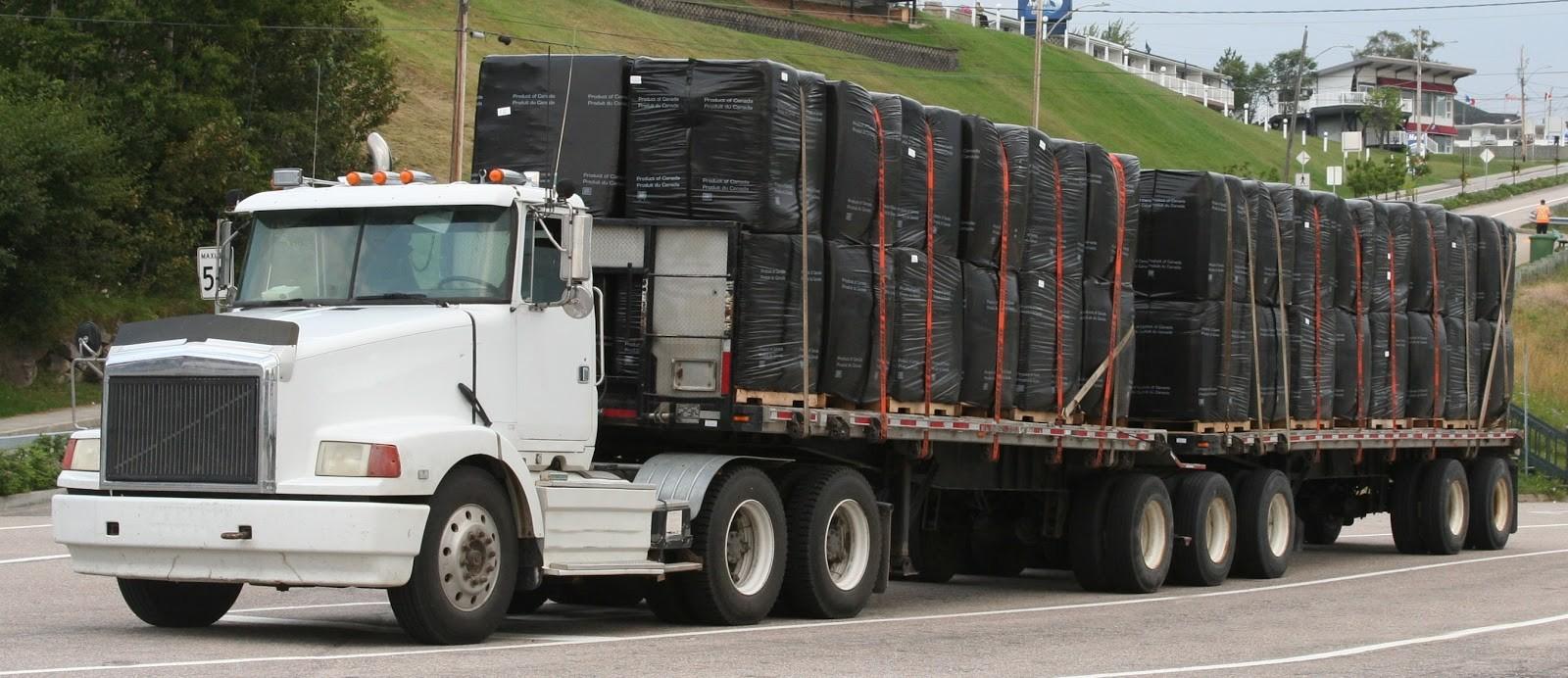 [Speaker Notes: Notez l’apposition des sangles à l’arrière]
Leçon 7.7
FIN